How are businesses and brands promoting their products and services this holiday season?
Holiday
Marketing
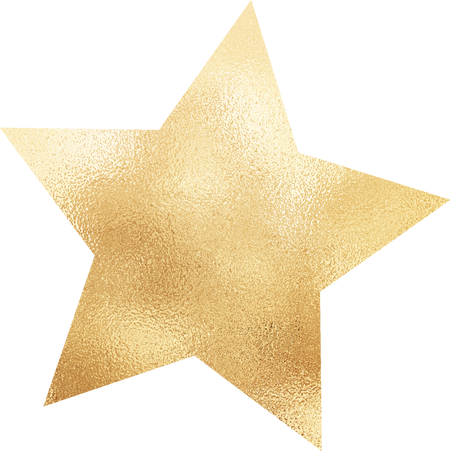 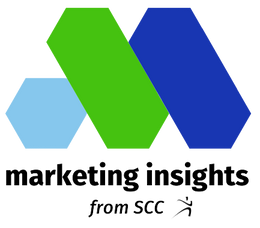 Marketing Insights from SCC
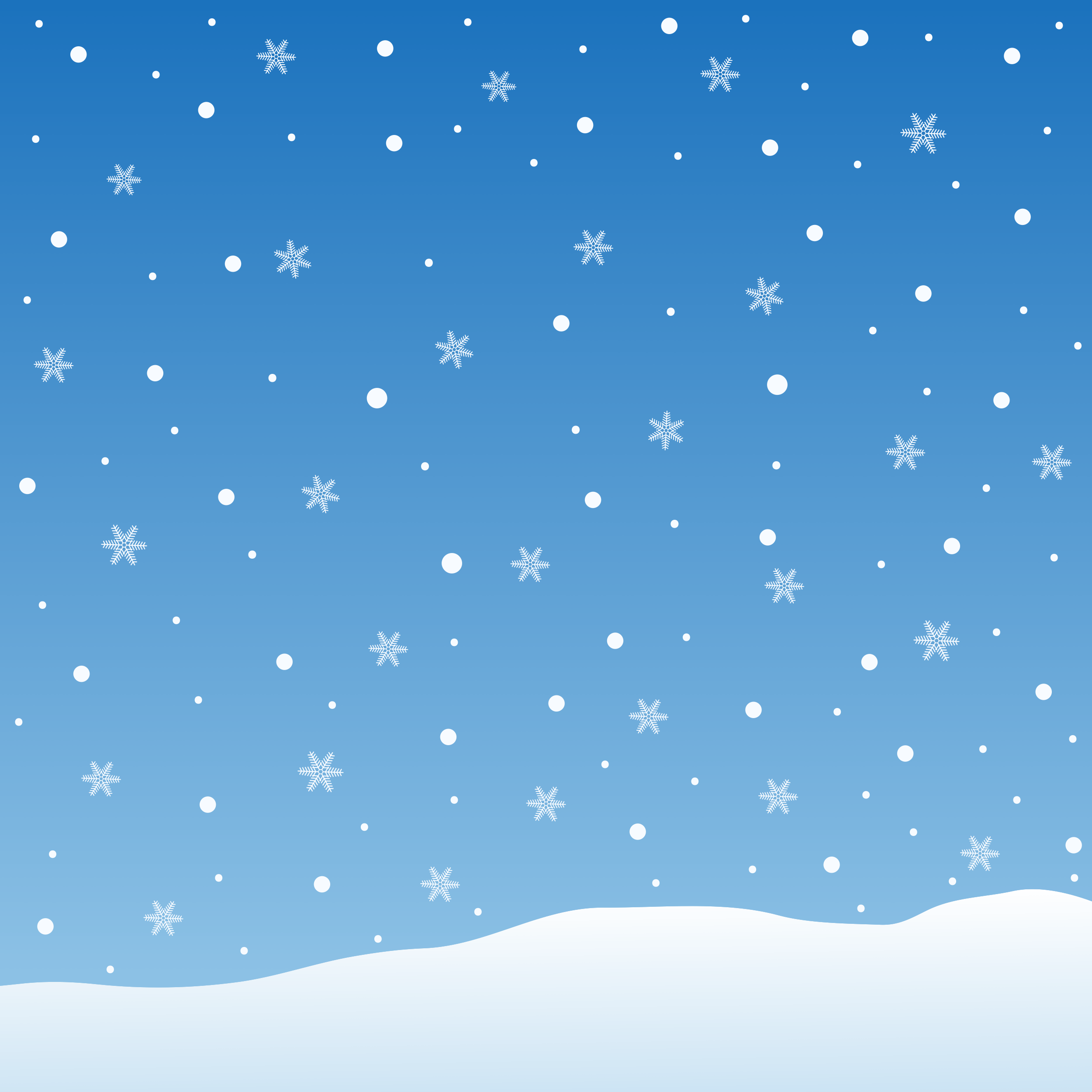 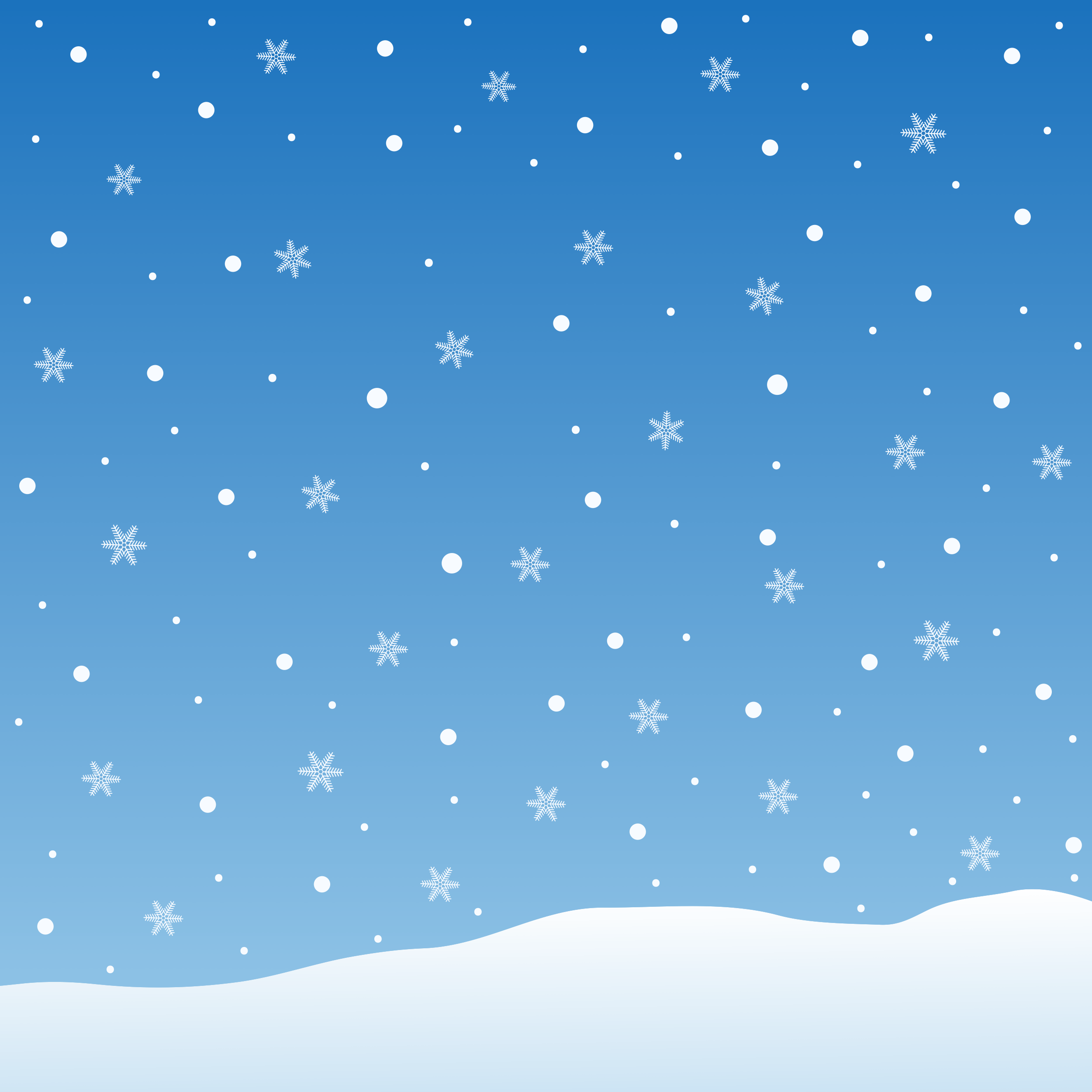 Seasonal Marketing
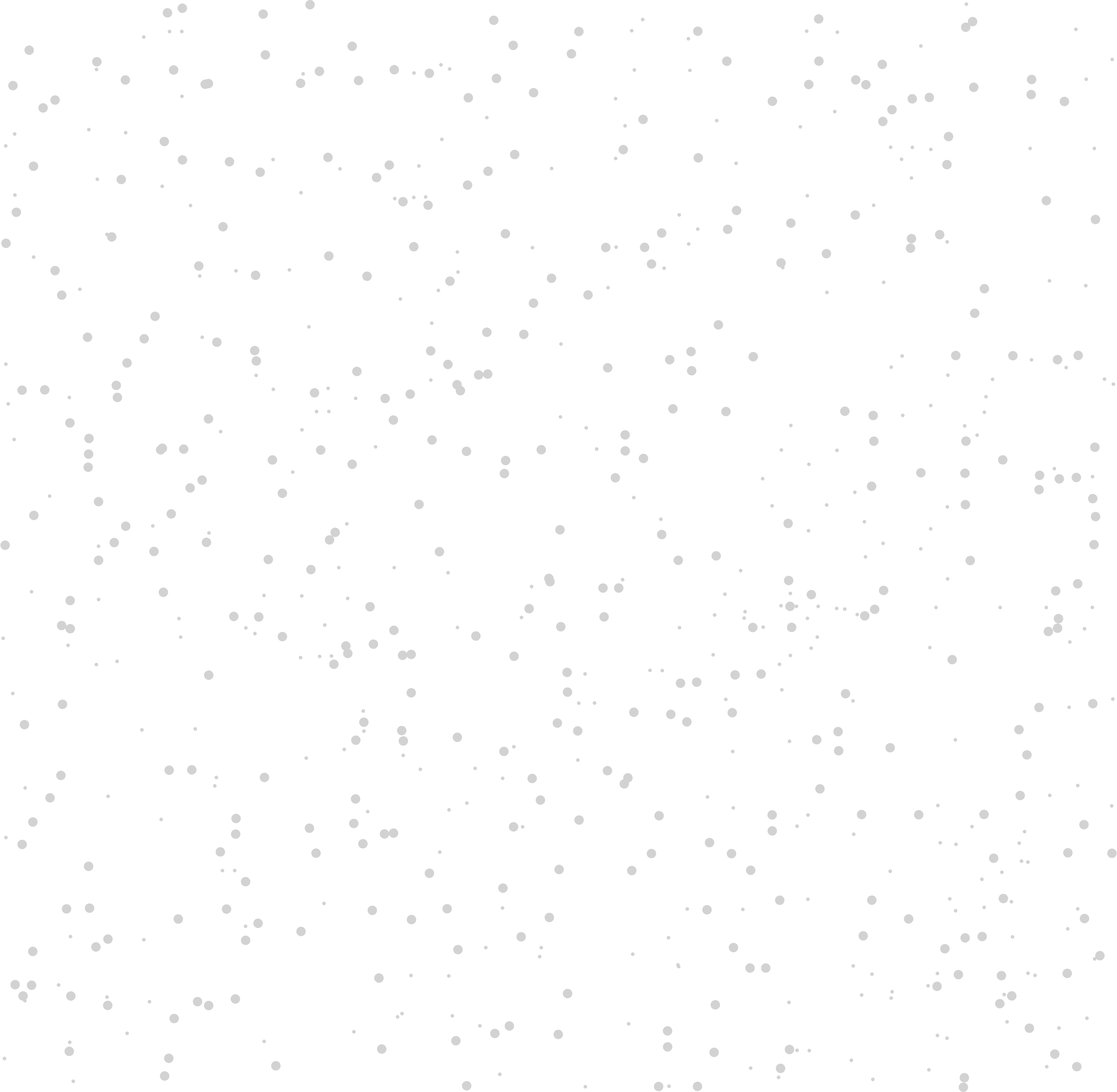 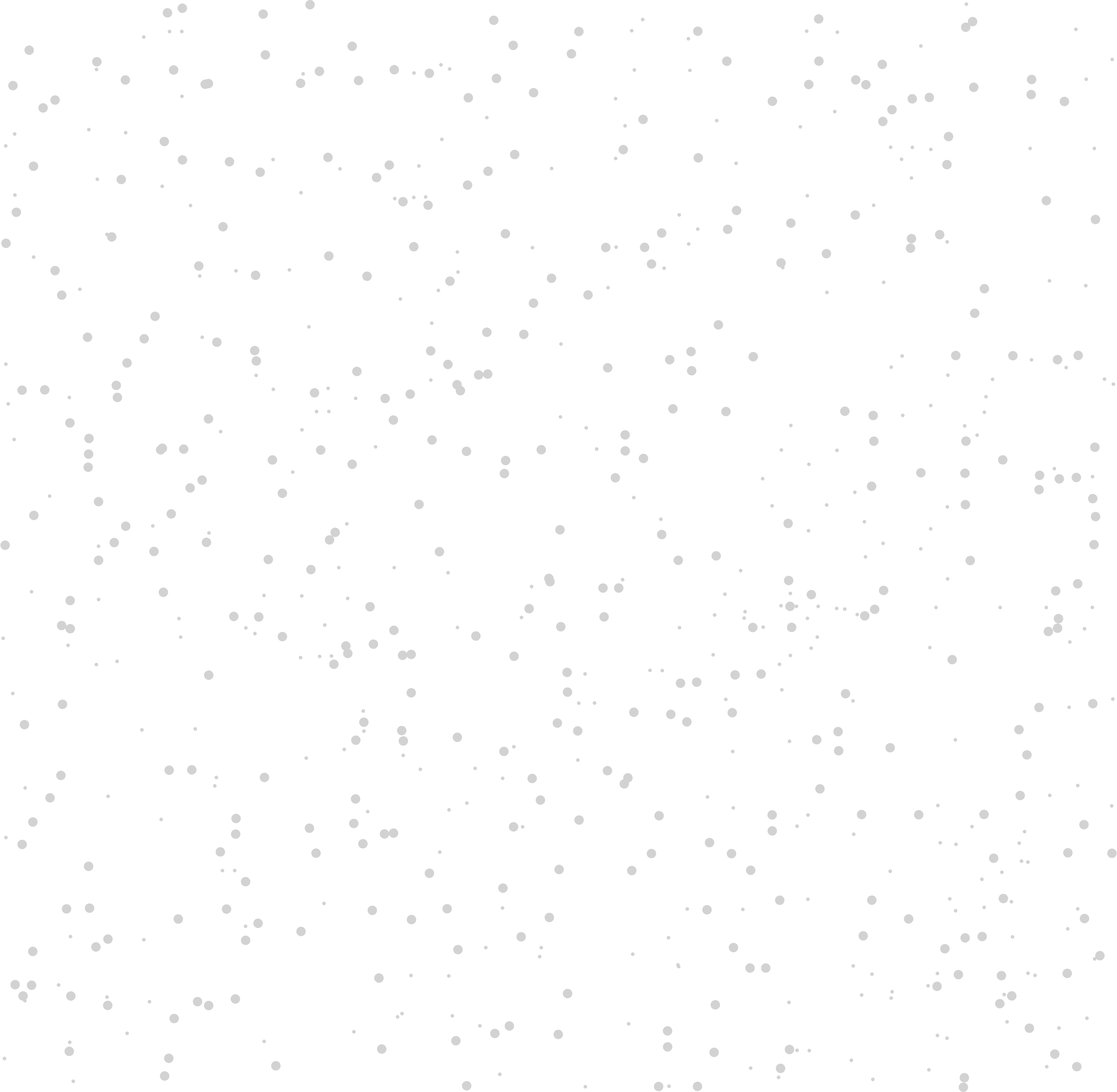 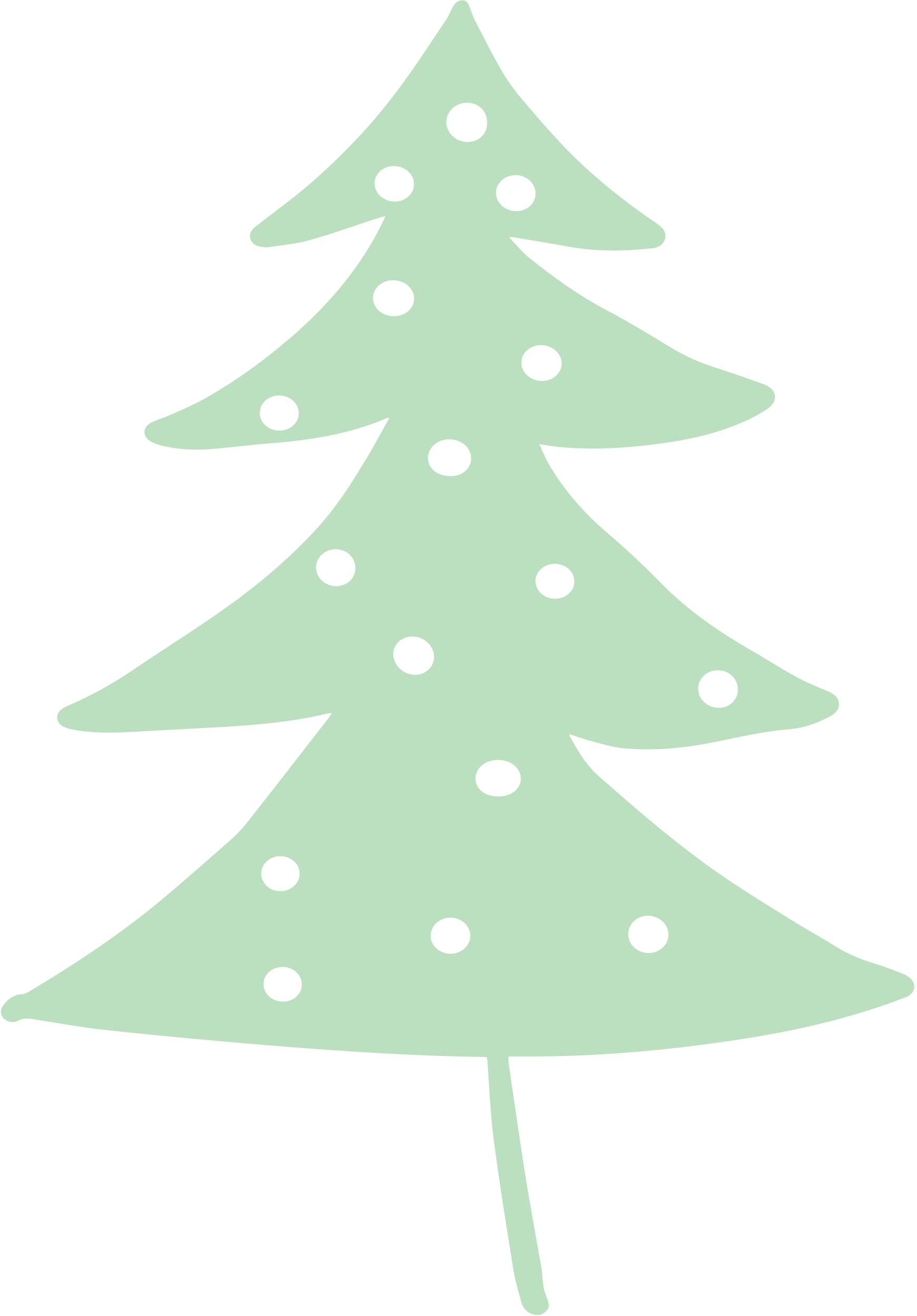 Seasonality in marketing refers to periods of the calendar year where certain products and services generate higher levels of consumer demand. These “seasons” influence sales and revenue for some companies and impact how those brands create business and marketing plans. 

During the winter holiday season, businesses and brands introduce seasonal products and packaging designed to boost brand awareness and increase sales.  Holiday marketing often features a popular strategy of adding limited-edition flavors and menu items for food, beverage, snack, and restaurant brands.
Starbucks
Seasonal Holiday-Themed Cups and Drinks
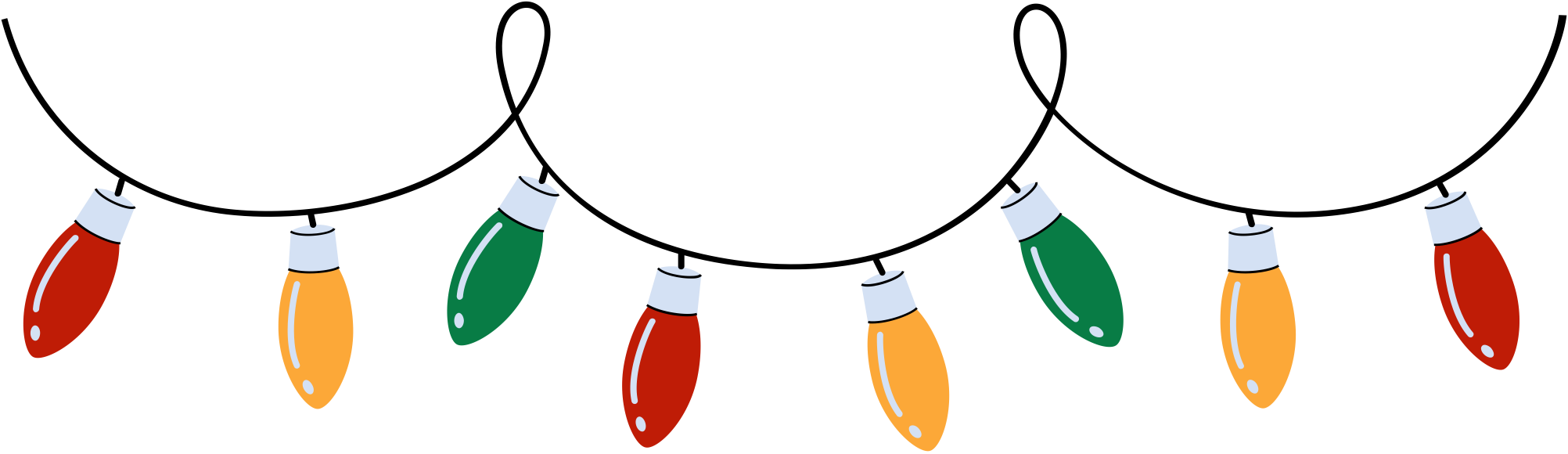 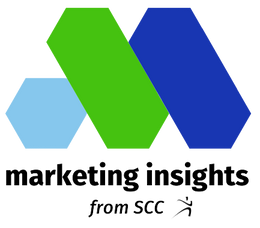 Starbucks Holiday-Themed Menu Items & Cups
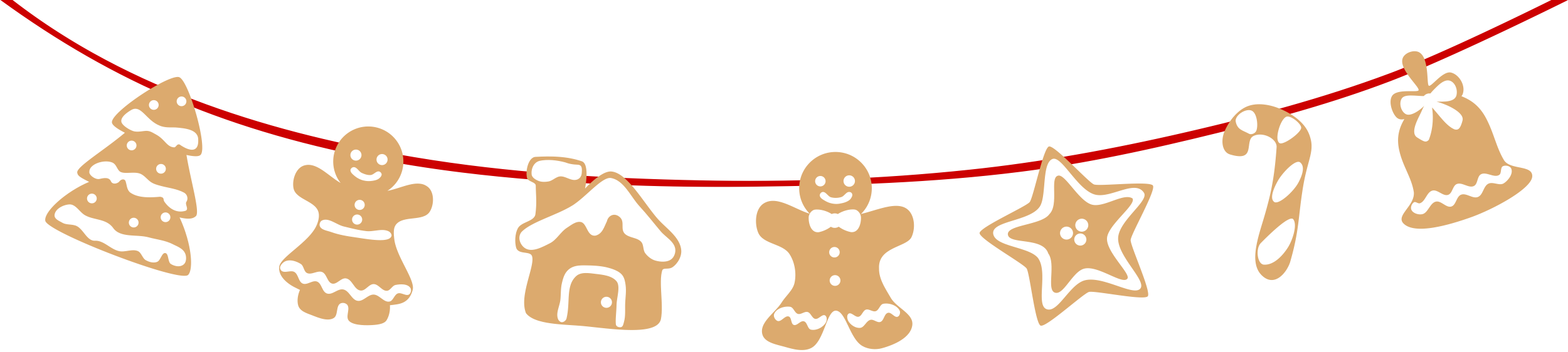 This year, Starbucks announced the return of its popular holiday beverage, the Peppermint Mocha, for the 20th year. The Peppermint Mocha will be joined by its newer cohorts, the Caramel Brulee Latte, Chestnut Praline Latte, and Toasted White Chocolate Mocha. 

Along with holiday drinks, Starbucks has unveiled new holiday cups, tumblers, and ornaments that are sold for a limited time.  The first batch of cups rolled out in October and the second batch was released in early November. The third batch was offered in late November.  Starbucks does not sell the cups online, they are only available for purchase in-store at a local Starbucks.
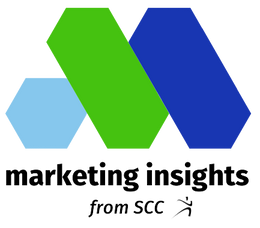 Dunkin'
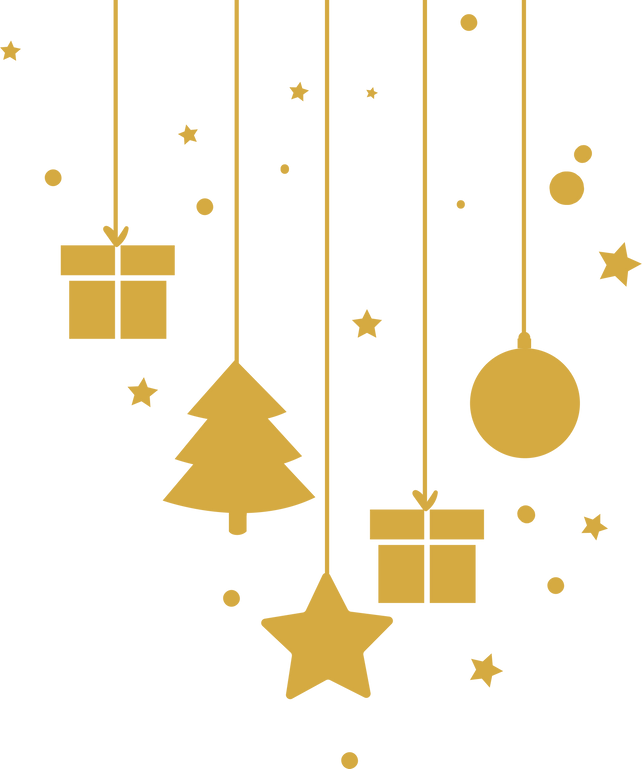 Seasonal Food and Drinks Menu
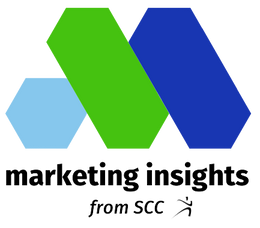 Dunkin'
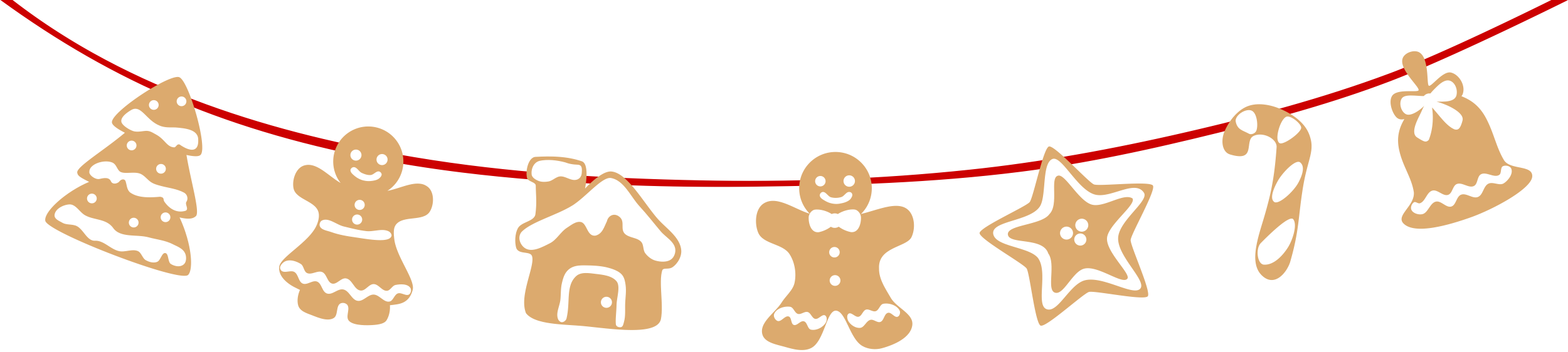 Dunkin' traditionally rolls out new holiday-themed menu items and packaging at the beginning of November.  This year, the menu featured holiday-themed food items along with winter drinks, including a new "Pancake Wake-Up Wrap" item, described by Dunkin' as "wrapped and ready to sleigh."
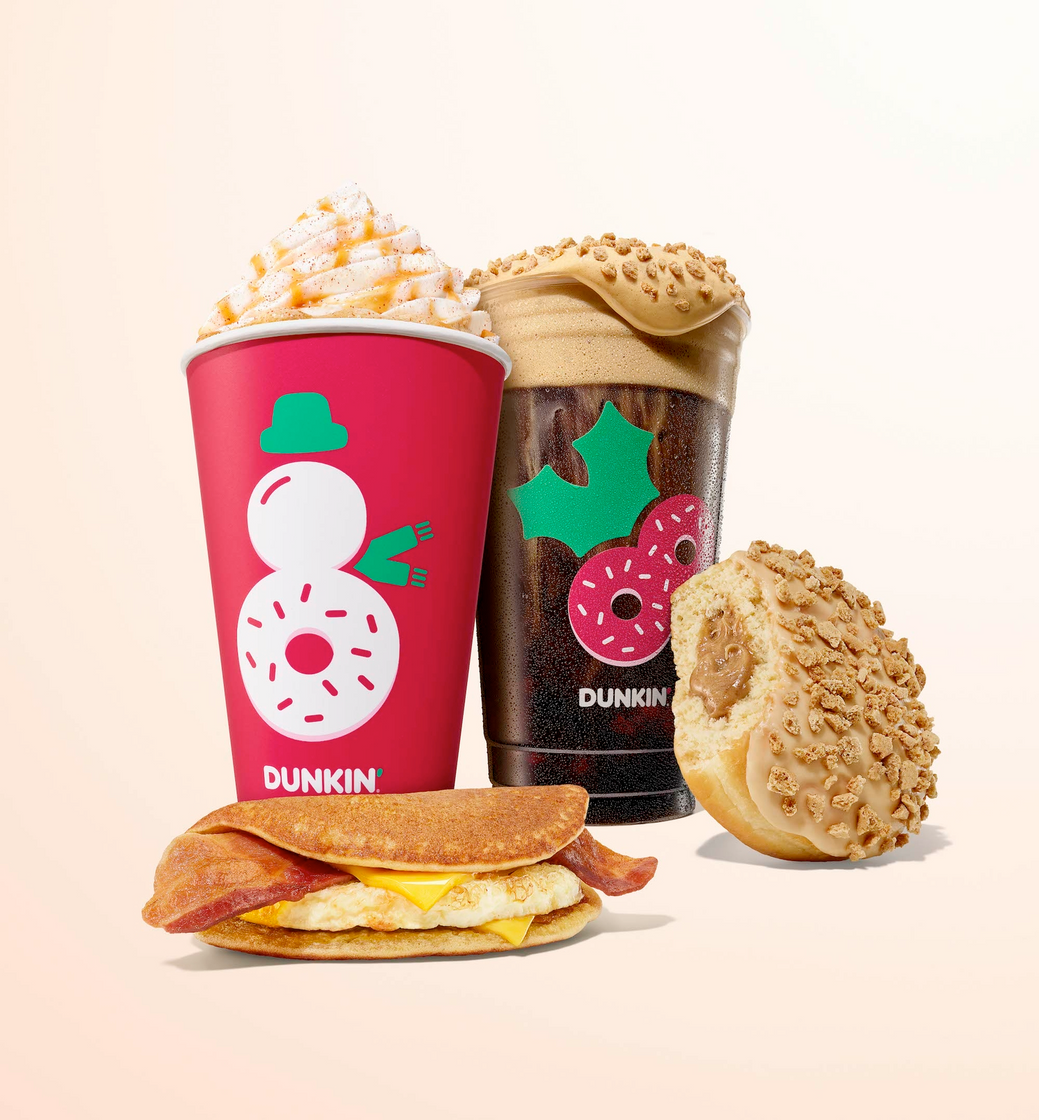 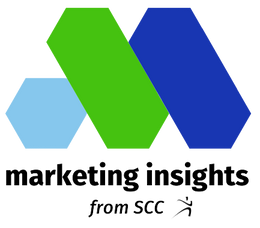 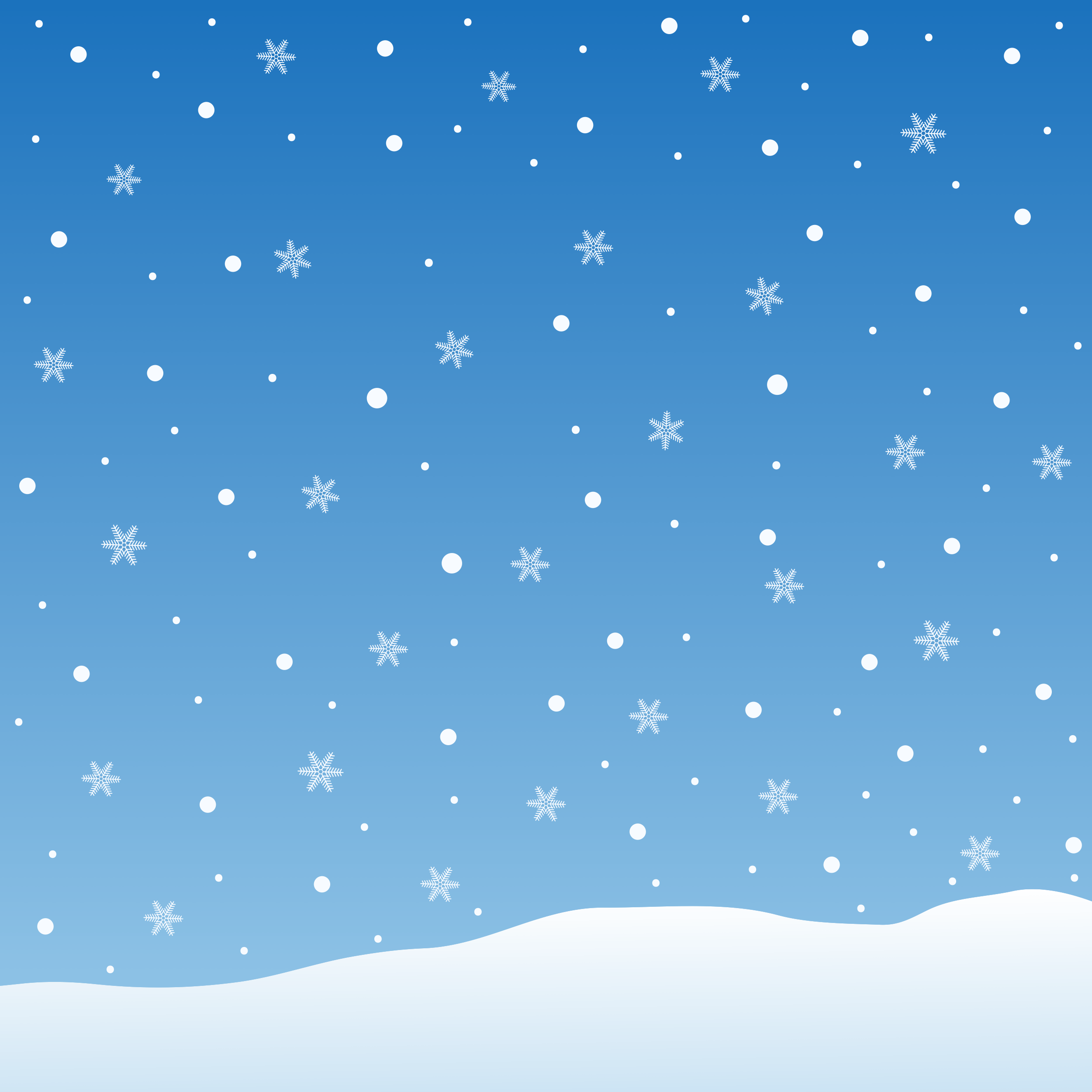 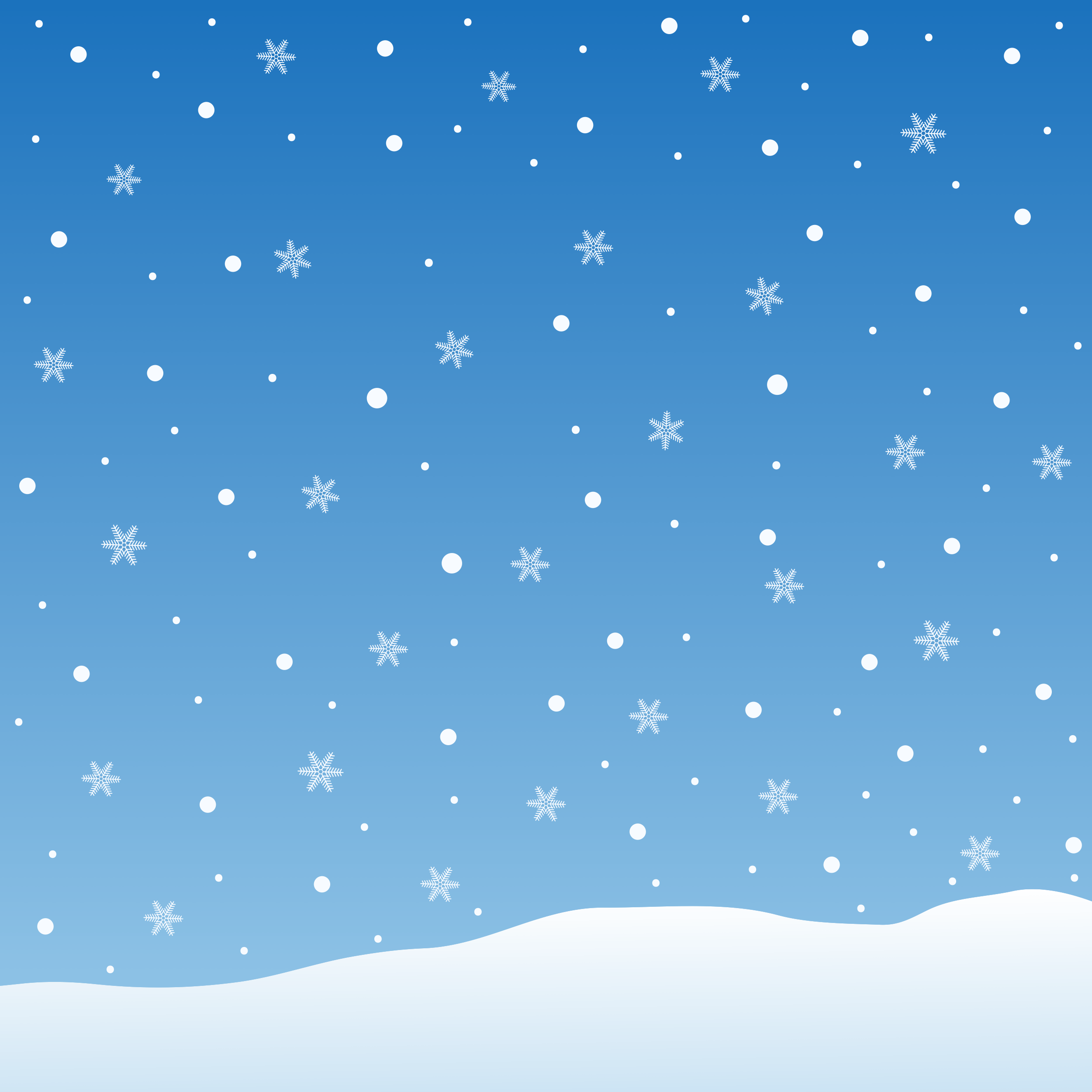 Promotion
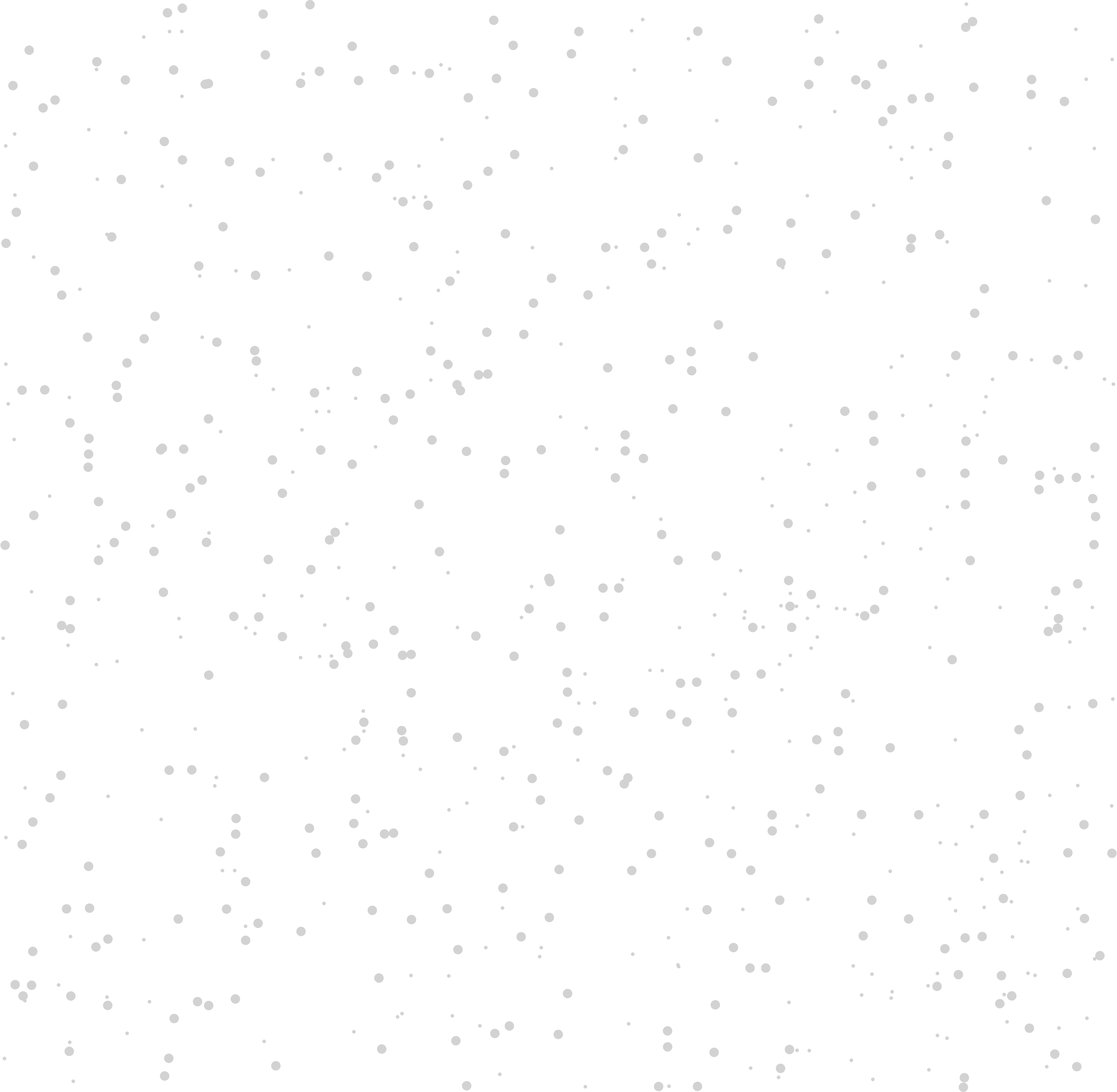 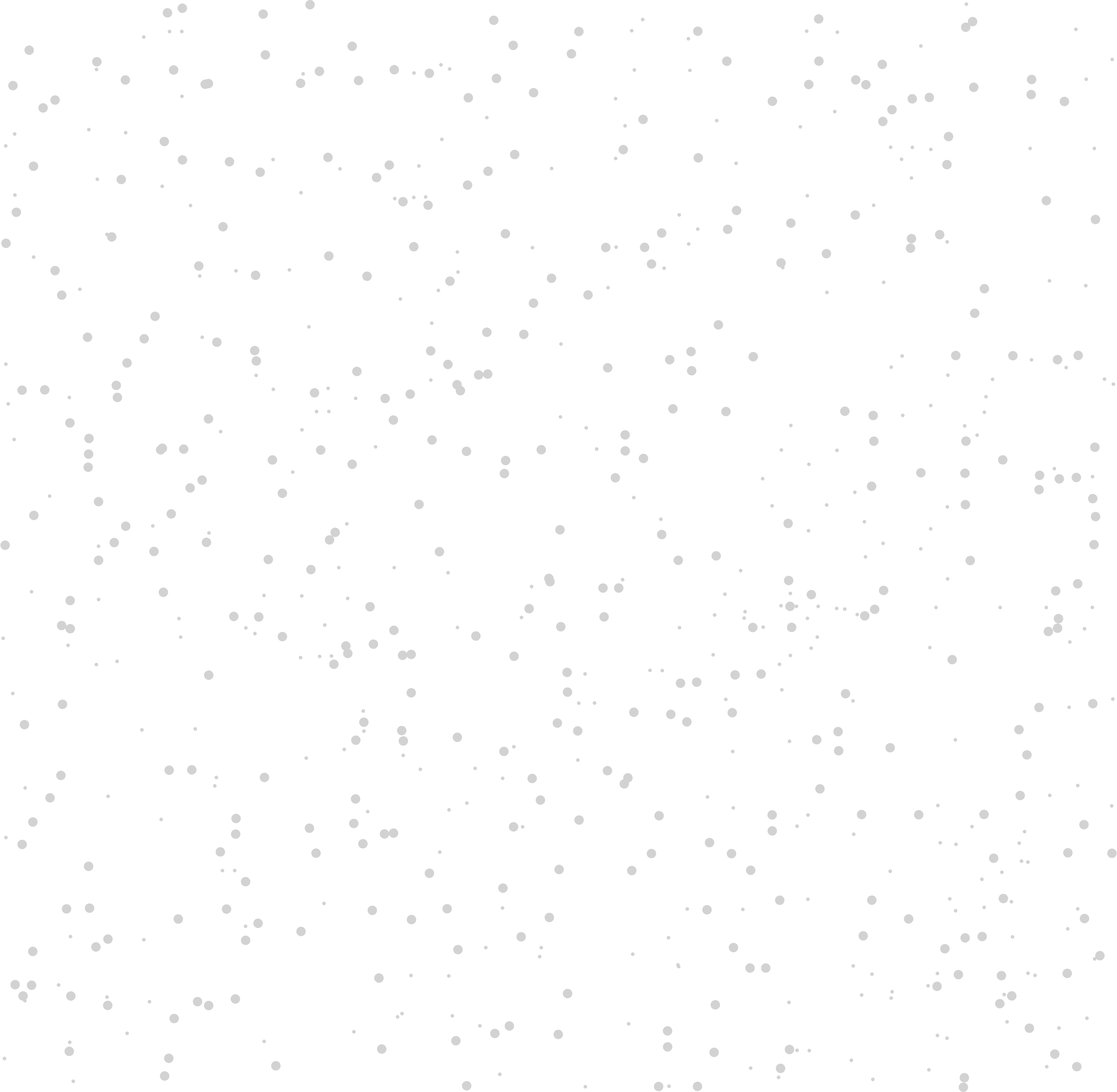 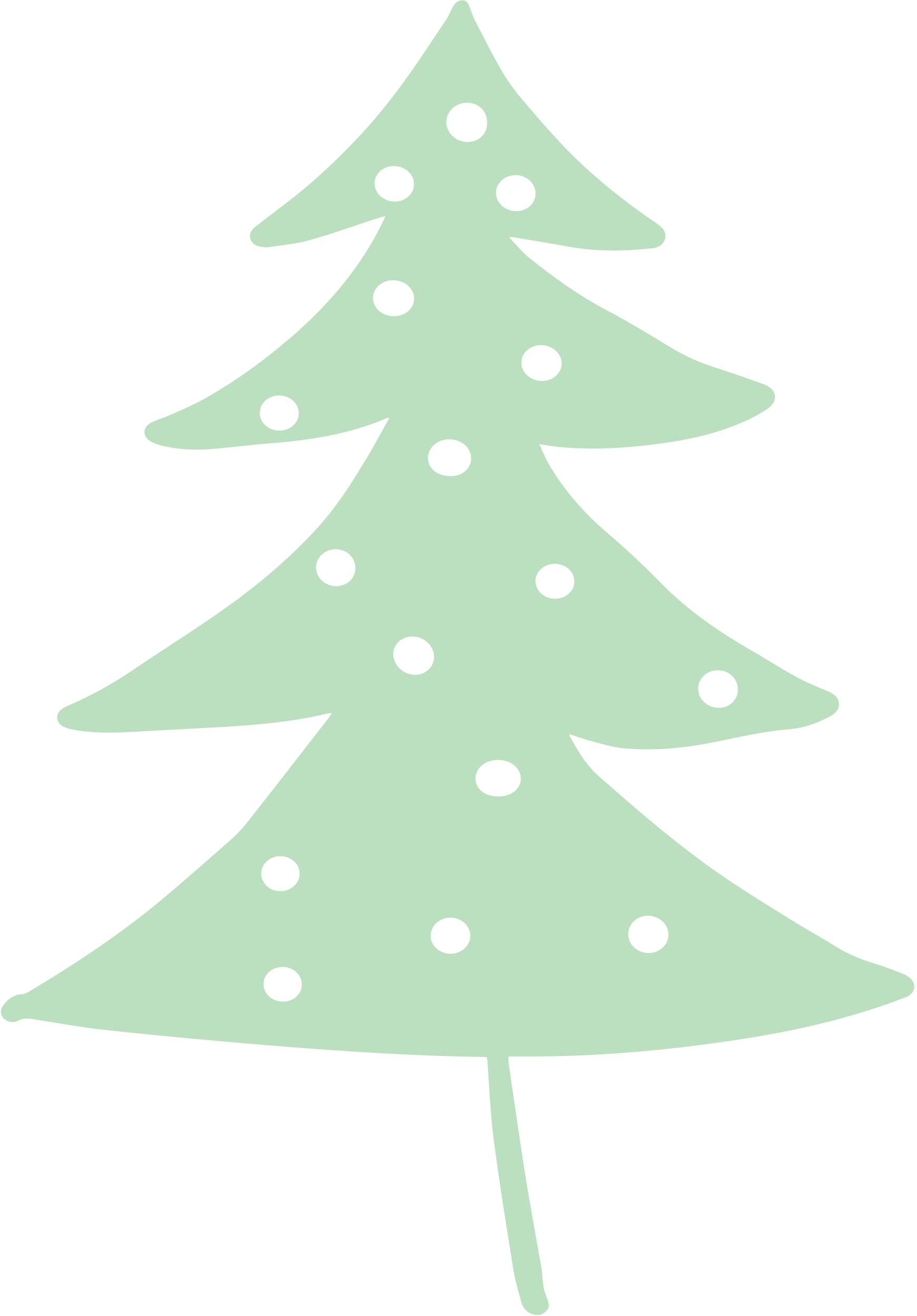 Promotion is any form of communication used to inform, persuade, or remind people about a company’s products or services. Promotion plays a significant role in creating and maintaining the levels of commitment and emotional involvement consumers have with the brand. 

In addition to Black Friday deals and Cyber Monday promotions, businesses and brands reach consumers during the holidays with a variety of limited-edition offerings, holiday-themed branded merchandise collections, collabs, direct marketing campaigns, and more.
Hidden Valley
"Ranch on a Branch" Campaign
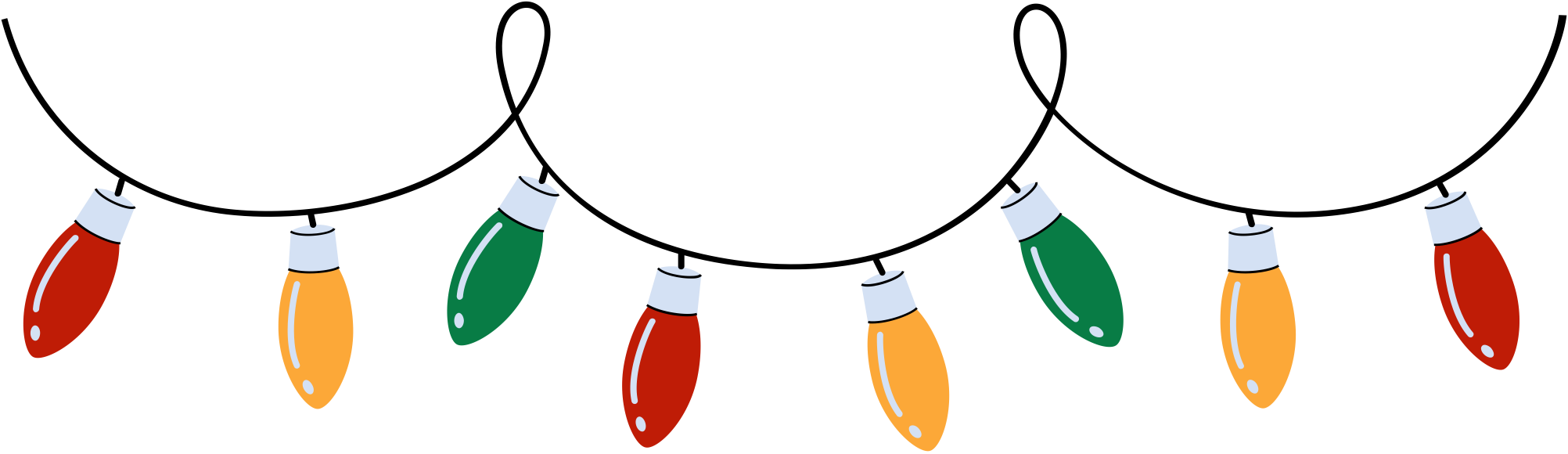 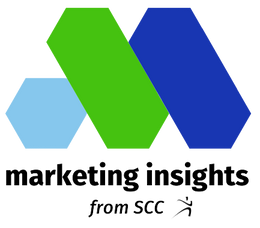 Hidden Valley
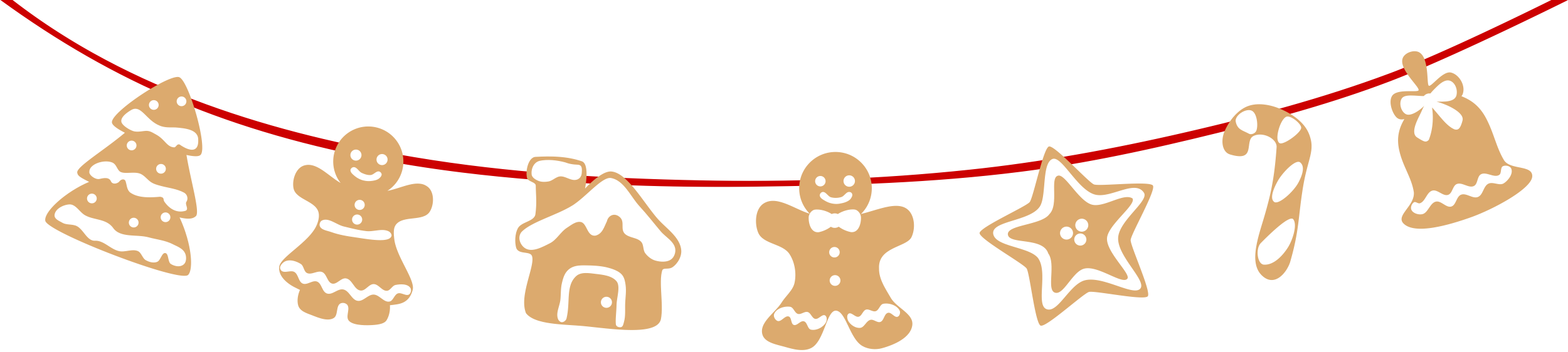 Priced at $30, Hidden Valley (maker of ranch dressing and other condiments) take on the popular "Elf on a Shelf" holiday tradition quickly sold out.  The limited-edition merchandise package included a plush doll of the brand's mascot "Ranchie" and an accompanying storybook.  

The campaign also supported a cause, with Hidden Valley Ranch donating $30,000 to Feeding America to provide 300,000 meals to people in need this holiday season and beyond.
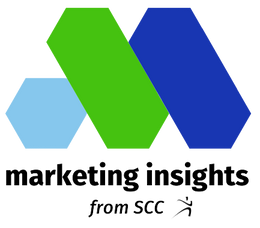 M&Ms
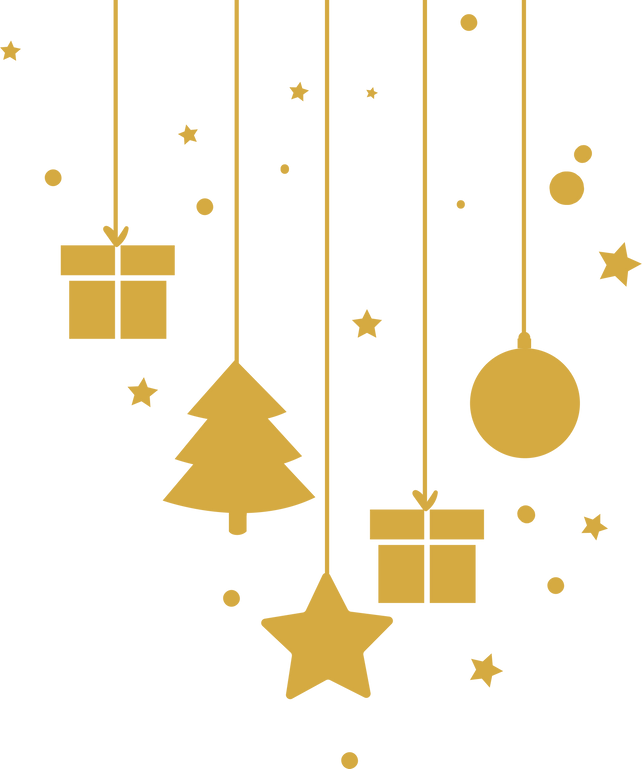 Customizable M&Ms Candies & 
Holiday Gift Collection
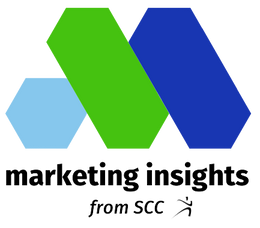 M&Ms Holiday Promotions
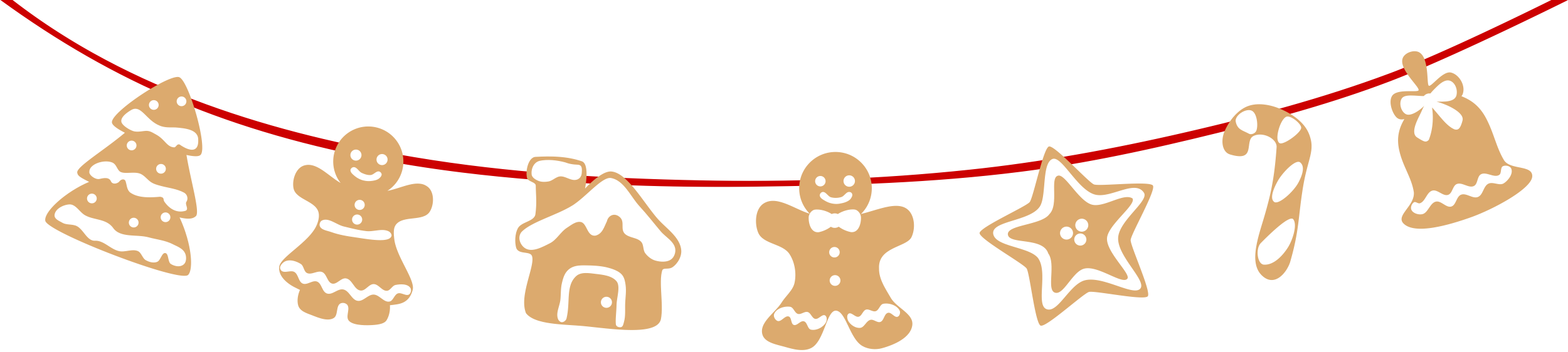 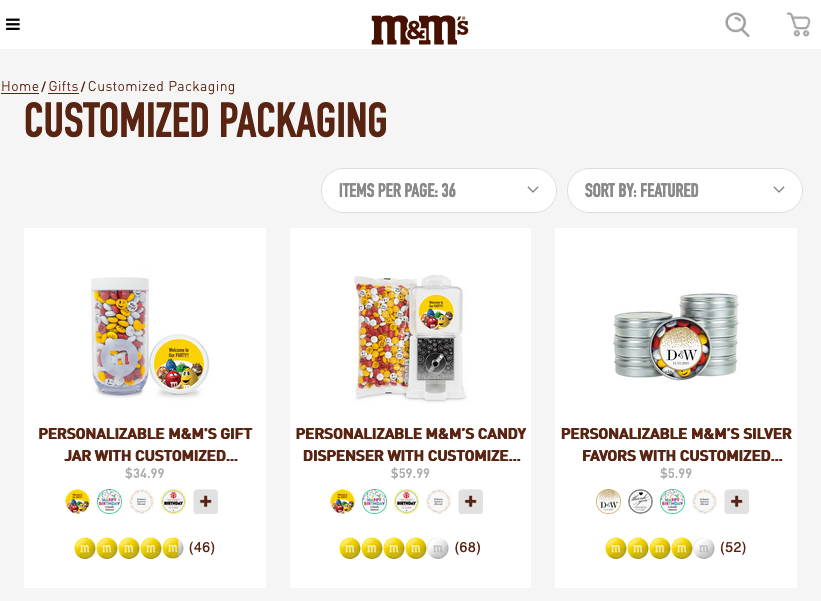 In addition to holiday-themed packaging, M&Ms offers a variety of holiday gift options: 

Customizable personalized candies
Customizable personalized packaging 
Branded merchandise
Holiday recipes
Corporate gifts 
Party favors
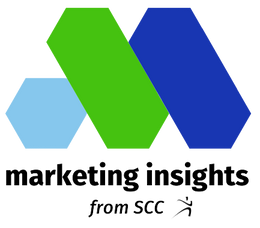 Vacasa
Grinch Cave Vacation Property
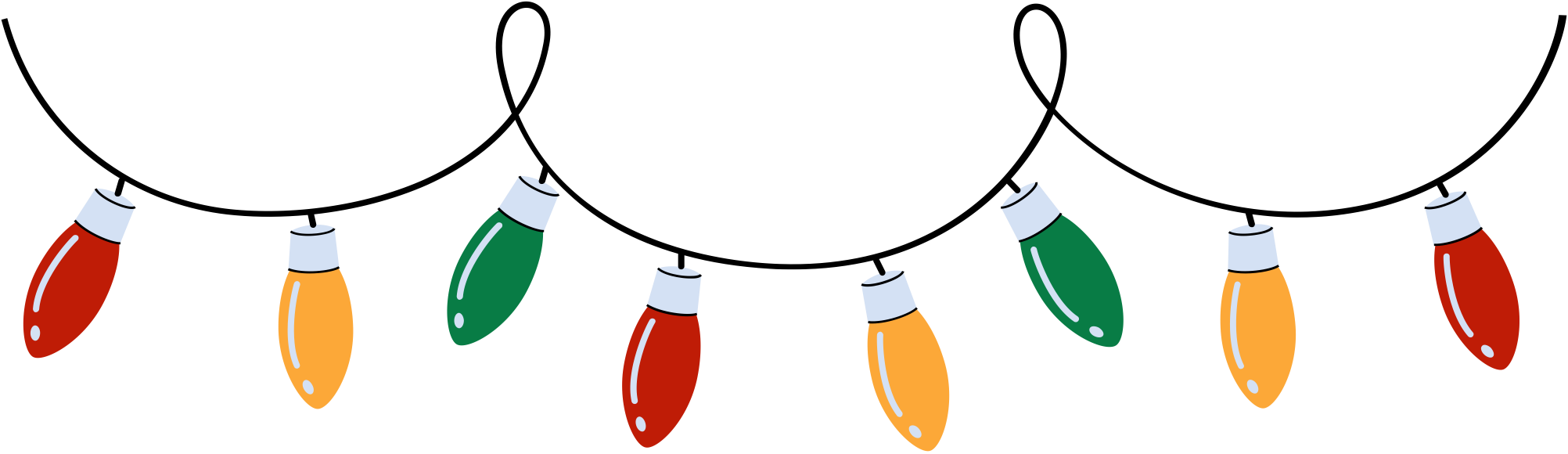 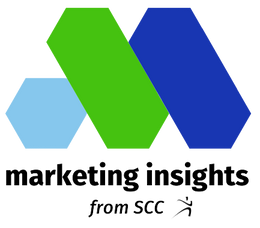 Vacasa
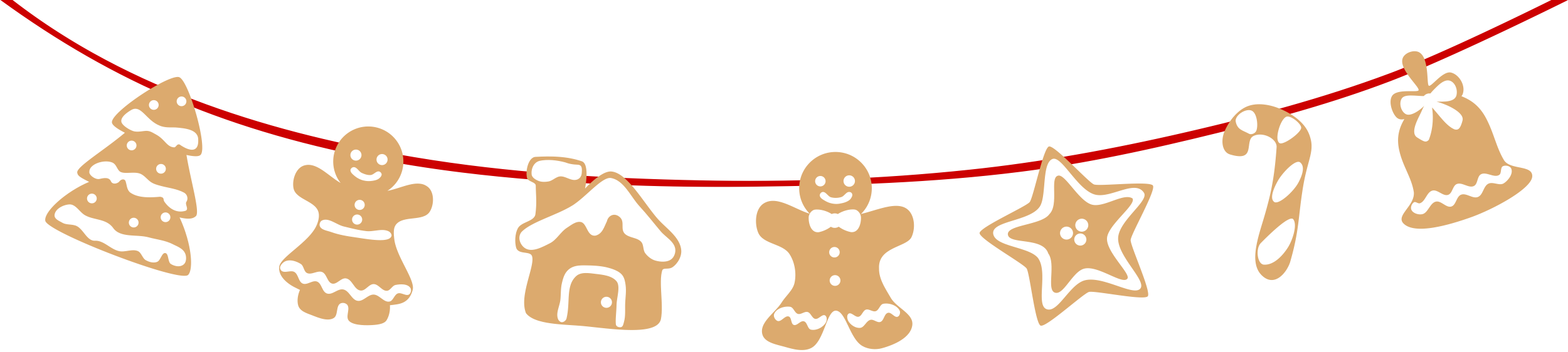 Last year, vacation rental management company Vacasa teamed up with Dr. Seuss Enterprises for a promotion that offered the ultimate holiday getaway "three thousand feet up, up the side of Mt. Crumpit."

A recreation of the lair belonging to Dr. Seuss's fan-favorite character — The Grinch, from "How the Grinch Stole Christmas"— opened its doors to visitors for a limited time. Located on a remote property outside of Boulder, Utah, the lair was a massive 5,700 square feet (no need to grow three sizes) spread across several levels.  Accommodations included a main bedroom, guest bedroom, study, bathrooms, and music room — complete with the Grinch's organ and Max's drum set.
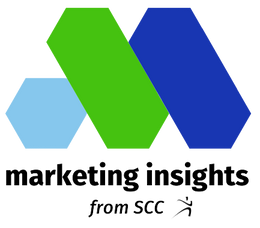 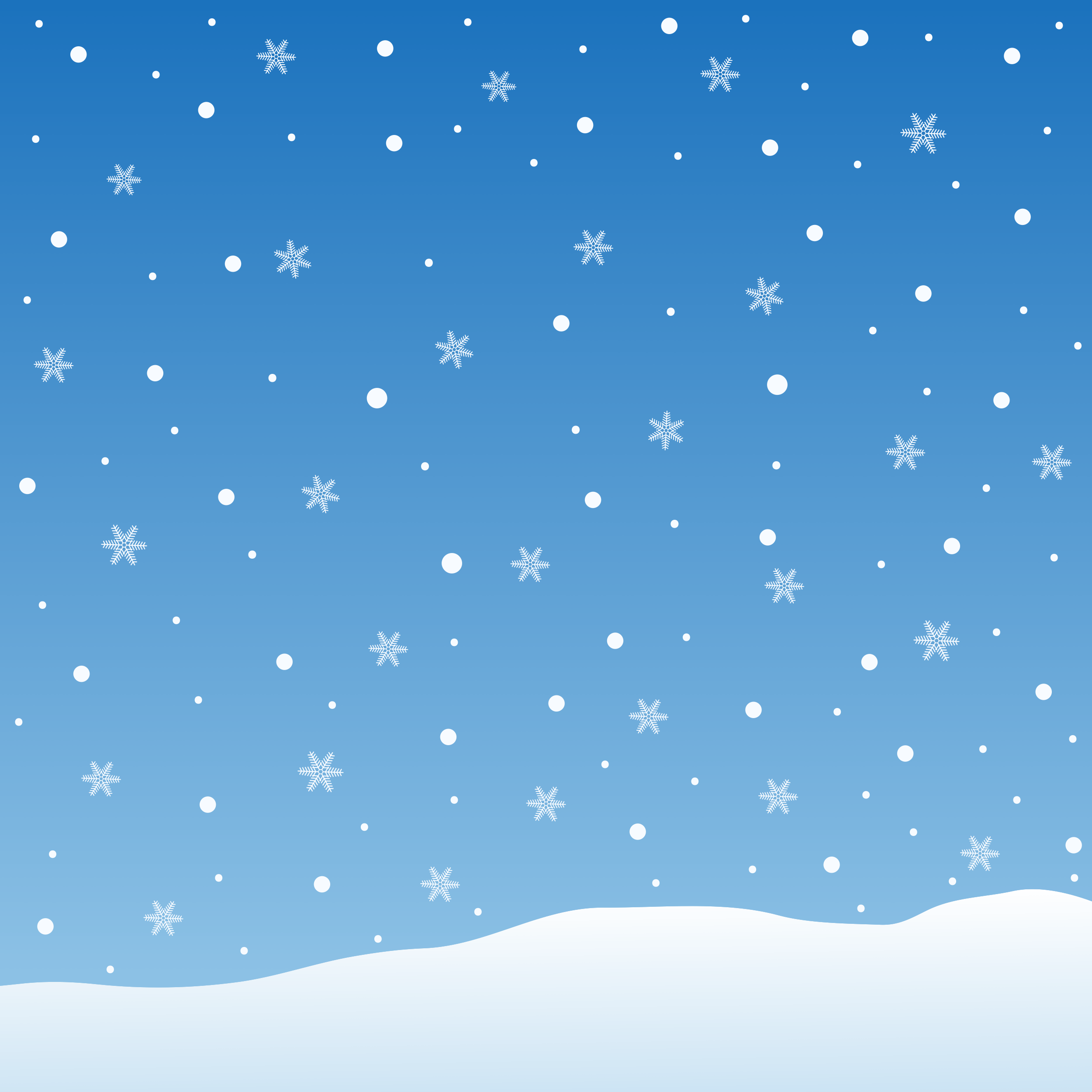 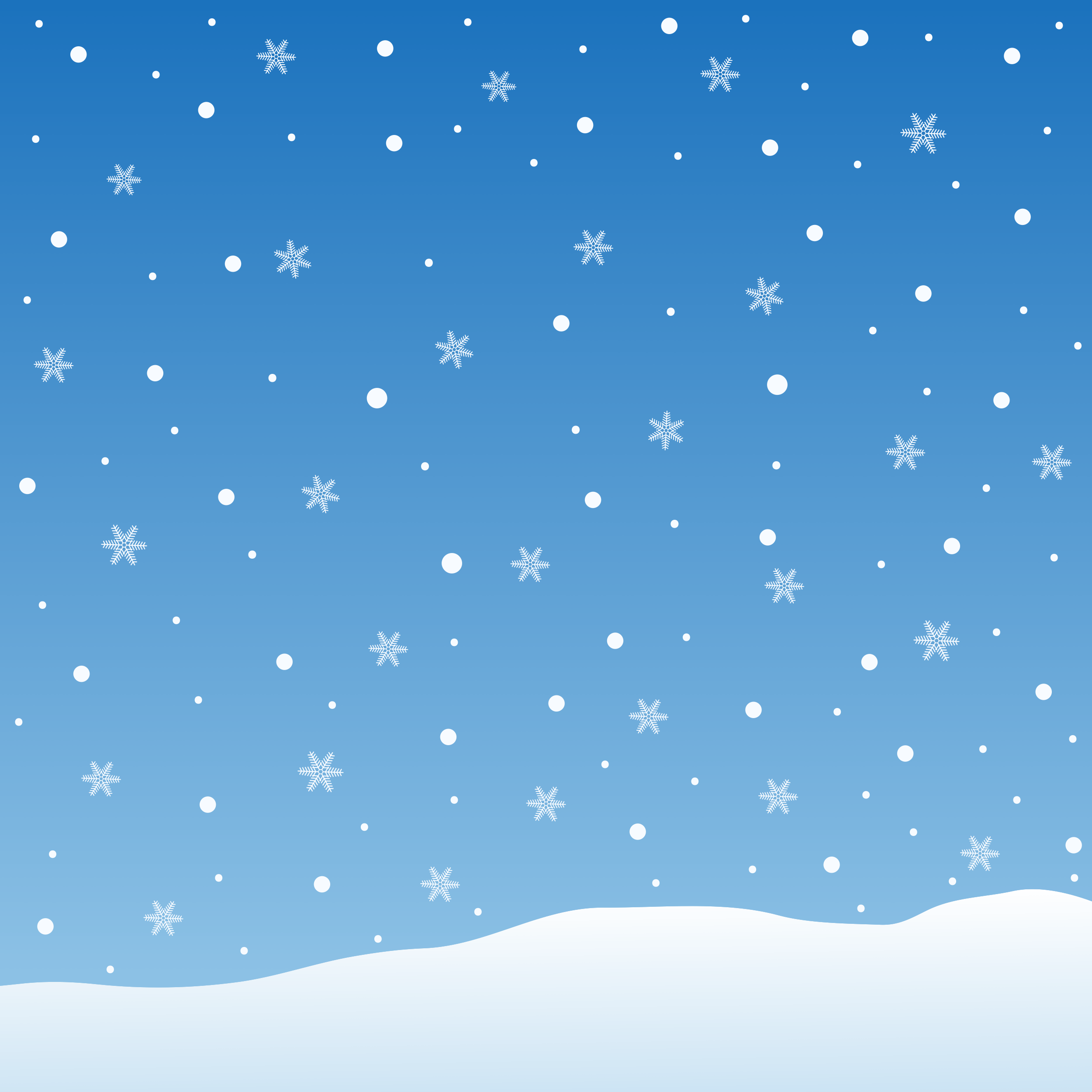 Publicity Stunts
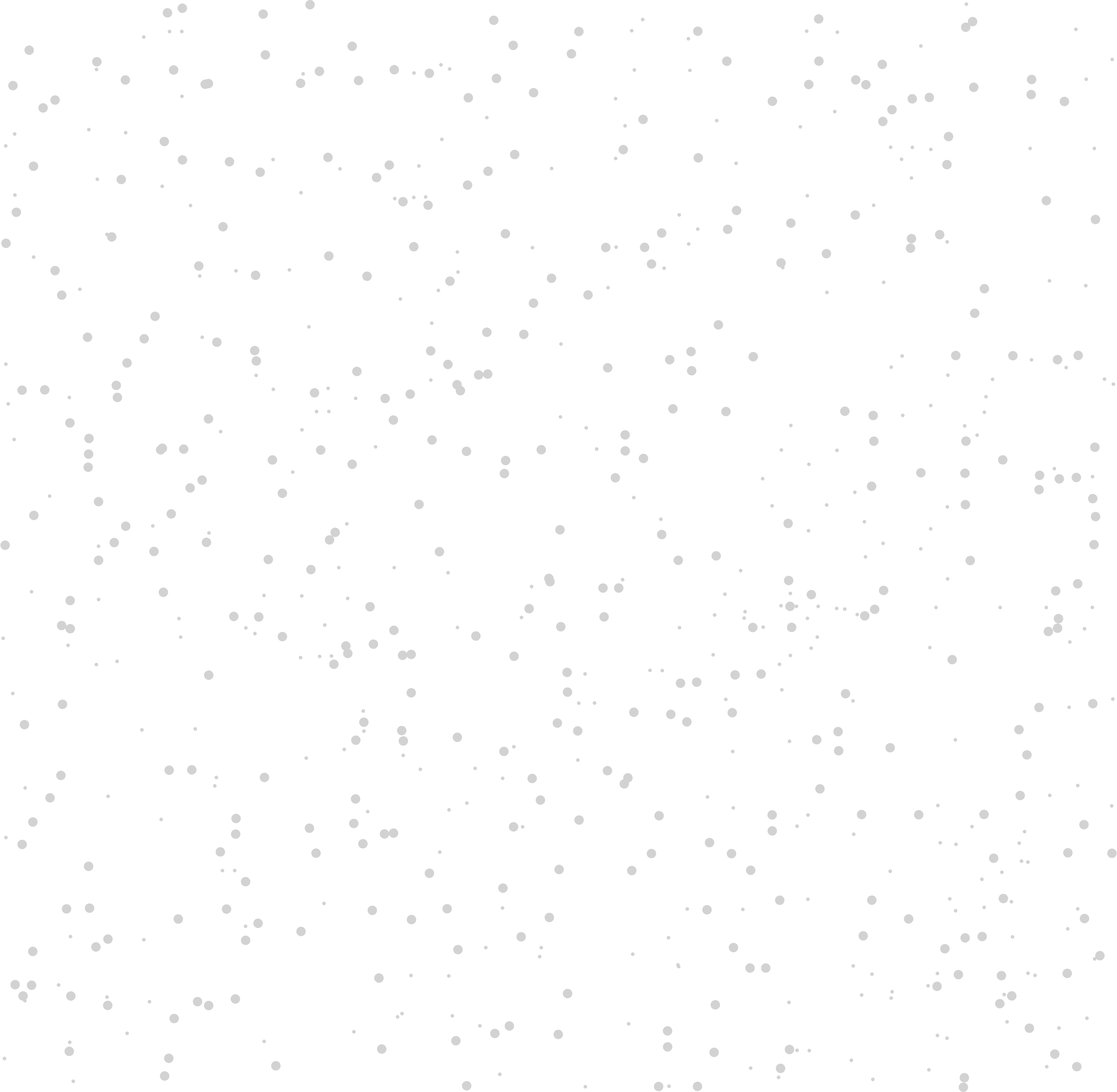 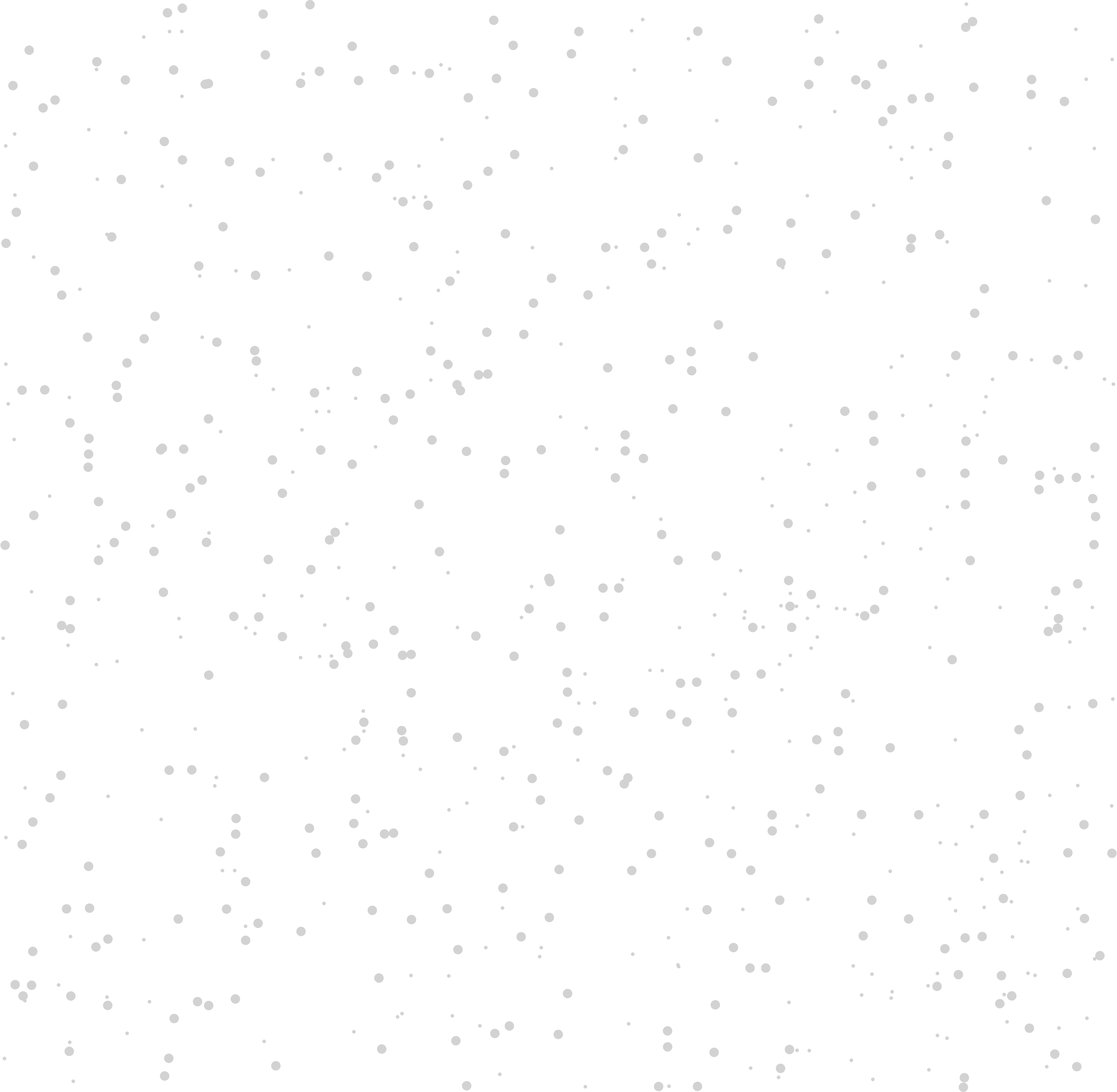 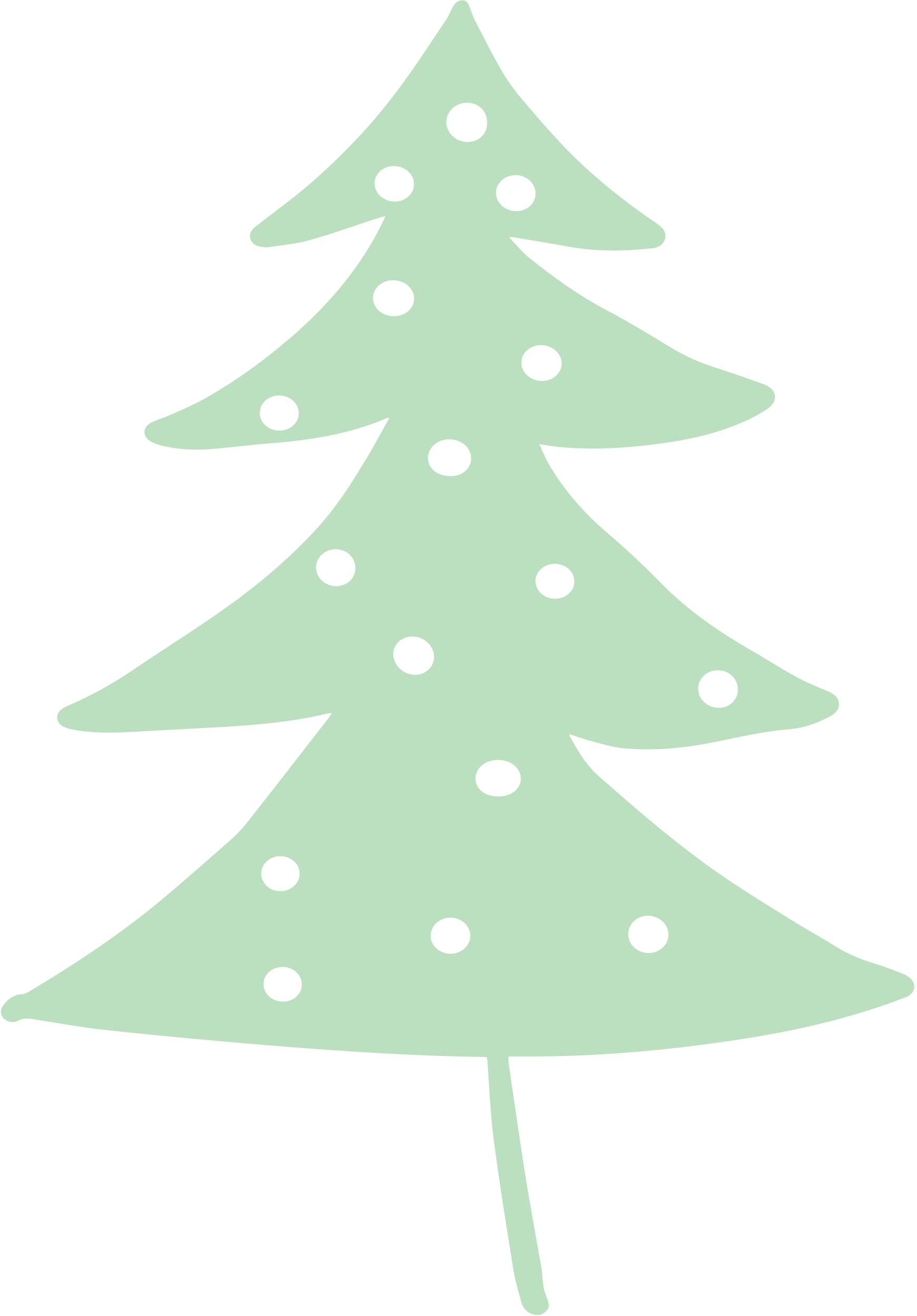 Publicity stunts are a marketing tactic where specific events or activities are planned with the sole purpose of achieving a high level of media coverage and public awareness. Publicity stunts (also referred to as PR stunts or marketing stunts) can serve as an effective vehicle in generating public “buzz” surrounding a brand, often promoting the release of a new product or around a major event. 

Publicity stunts are popular marketing tactics during the holiday season.
HelloFresh
Buddy the Elf Spaghetti Meal Kit
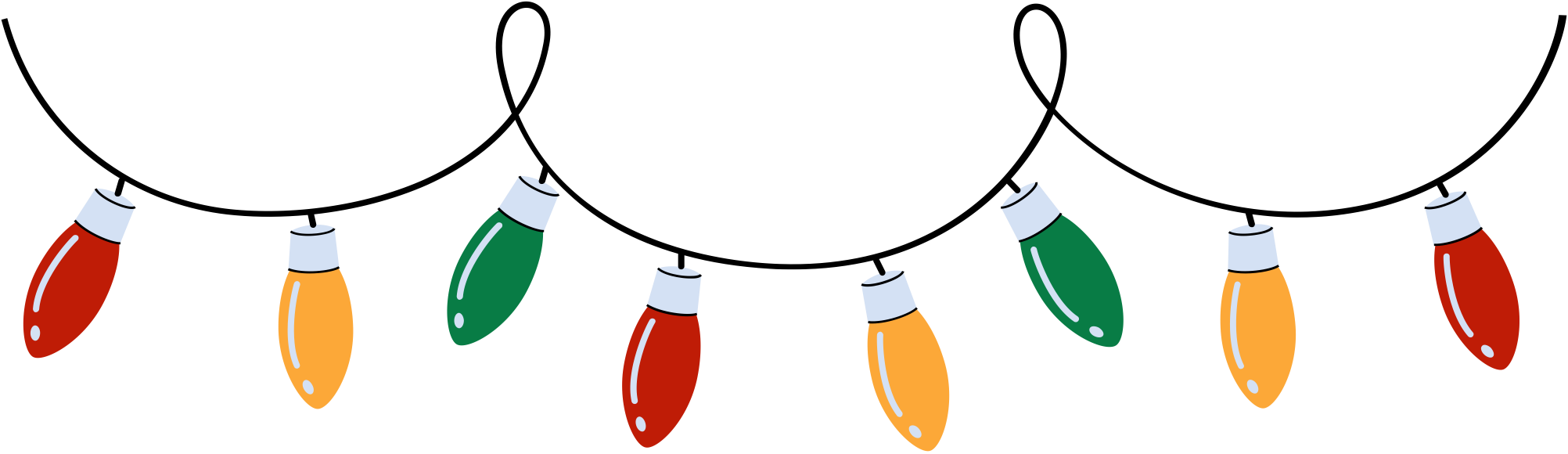 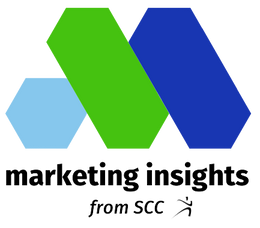 HelloFresh
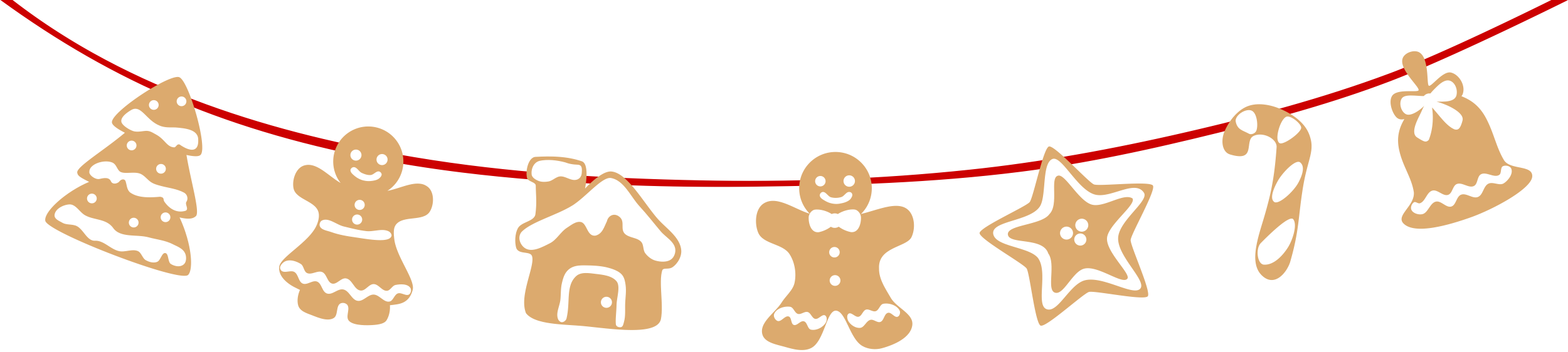 For those who think Buddy the Elf’s rather specific concoction featuring spaghetti and syrup sounds appetizing, then Hello Fresh has something for you this holiday season.  The meal-kit company HelloFresh teamed with Warner Bros. to launch limited-edition Buddy the Elf Spaghetti meal kits this holiday season.  

Based on the spaghetti "dish" featured in the classic 2003 movie, 'Elf', the HelloFresh version features all the notable ingredients: Colavita spaghetti, maple syrup, chocolate syrup, marshmallows, chocolate nonpareil candies, crumbled chocolate frosted pastries, and more.  The suggested pairing for the optional hands-free dish is a bottle of cola (not included).
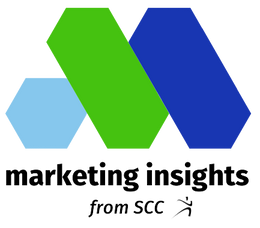 Hellmann's
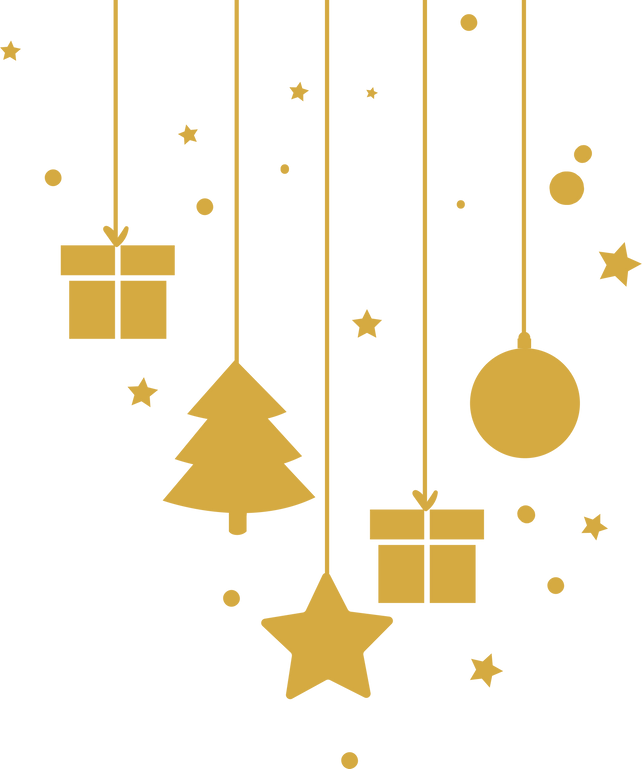 Snickerdoodle Mayo Cookie & an Eggnog Mayo Adaptation: Frozen Mayo-nog
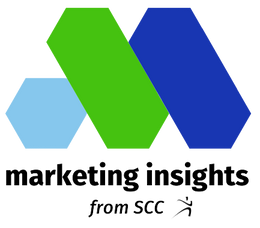 Hellmann's Mayo
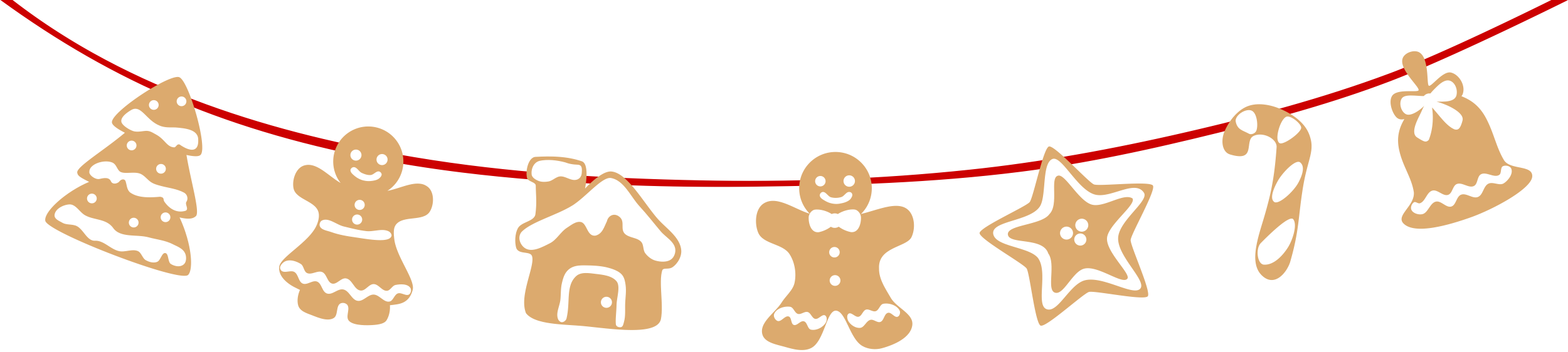 It’s Eggnog, but not as we know it. Condiment producer Hellmann’s teamed up with hospitality experience company Muddling Memories to create the most eclectic dessert and cocktail pairing of the holiday season with Snickerdoodle Mayo Cookie and a Mayo-Nog drink.

While the items are only available for sale at a bar in New York City (Amy Fontaines) through December 15, where a single glass (which can also be made in a non-alcoholic version) cost $16, paired with Snickerdoodle Mayo Cookies (including a mayo glaze) for $24, Muddling Memories also posted the recipe to Instagram.
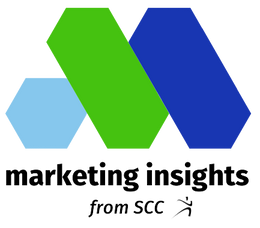 Pepsi
Pepsi’s “Pilk and Cookies” Holiday Campaign
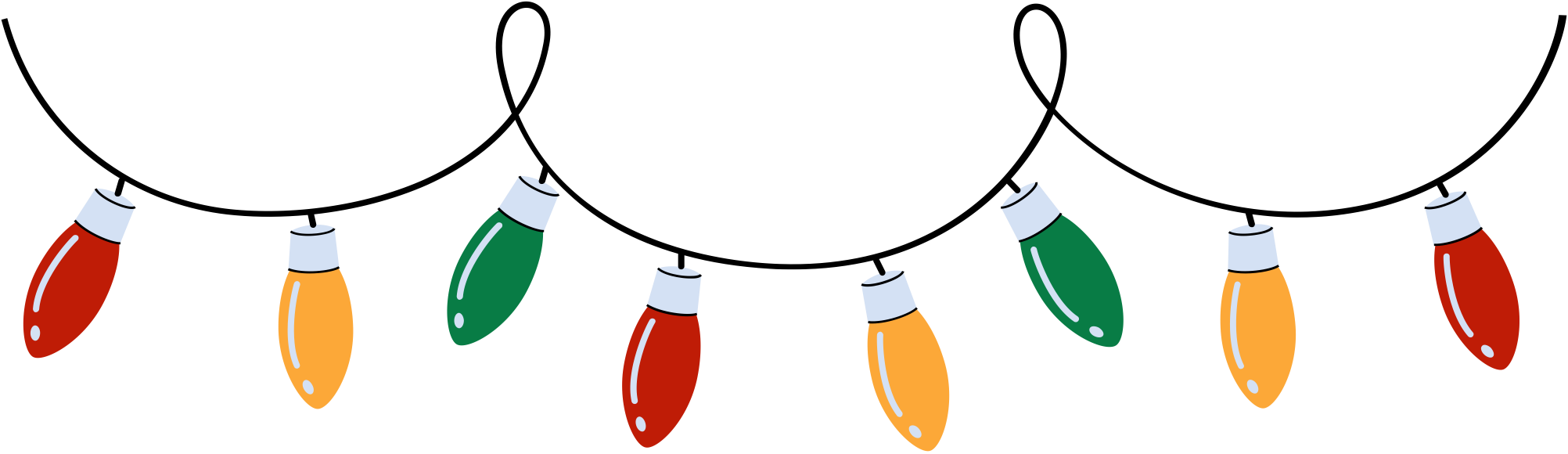 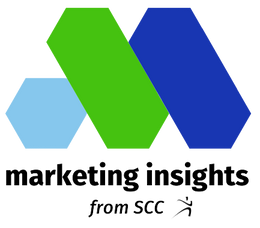 Pepsi "Pilk and Cookies"
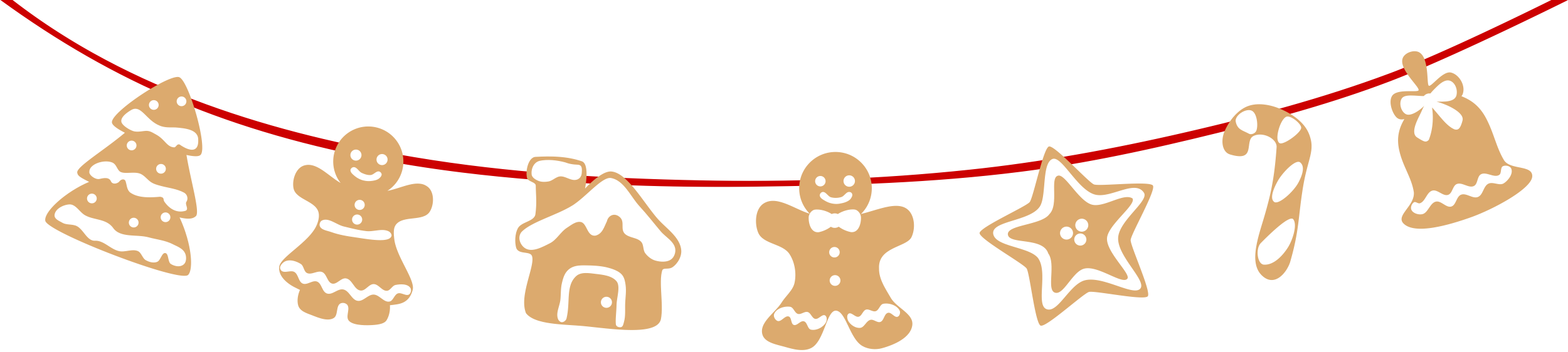 There's nothing like celebrating the holiday season by leaving Santa Claus with his favorite snack: milk and cookies – with soda.  With its 2022 holiday campaign, Pepsi introduced "a surprising and naughty new twist." It's Pilk, Pepsi mixed with milk, and cookies.  According to the brand, the combination has "long been a secret hack among Pepsi fans."

To help launch the promotion, Pepsi got the help of Lindsay Lohan, who recently starred in Netflix's "Falling for Christmas" and has been associated with Christmas since her "Jingle Bell Rock" performance in the 2004 film "Mean Girls."   Pepsi offered some recipes for people to try, like "The Naughty & Ice," which involves mixing whole milk, heavy cream and vanilla creamer into a cup of Pepsi and enjoying it with a chocolate chip cookie. Another recipe, "The Cherry on Top," uses 2% milk, heavy cream and caramel creamer into a cup of Pepsi Wild Cherry, pairing it with a gingerbread cookie.
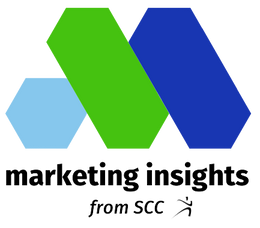 Red Lobster
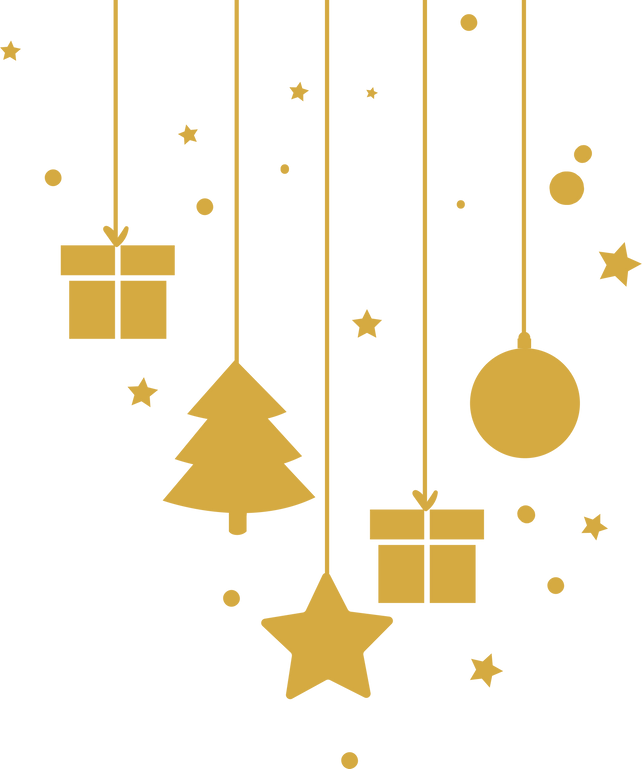 Limited Edition Holiday Collection
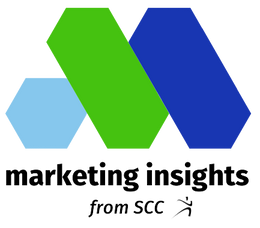 Red Lobster
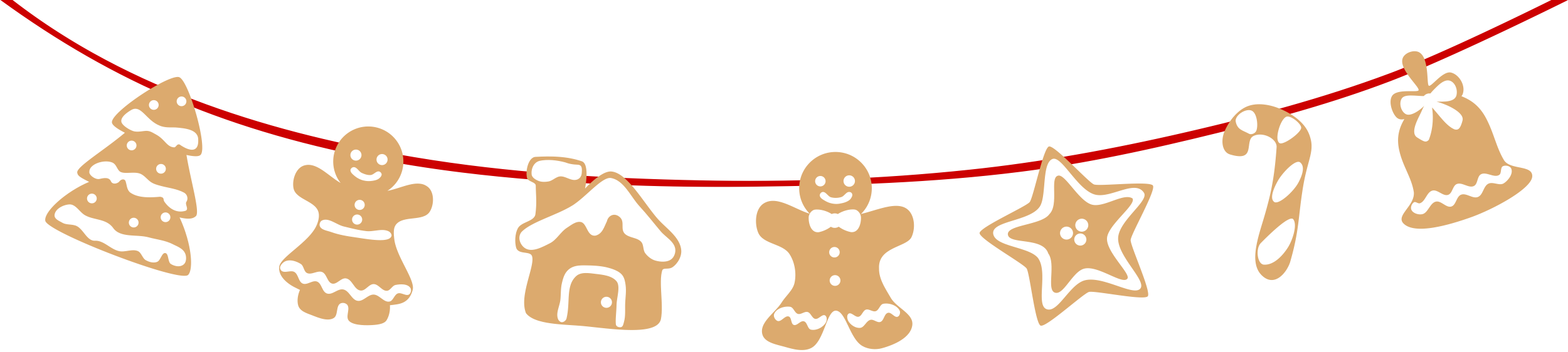 As part of a new merchandise collection in 2022 available in the Red Lobster Shop, the brand is offering a limited-edition Cheddar Bay Sleigh Ugly Sweater, outfitted with an insulated pocket to keep Cheddar Bay Biscuits® warm and safe.

Other offerings in the Red Lobster Shop include:

Cheddar Bay Sleigh Ugly Sweater
Red Lobster Restaurant Snow Globe
Red Lobster Ornament 
Red Lobster Claw Hoodie
What’s Crackin’ T-Shirt
Red Lobster Critter Beanie
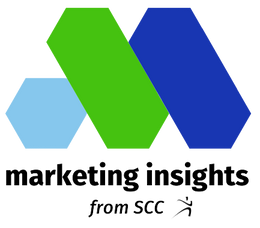 Burger King
Burger King "12 Days of Christmas"
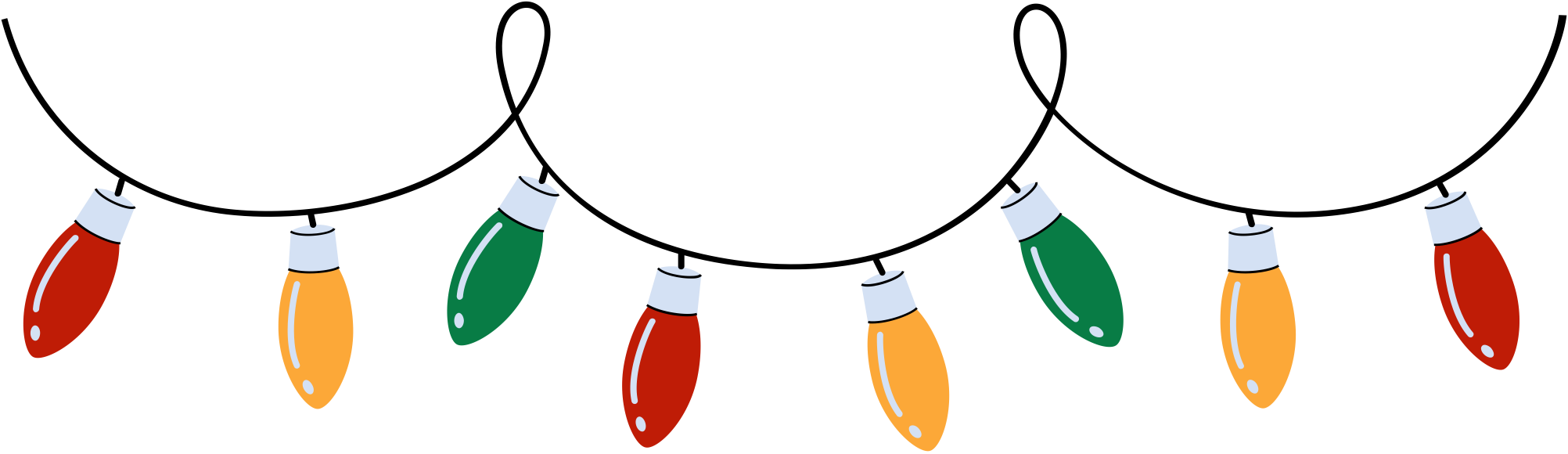 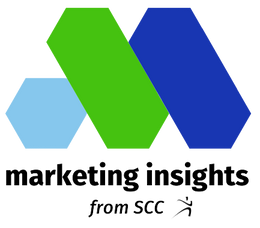 Burger King
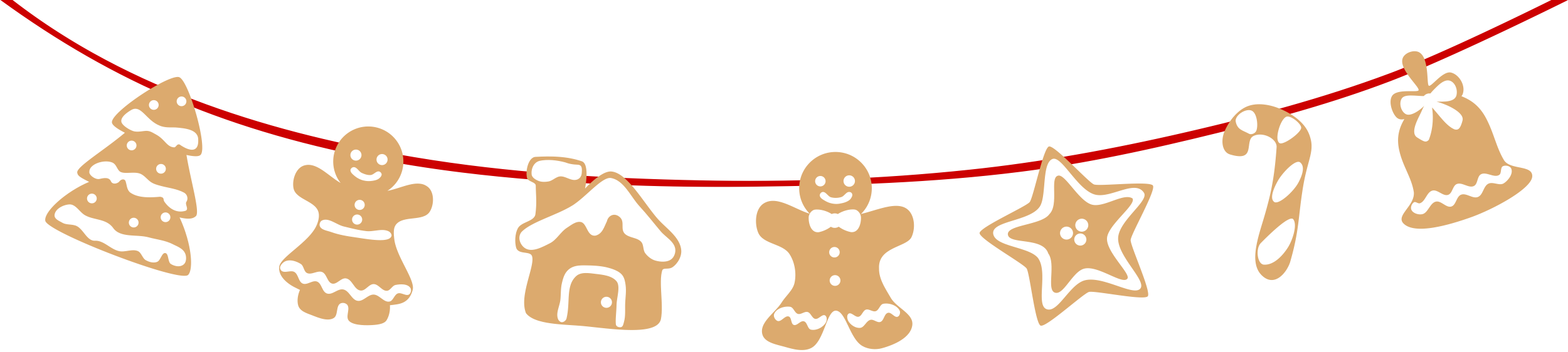 To boost brand loyalty and encourage more consumers to use the brand's app, Burger King's "12 Days of Christmas" promotion Burger King promises 12 days of free food and special offers to celebrate the festive season. 

Beginning December 1st and running through the 12th of the month, all customers need to do to be eligible for the promotional offers is download the Burger King app on their mobile devices.
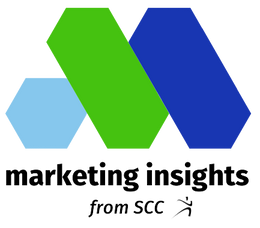 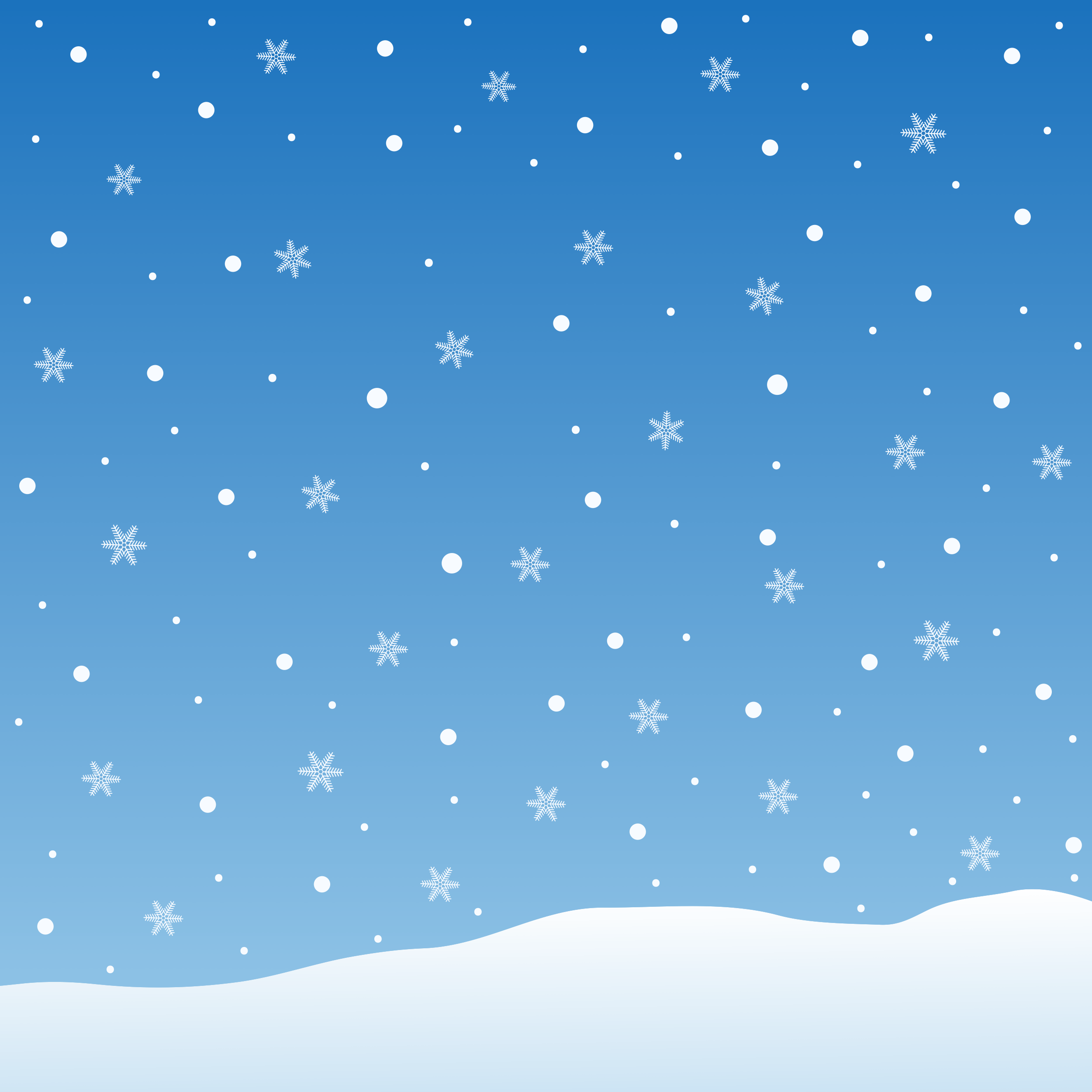 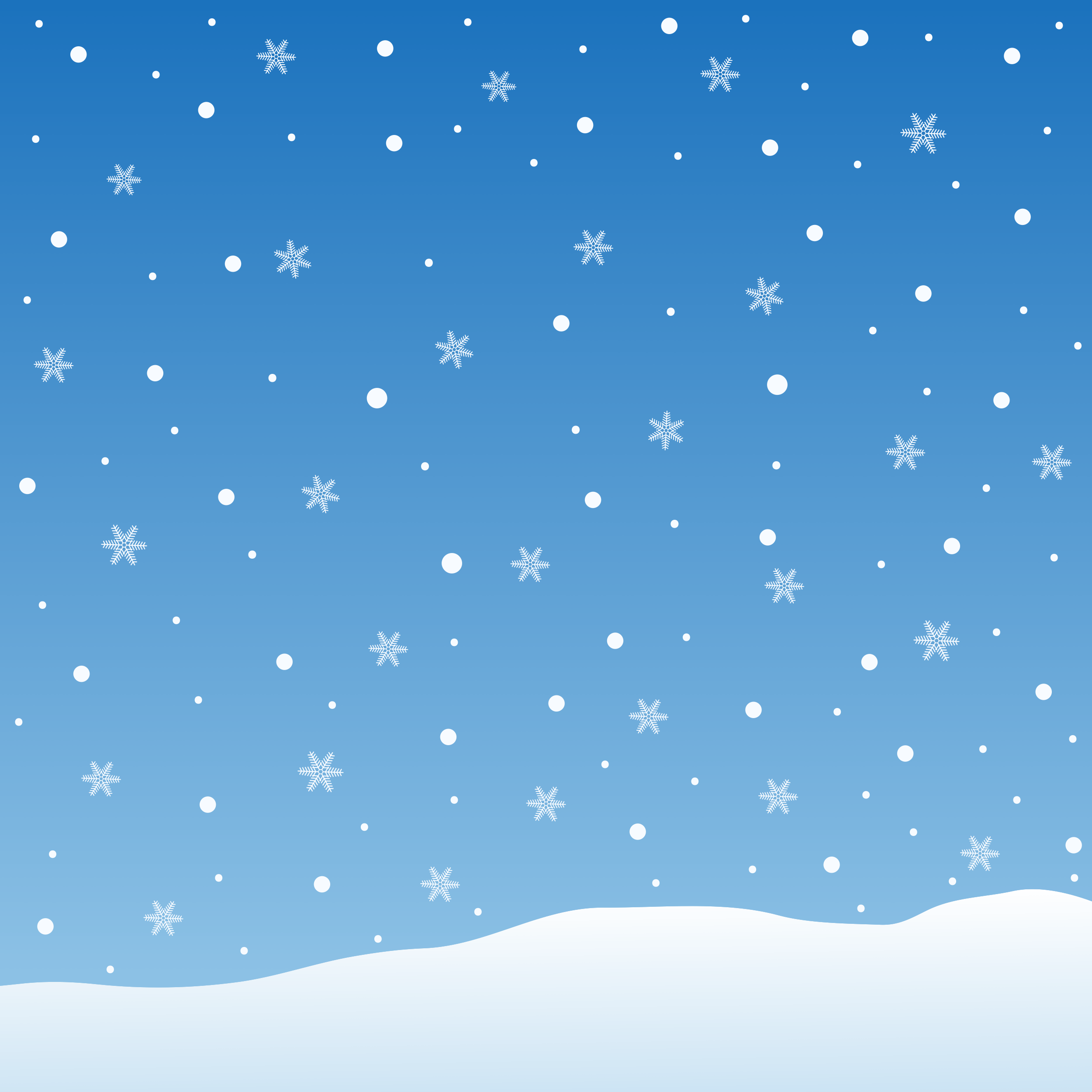 Public Relations
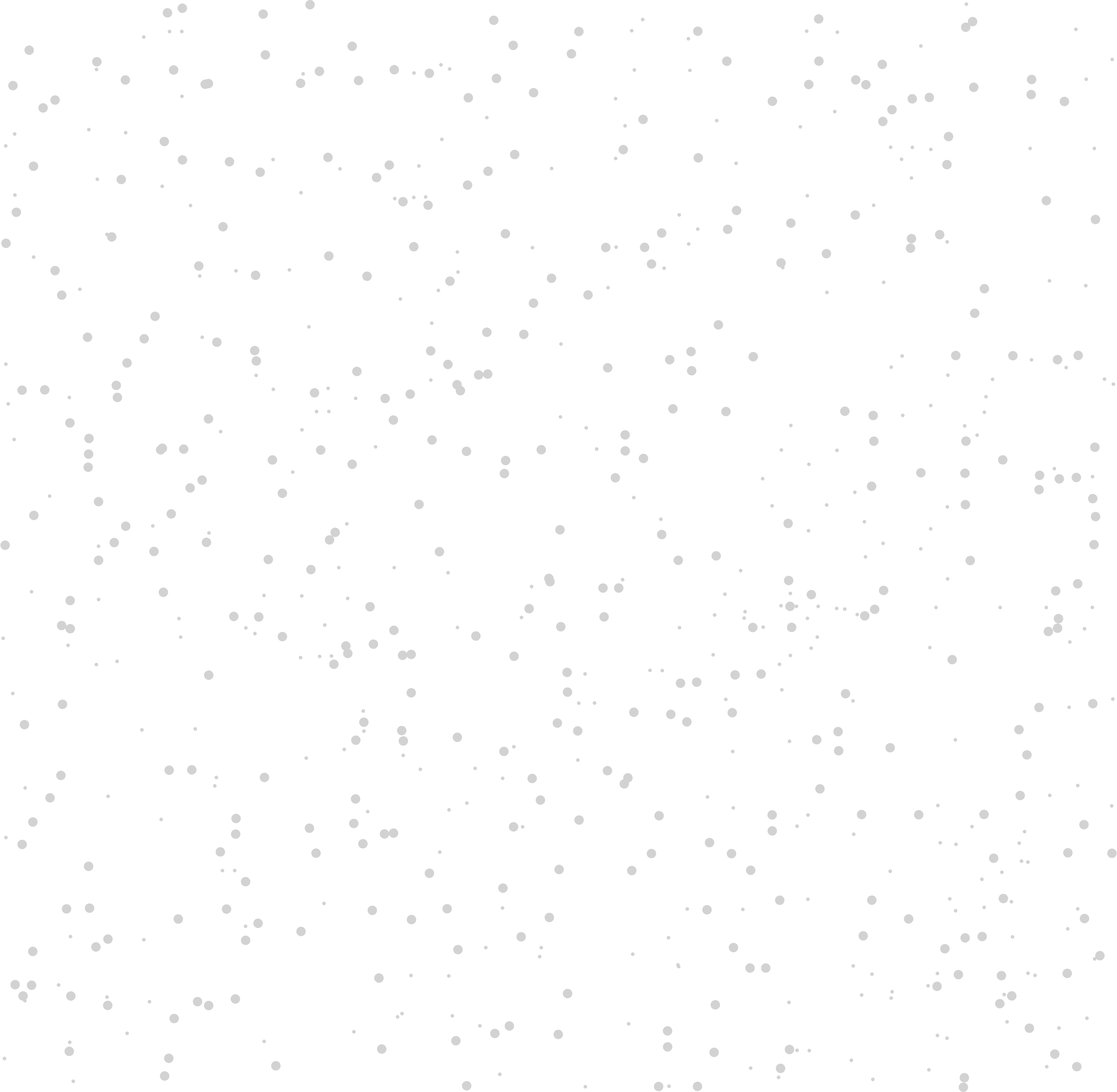 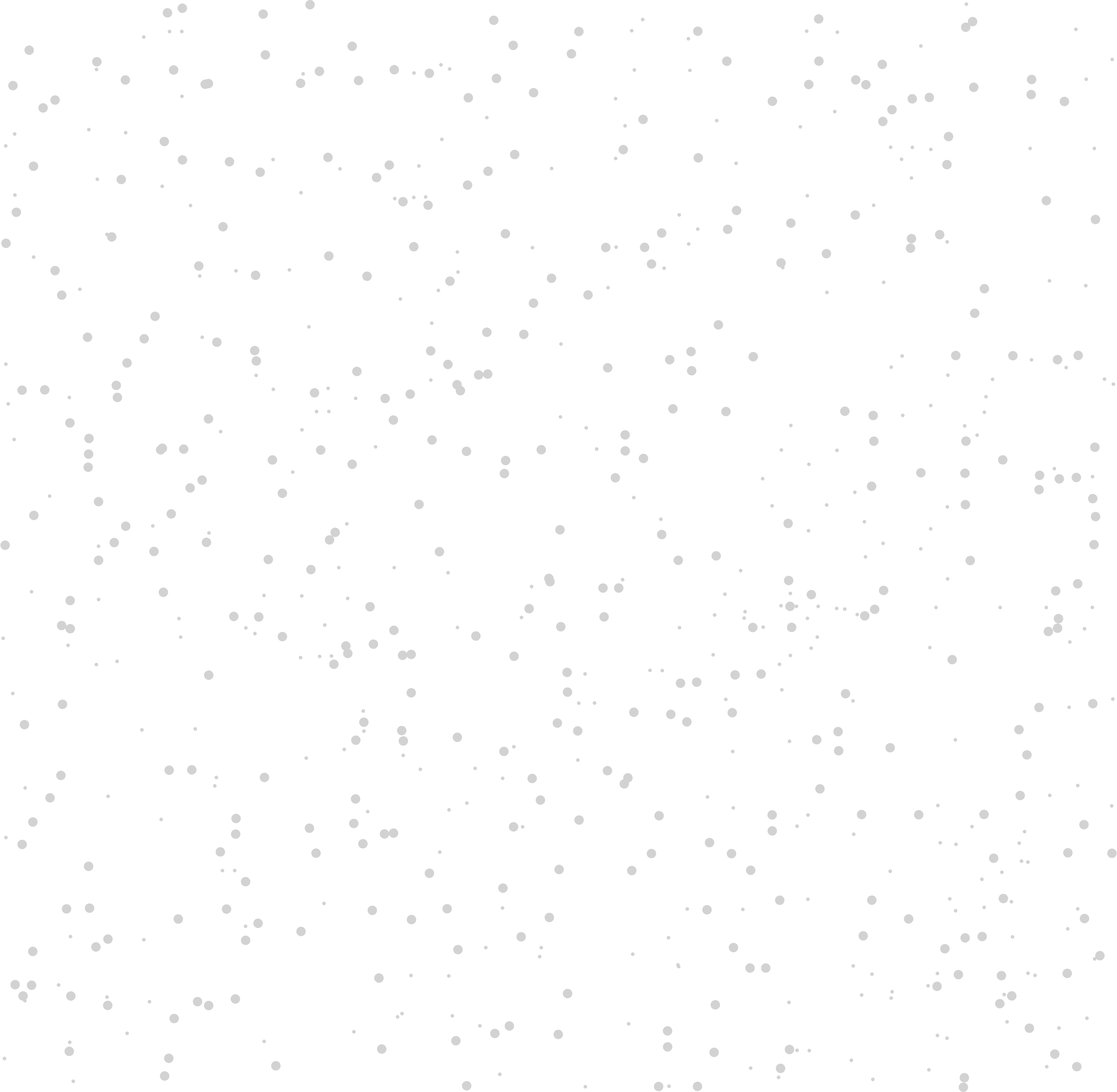 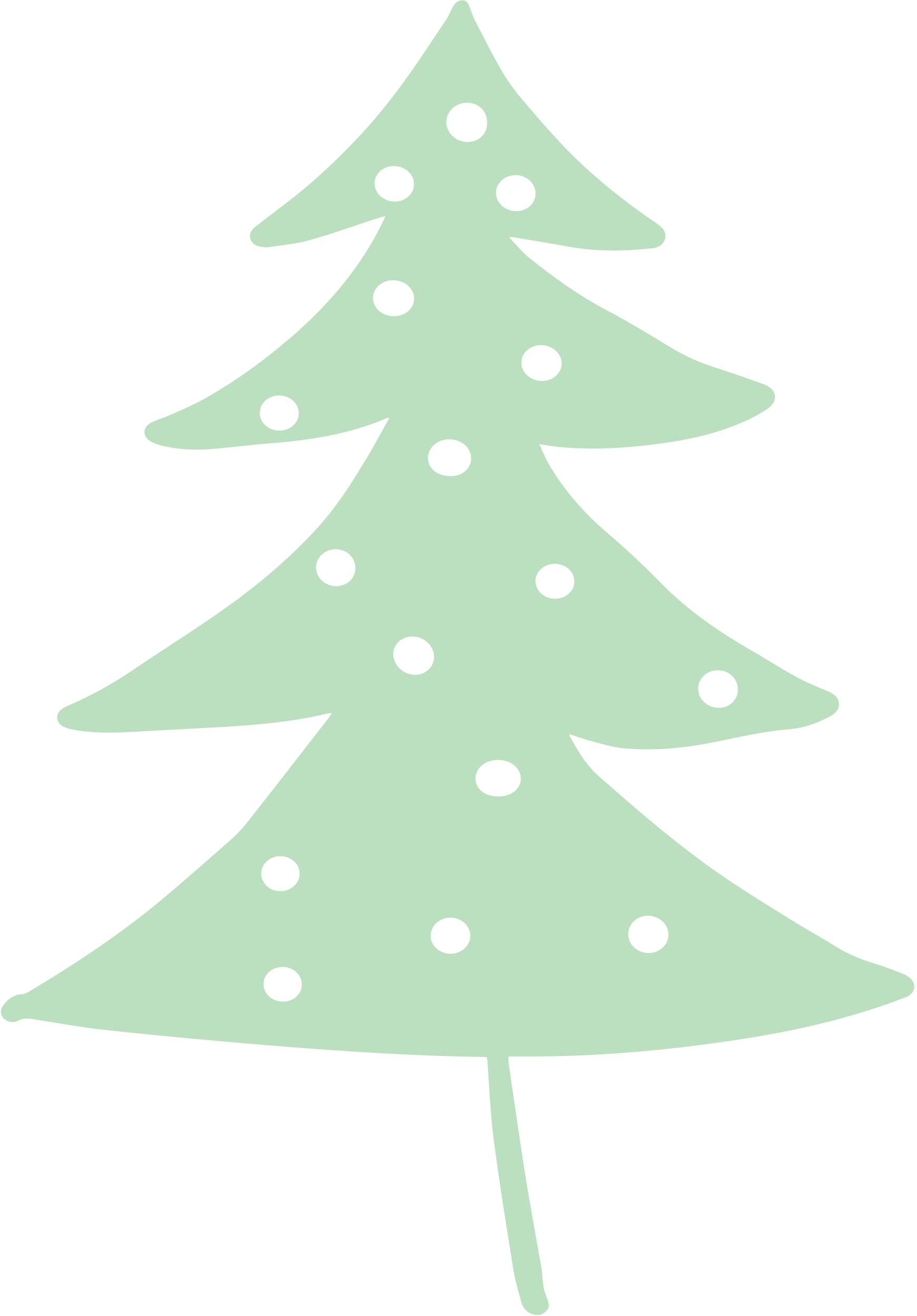 Public relations (PR) refers to a business or brand’s efforts to build and maintain a favorable image with consumers through mass communication. Unlike advertising, which can also influence consumer perceptions, public relations is not a paid form of media, and does not always have a direct impact on sales. Instead, a brand or business will lean on a public relations strategy to build its image and communicate key information to consumers without spending money through any advertising channels.

Throughout the holidays, businesses and brands engage in a variety of activities designed to make a positive impact on communities around the world.
KFC
"Sharemobile" Meal Sharing
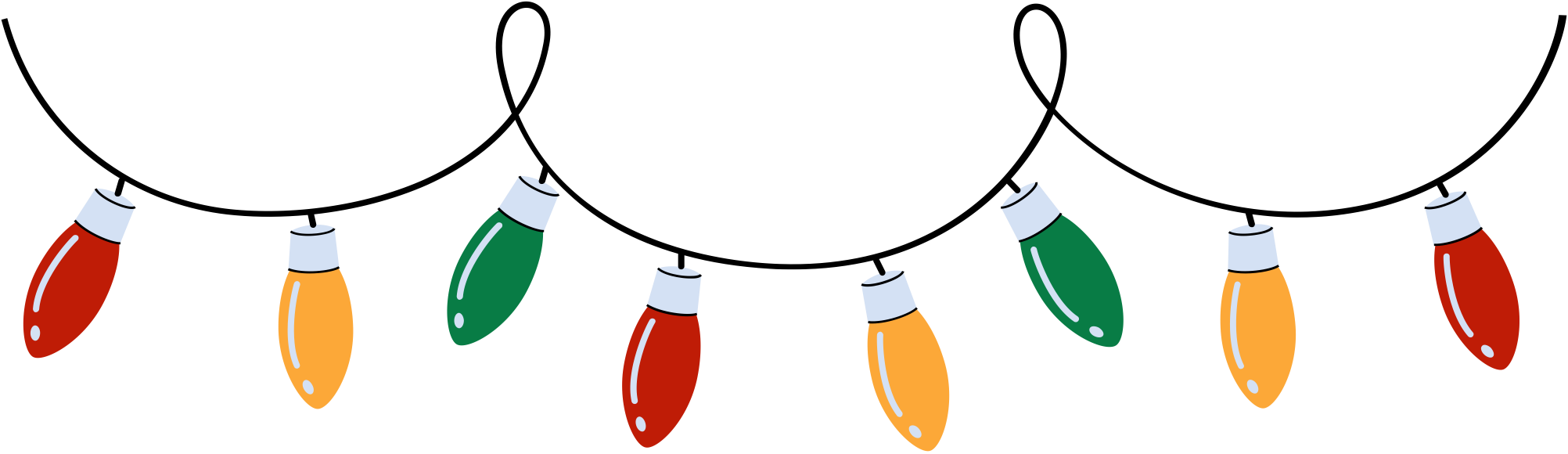 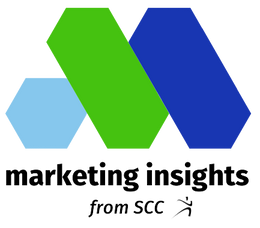 KFC
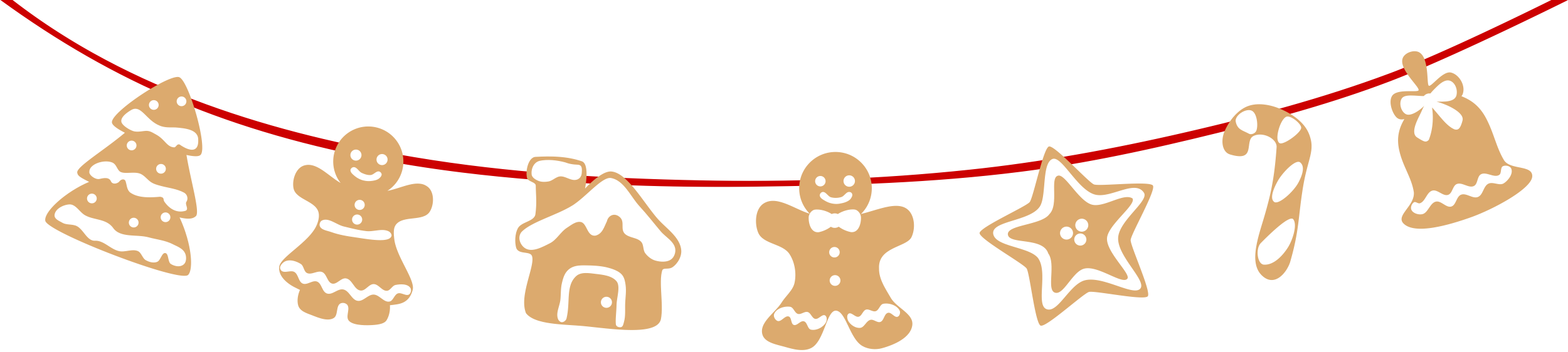 KFC, in conjunction with Blessings in a Backpack, is hitting the road to feed families in need with the KFC Sharemobile, a holiday-edition charitable food truck. KFC and its franchisees are expected to provide nearly 70,000 meals to kids and families in need this holiday season, according to a press release.

KFC has partnered with Blessings in a Backpack since 2017, donating nearly $1 million to the nonprofit in recent years. KFC employees at its Louisville, Kentucky headquarters volunteer weekly to provide and physically package more than 300 meals for local students to take home for the weekend.
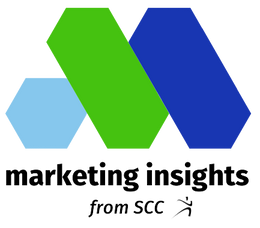 PetSmart
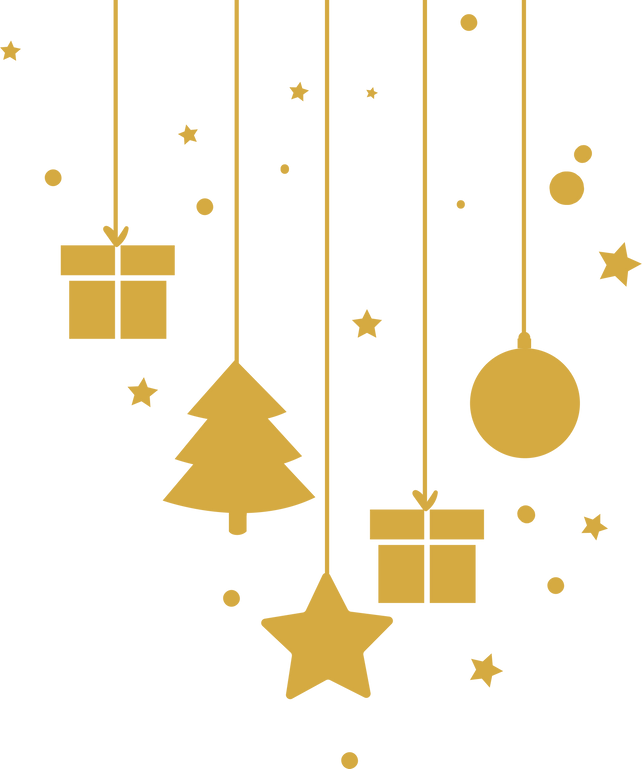 PetSmart's "Chance & Friends"
Holiday Collection
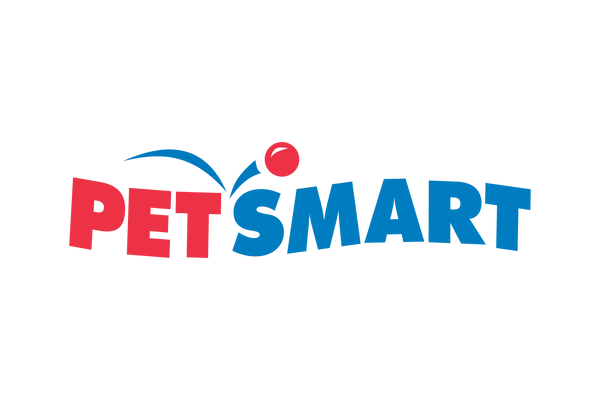 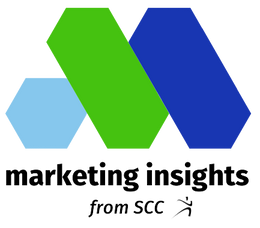 PetSmart
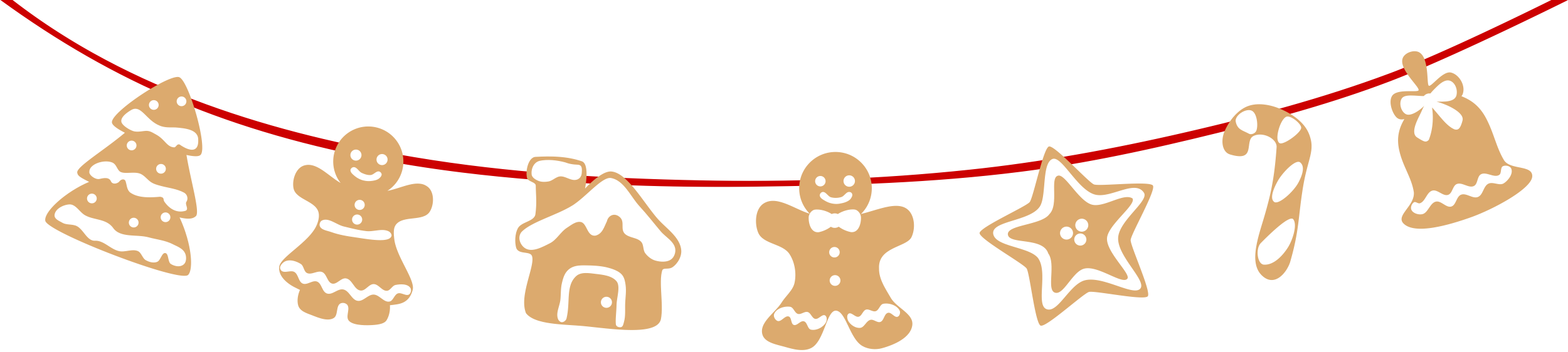 In addition to promotional activities like free pet photos with Santa at some PetSmart locations, the brand also launched a cause marketing campaign that allows shoppers to purchase pet toys from PetSmart's philanthropic Chance & Friends collection.  For each Chance & Friends purchase, $1 is donated to the nonprofit PetSmart Charities, the leading funder of animal welfare in the country that also celebrated its 10 millionth pet adoption this year.
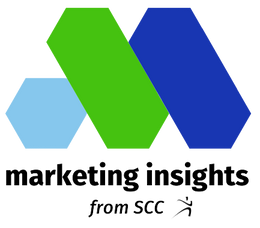 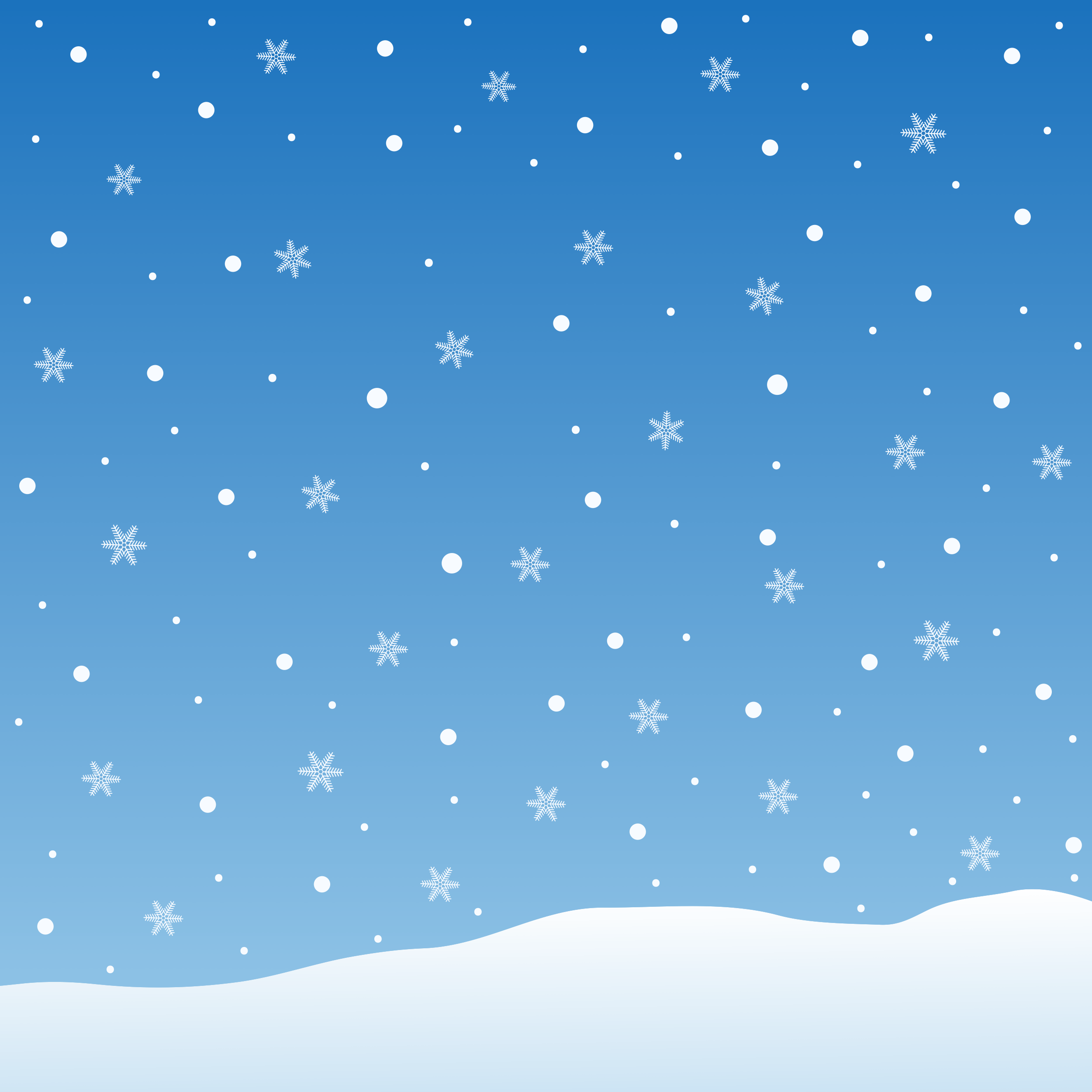 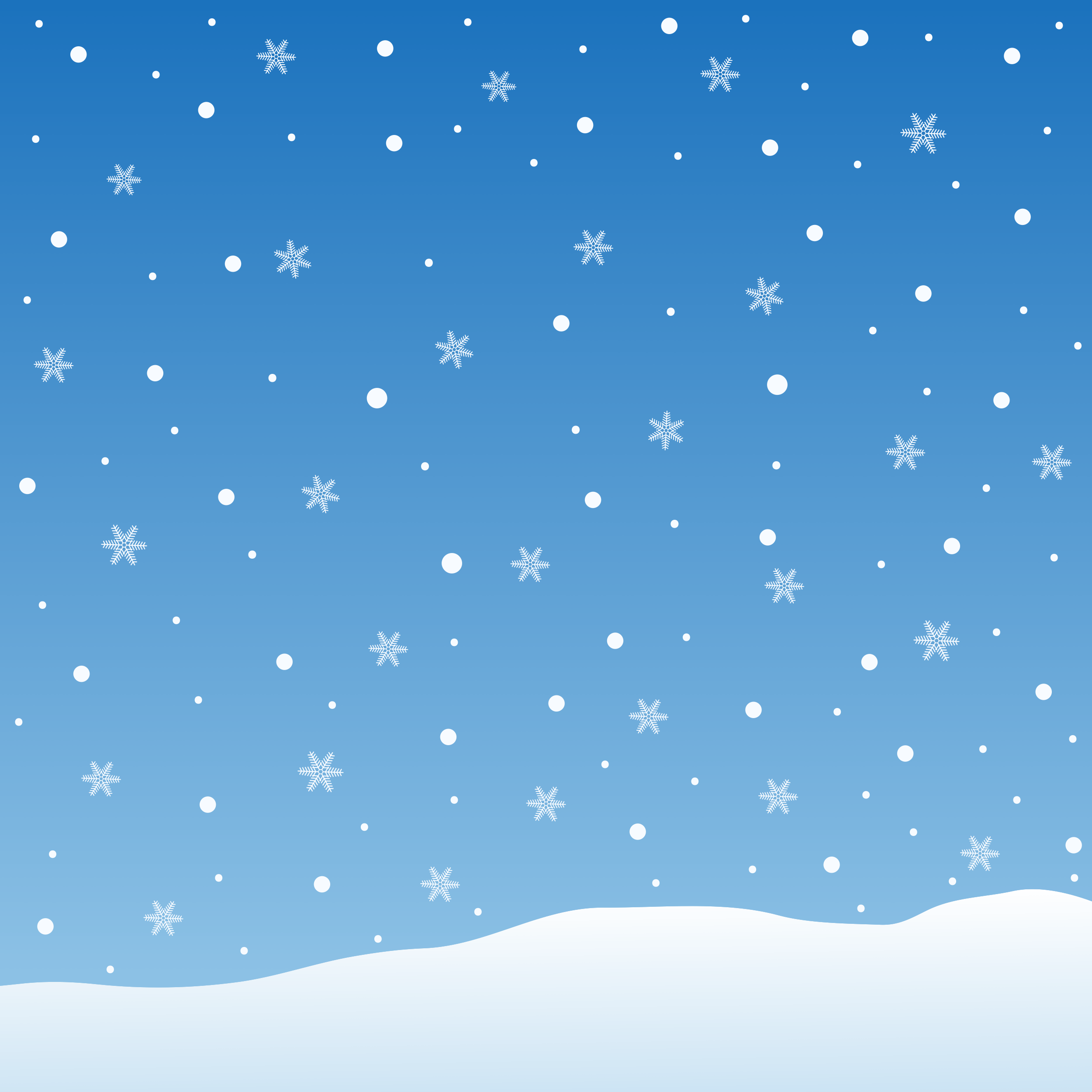 Content Marketing
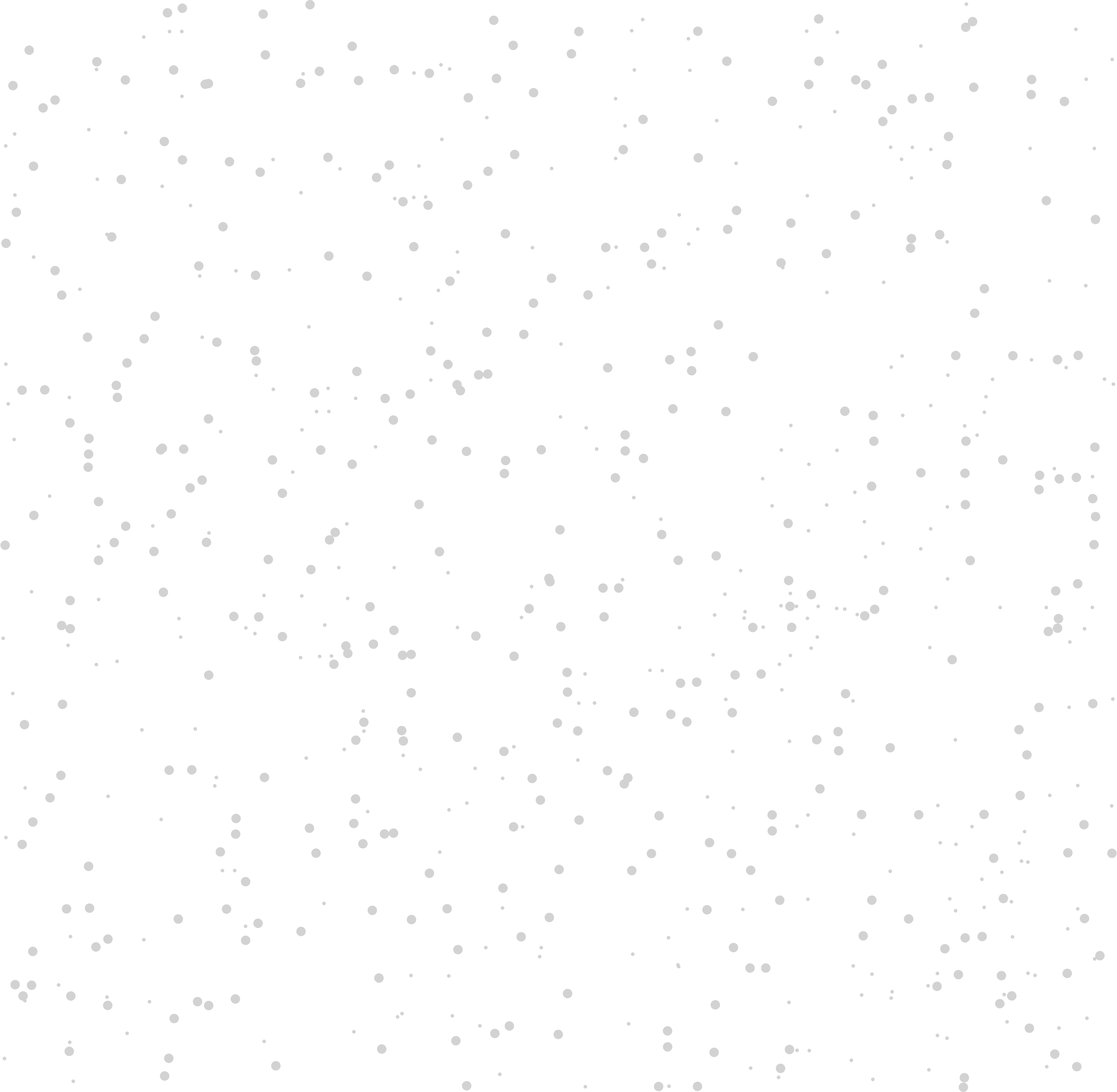 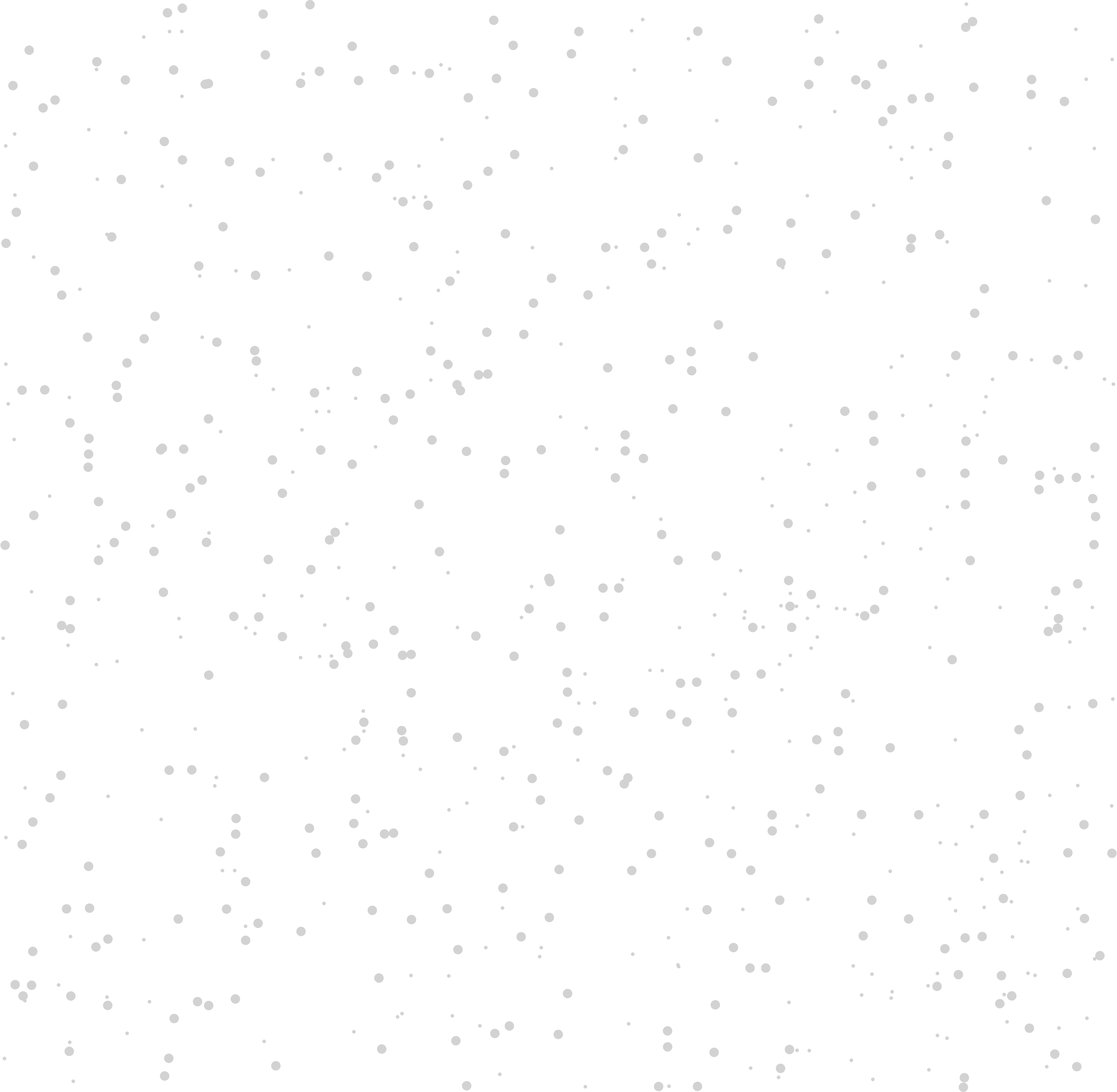 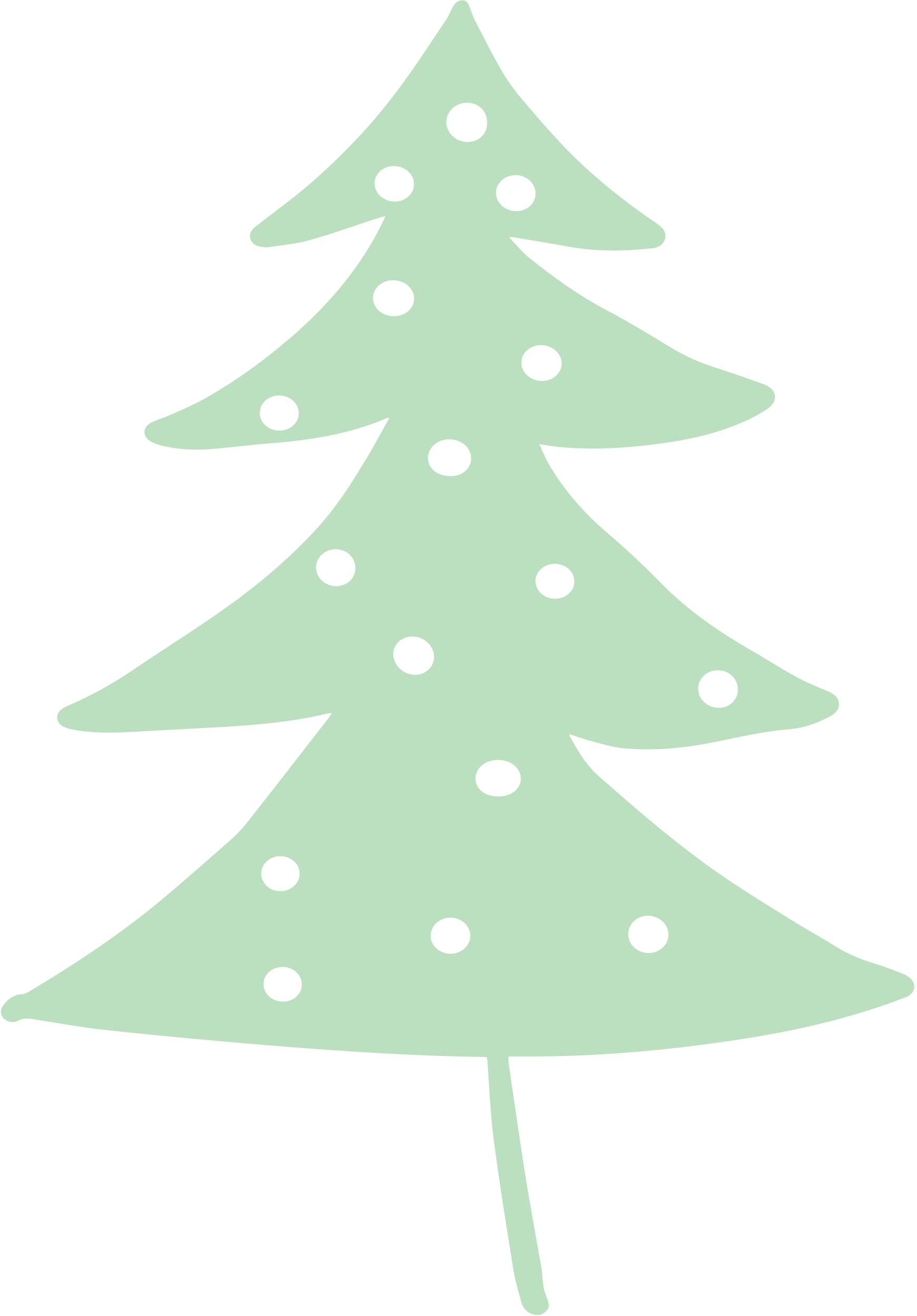 Content marketing is a strategic marketing approach focused on creating and distributing valuable, relevant, and consistent content to attract and retain a clearly defined audience—and, ultimately, drive profitable customer action.

A content marketing strategy provides businesses and brands with an effective tool for capturing the attention of consumers during the holidays while boosting levels of engagement.
Chick-fil-A
"The Snow Globe", Chick-fil-A's 2022 edition of its annual animated film series
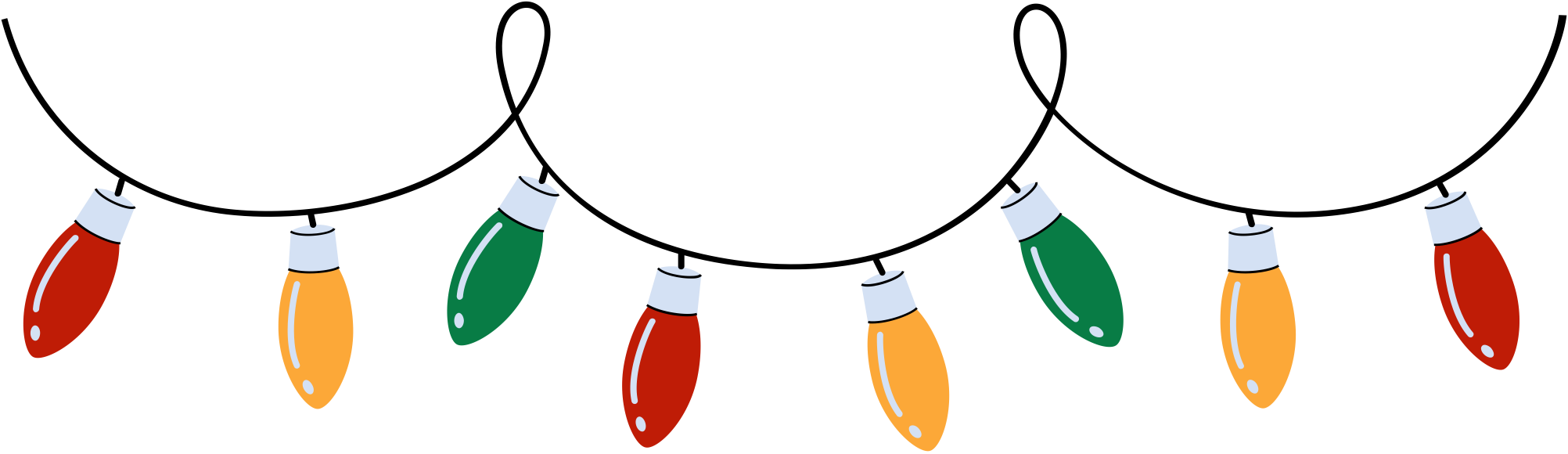 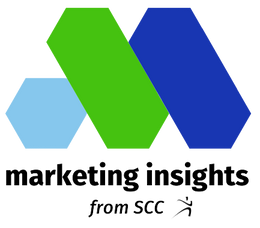 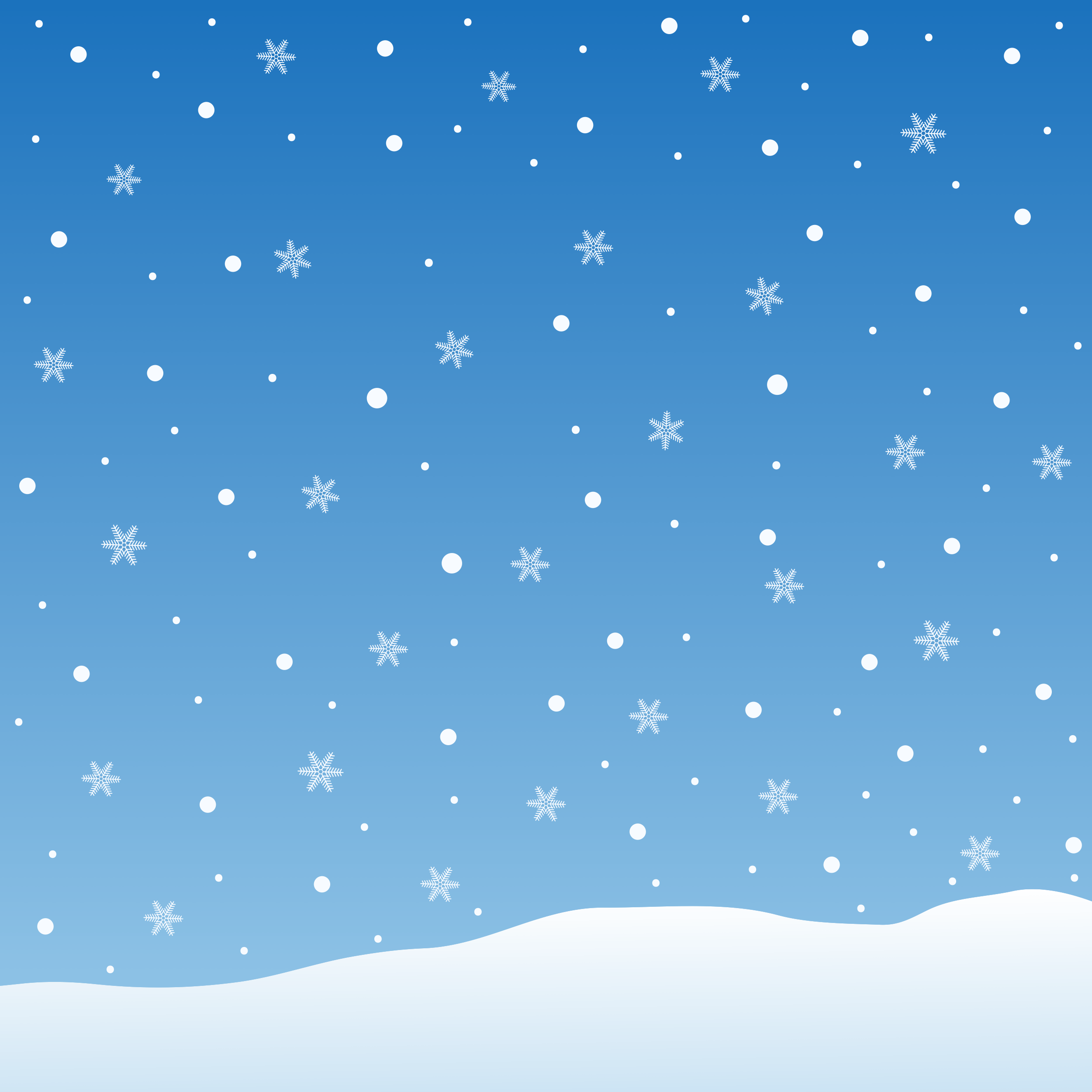 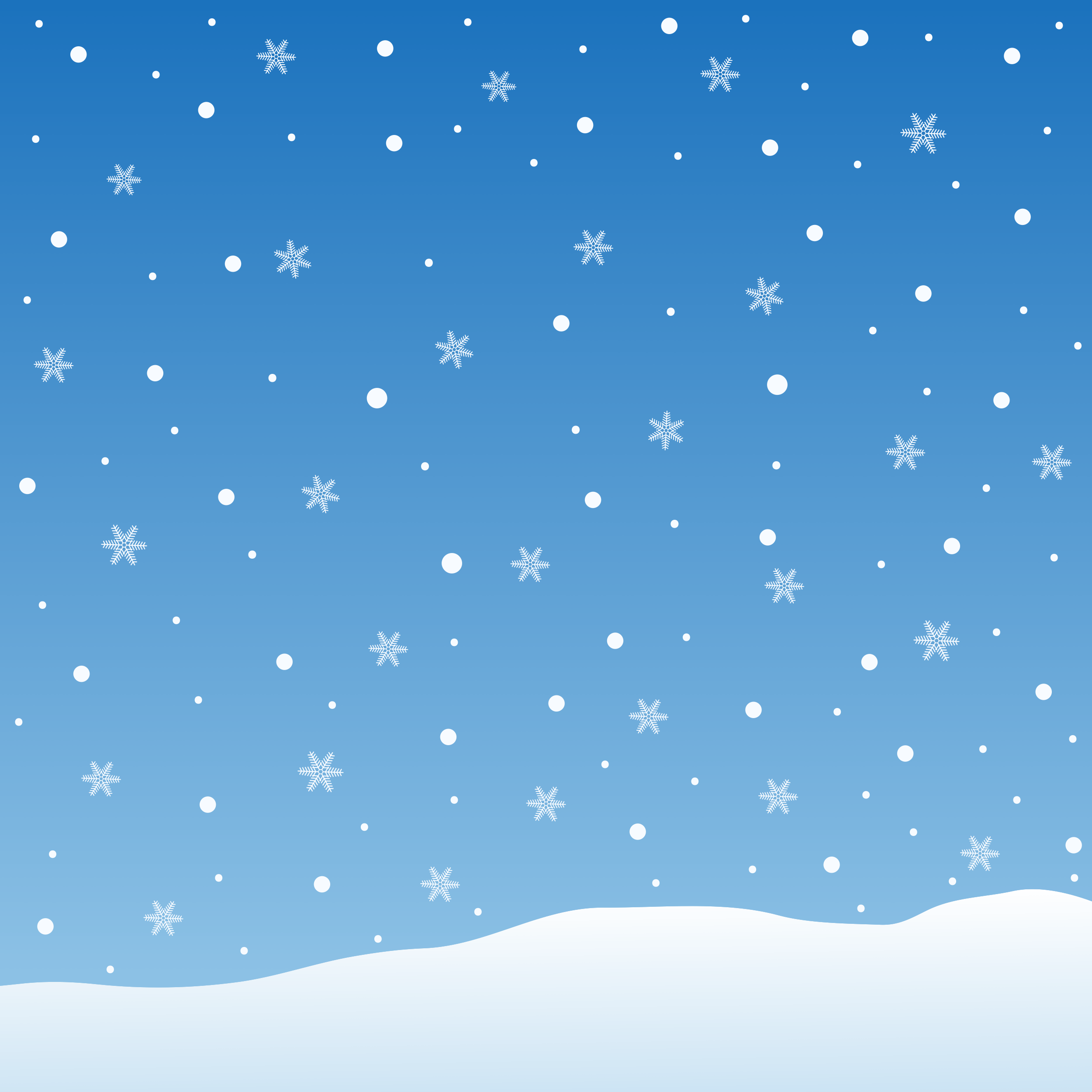 Digital & Social  Media Marketing
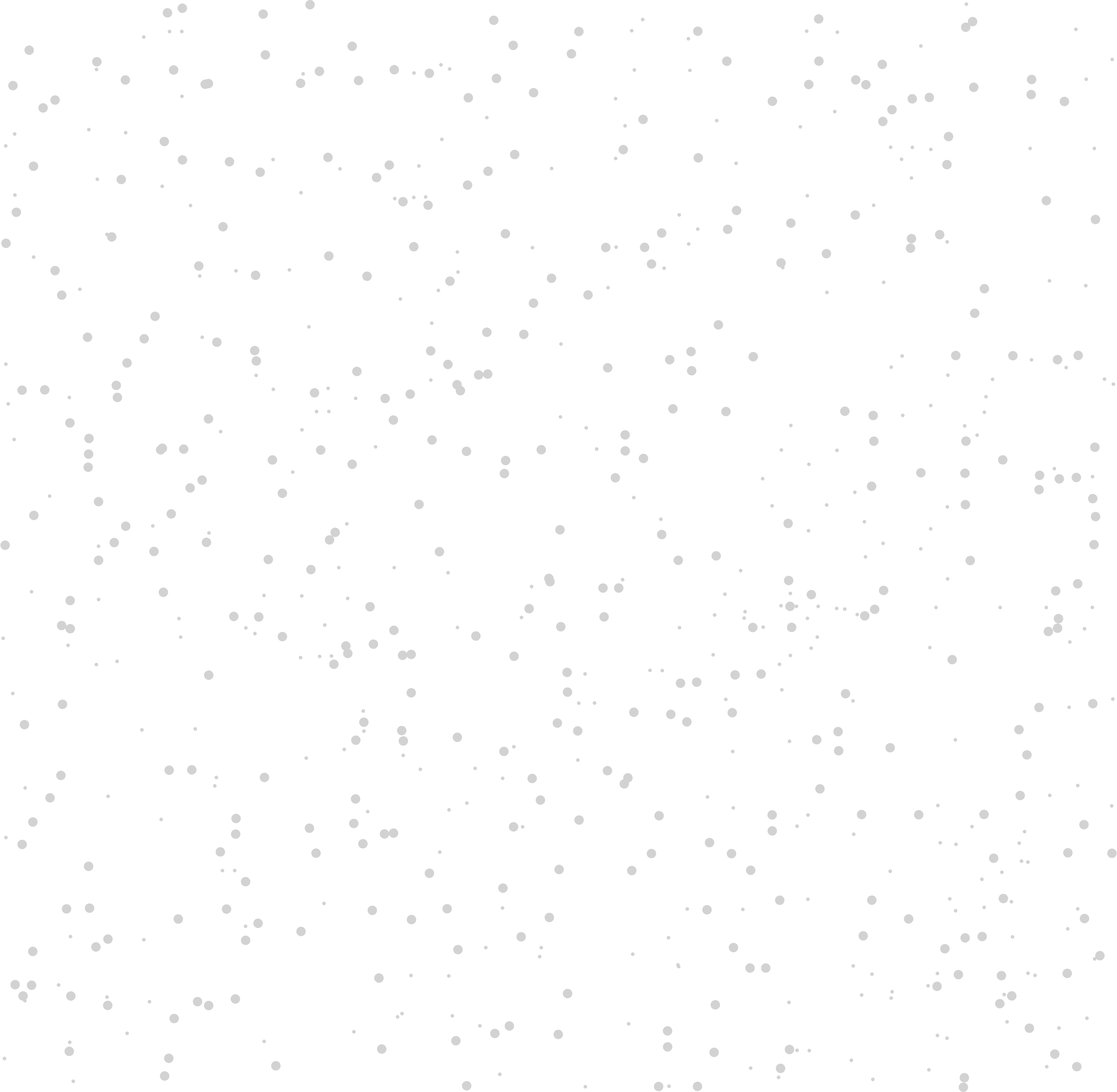 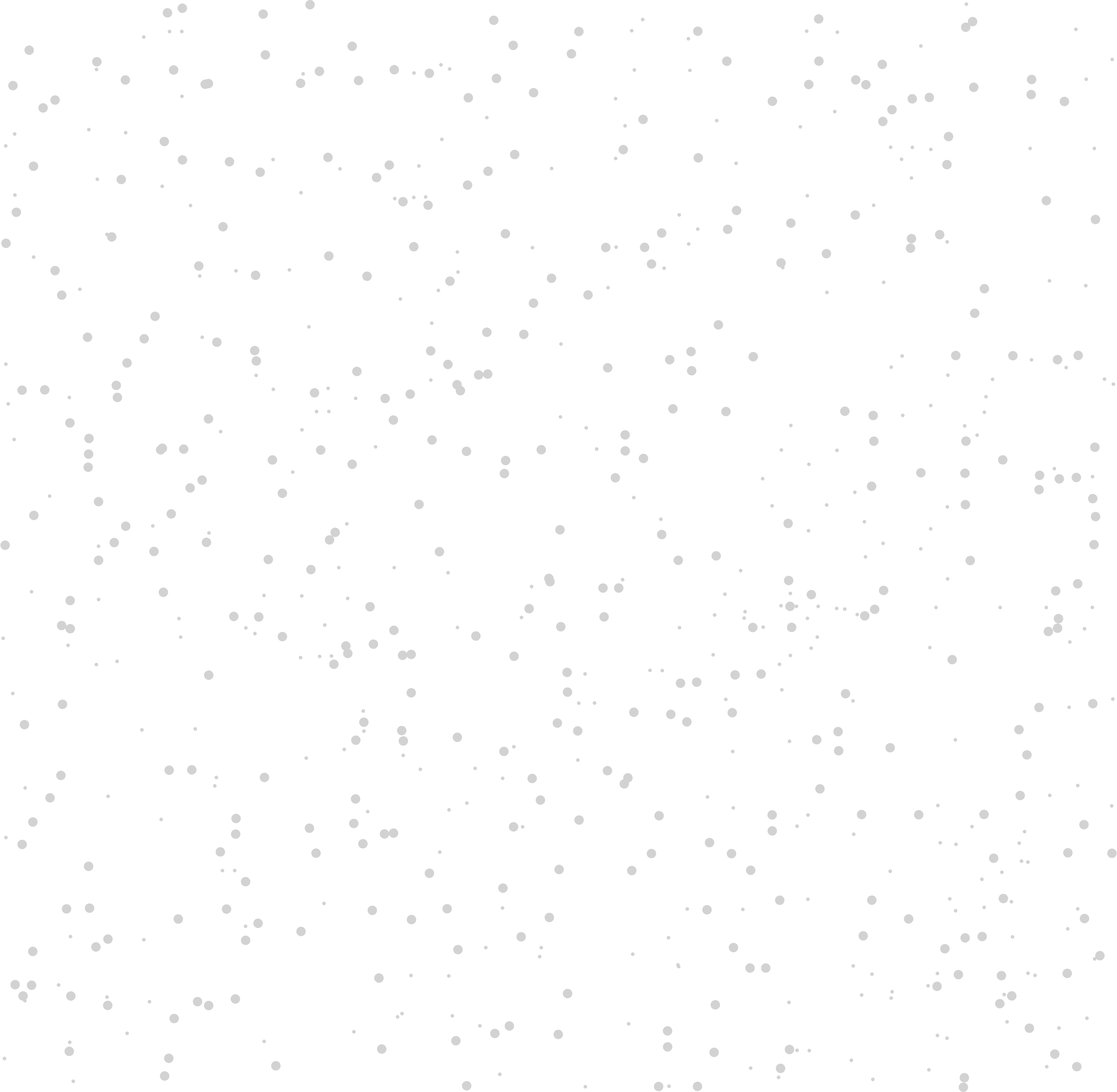 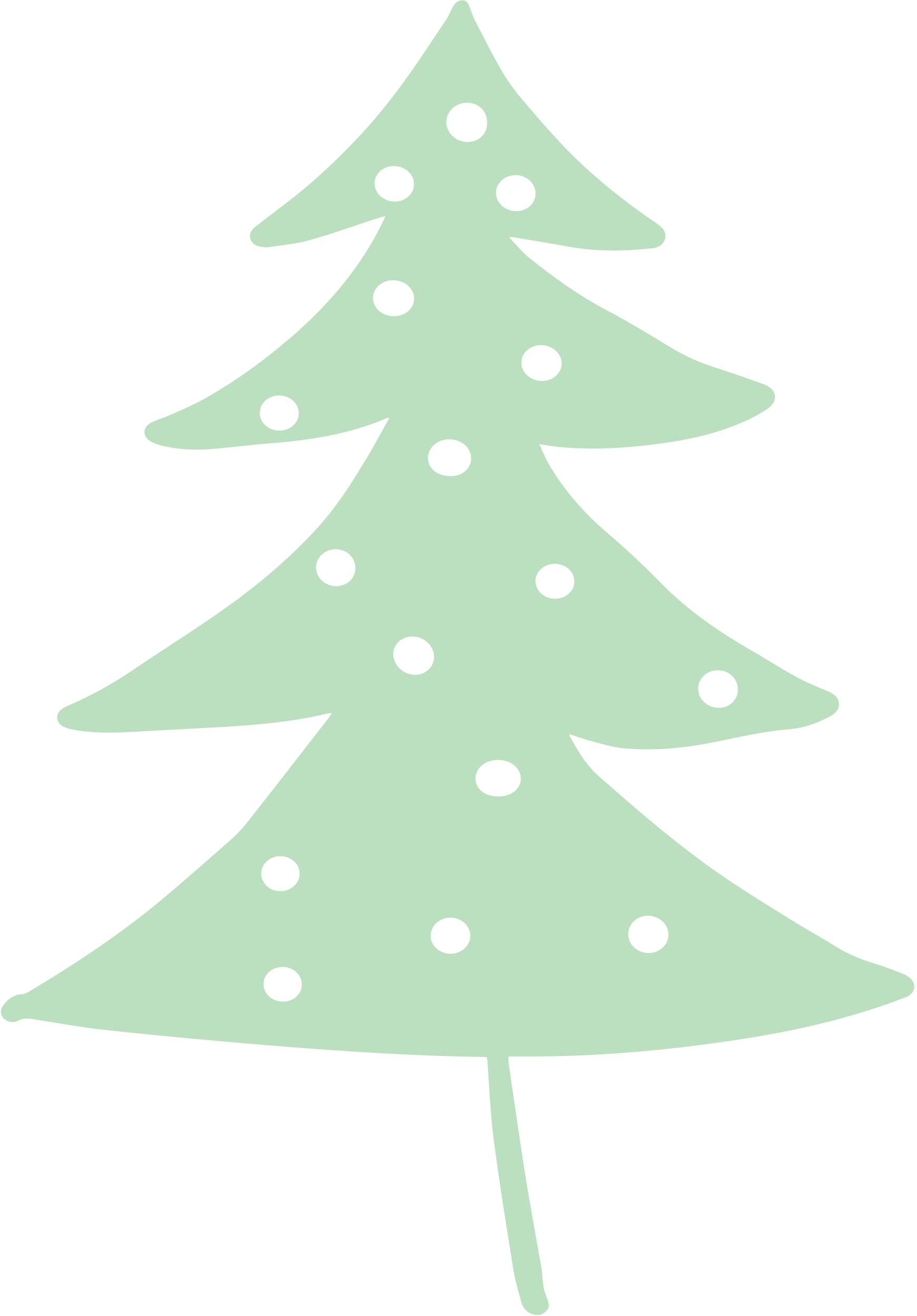 Digital marketing is when businesses promote their products and services using digital distribution channels.

Social media is a group of online technologies and practices that people use to share content, opinions, insights, experiences, perspectives, media, and otherwise interact online. Harnessing the power of social media and using it as a marketing tool has become a top priority for businesses and brands across the globe because it offers an effective means for connecting with and engaging consumers.
Coca-Cola
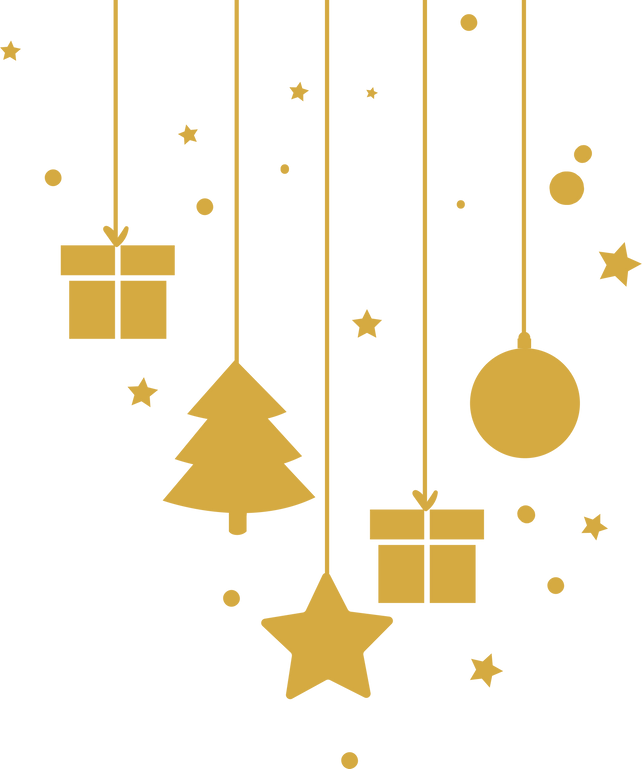 Coca-Cola's "Holidays are Coming" 
Annual Holiday Marketing Campaign
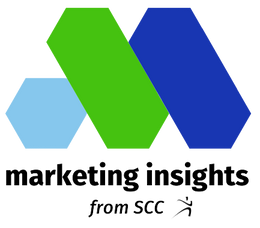 Coca-Cola
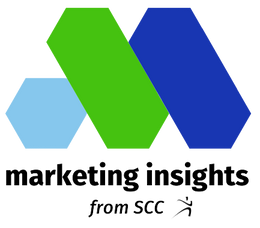 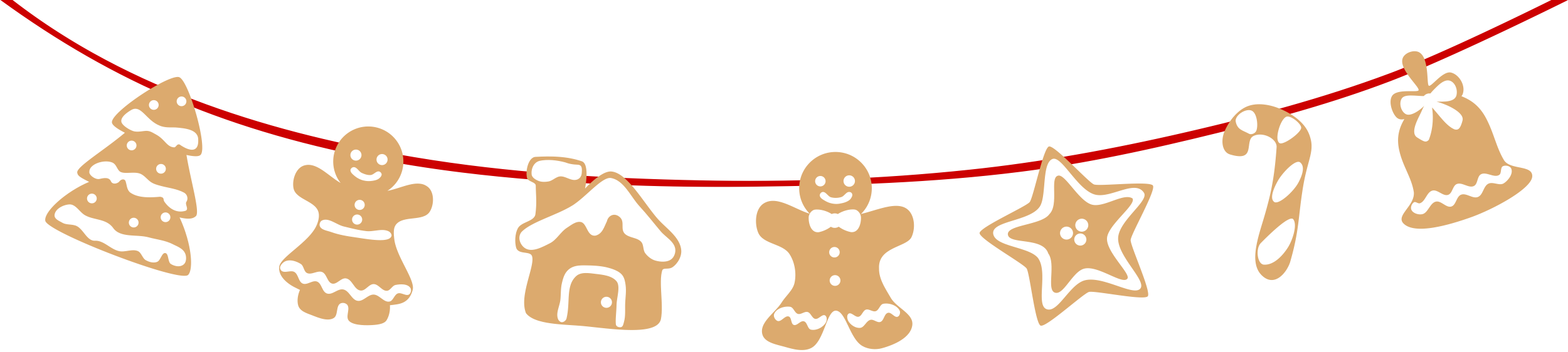 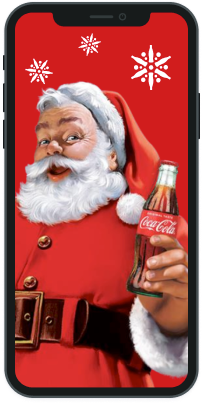 Coca-Cola will be promoting its long-running annual holiday campaign, ‘Holidays are Coming’. This year's campaign will include: 

Advertising
Holiday caravan distributing meals and cheer to families around the world 
A digital marketing component allowing consumers to get a photo with Santa on the Coca-Cola app or by scanning a QR code on the brand's website 
Social media element using #CokeCaravan hashtag
Personalized gifts in the Coca-Cola online store
Holiday packaging 
Recipes on the Coca-Cola website
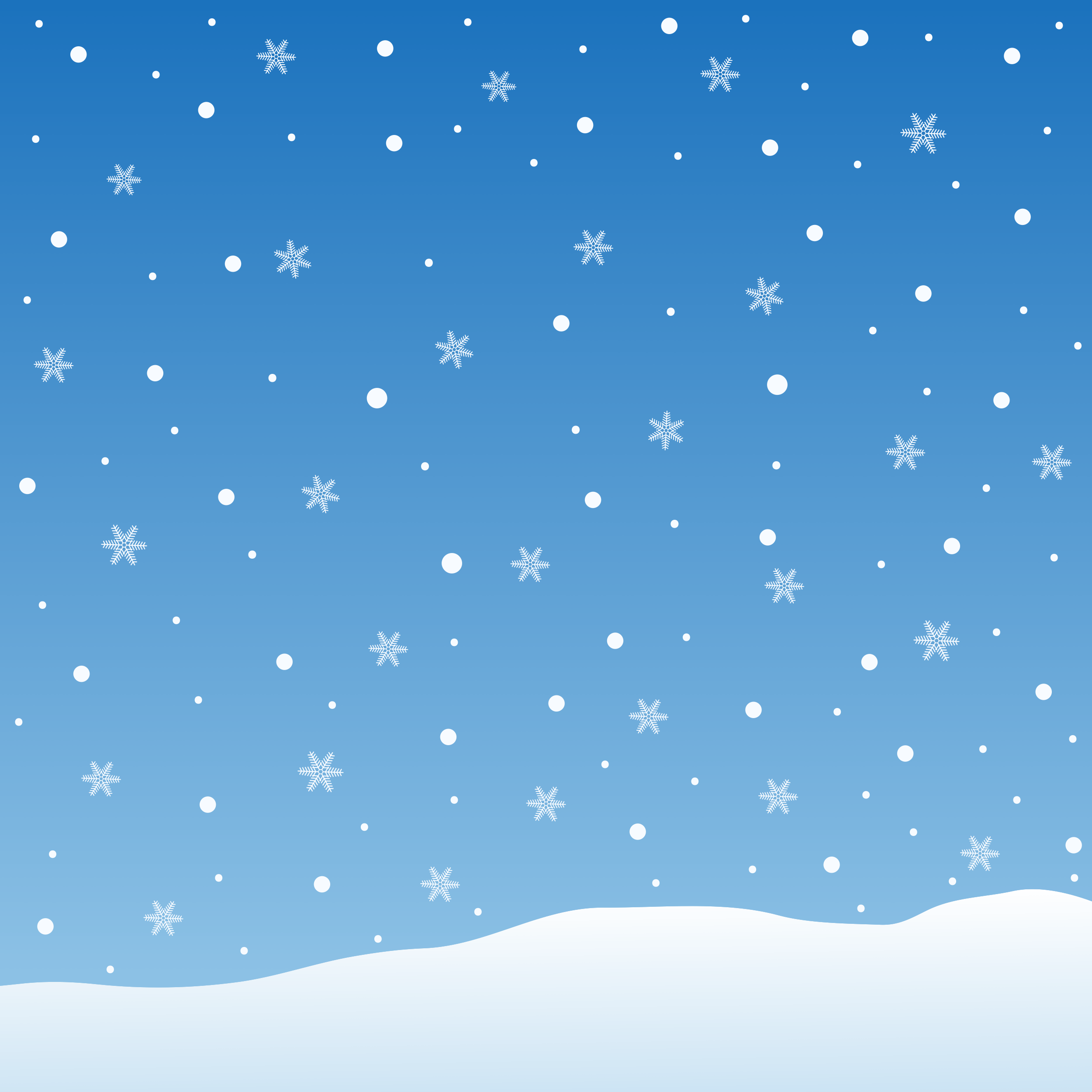 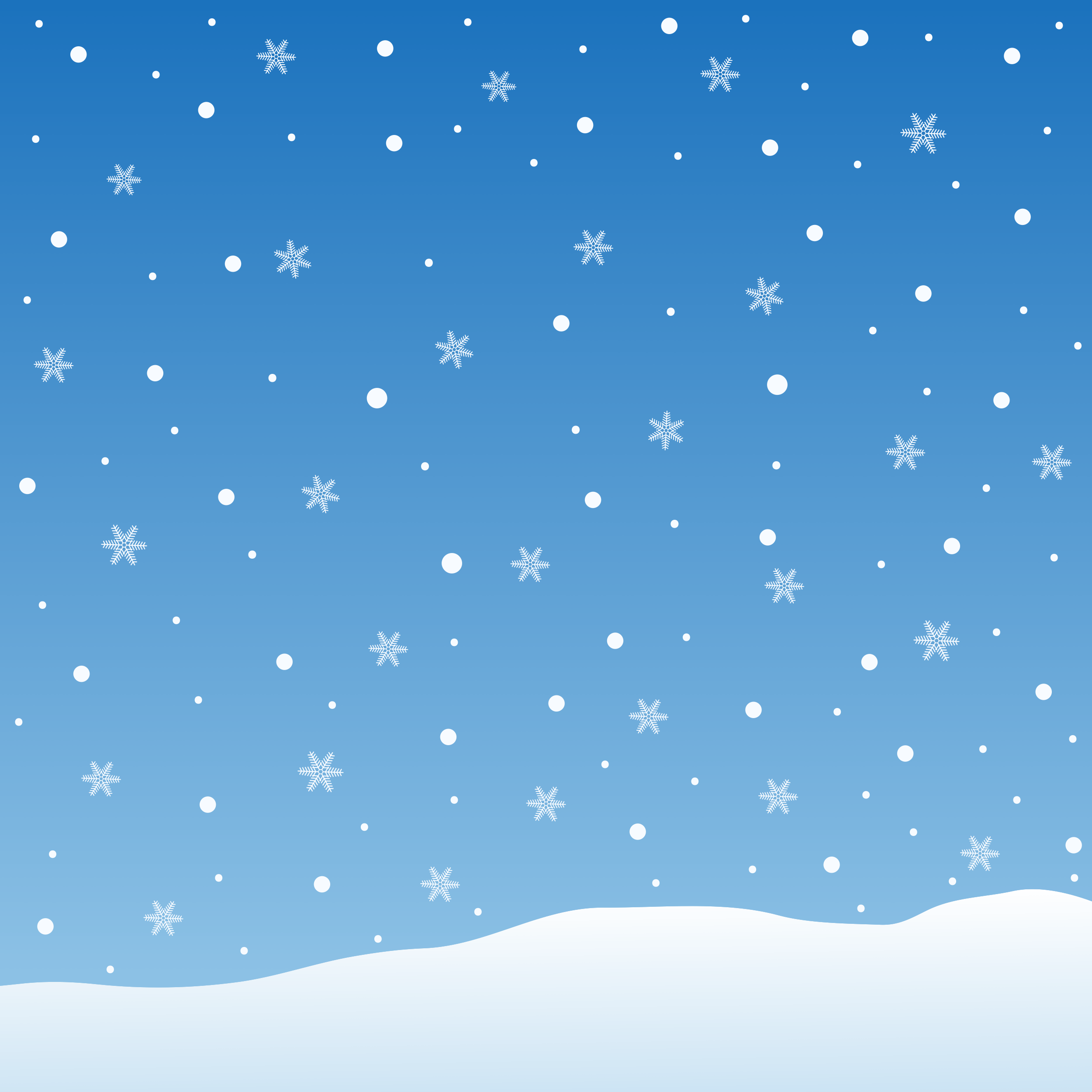 Advertising
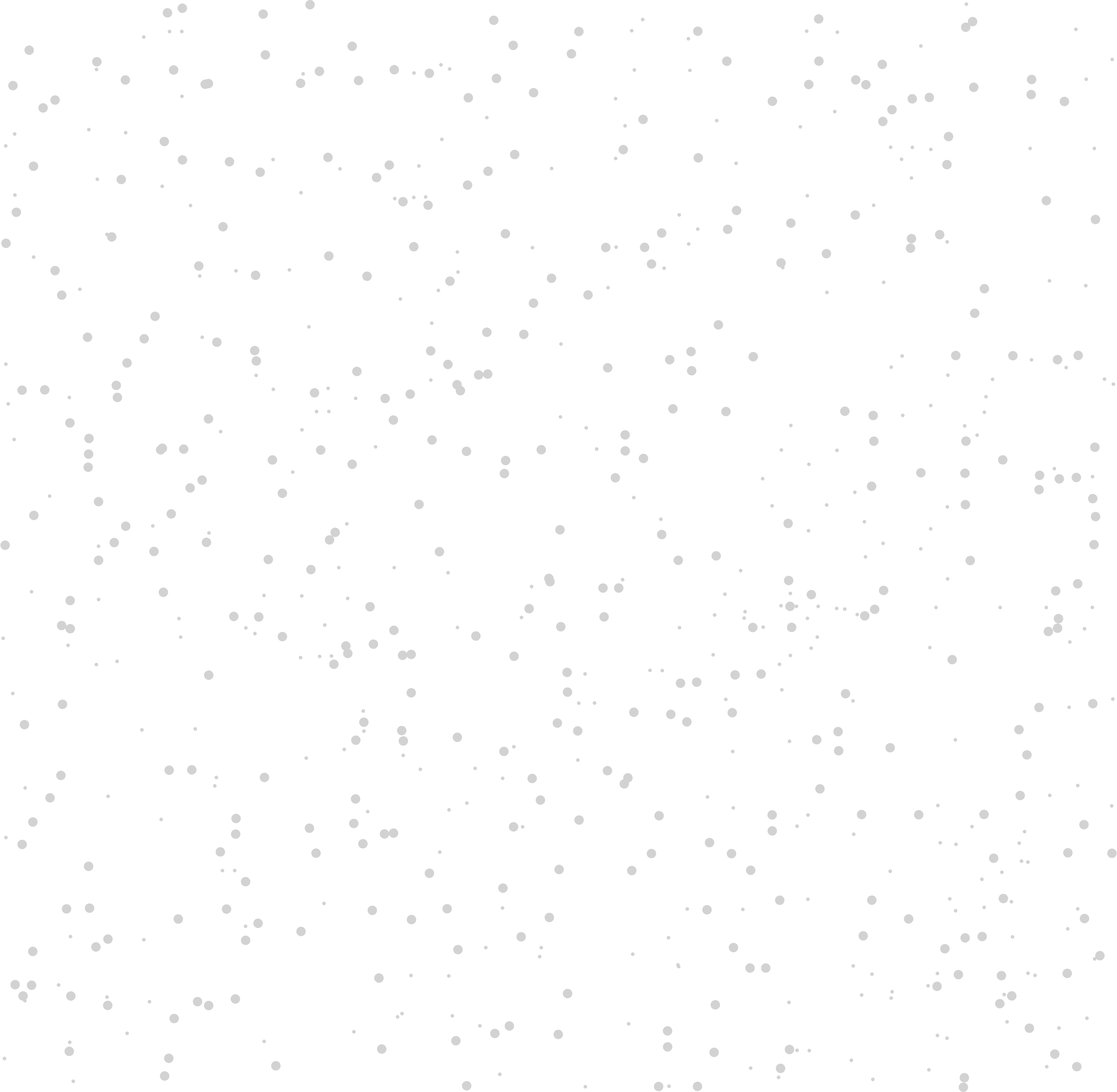 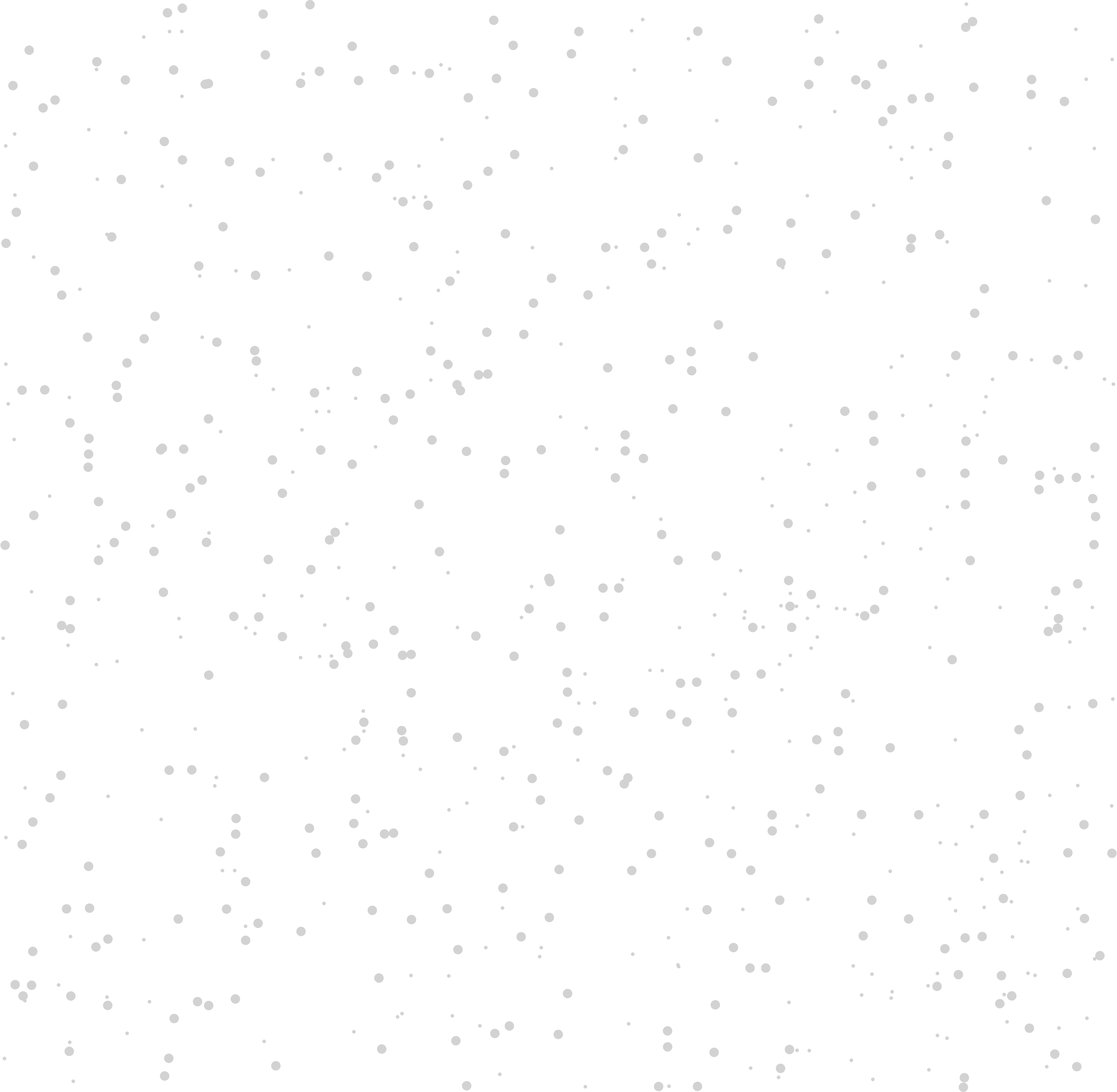 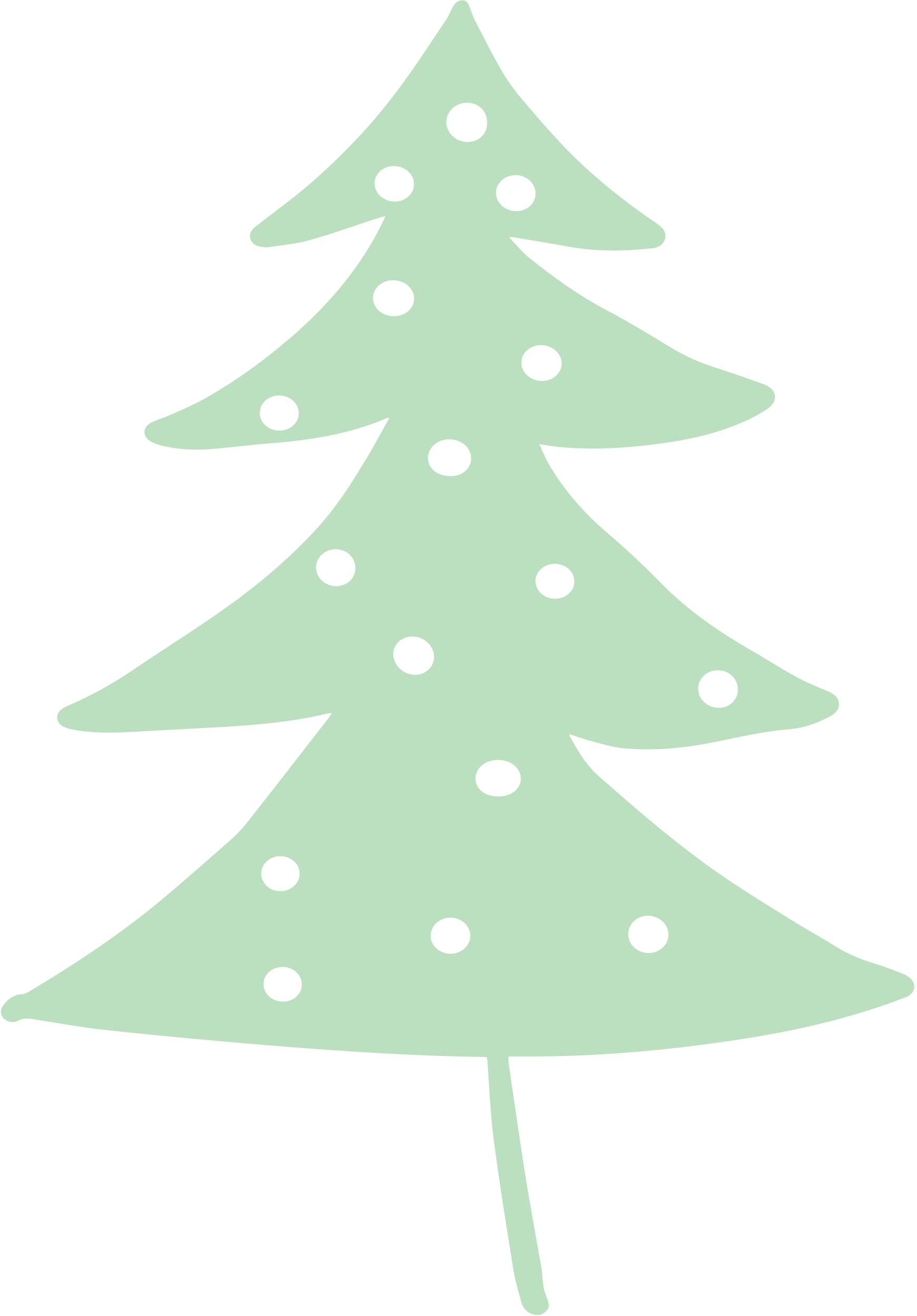 Advertising refers to any paid, non-personal form of communication by an identified company promoting goods and services.  

Advertising channels could include: 

Print
Outdoor / OOH (Out of home) advertising
Traditional broadcast (television, radio, satellite)
Online/digital media
Social media
Search
Cinema
Promotional products
Amazon
"Joy is Made" Advertising Campaign
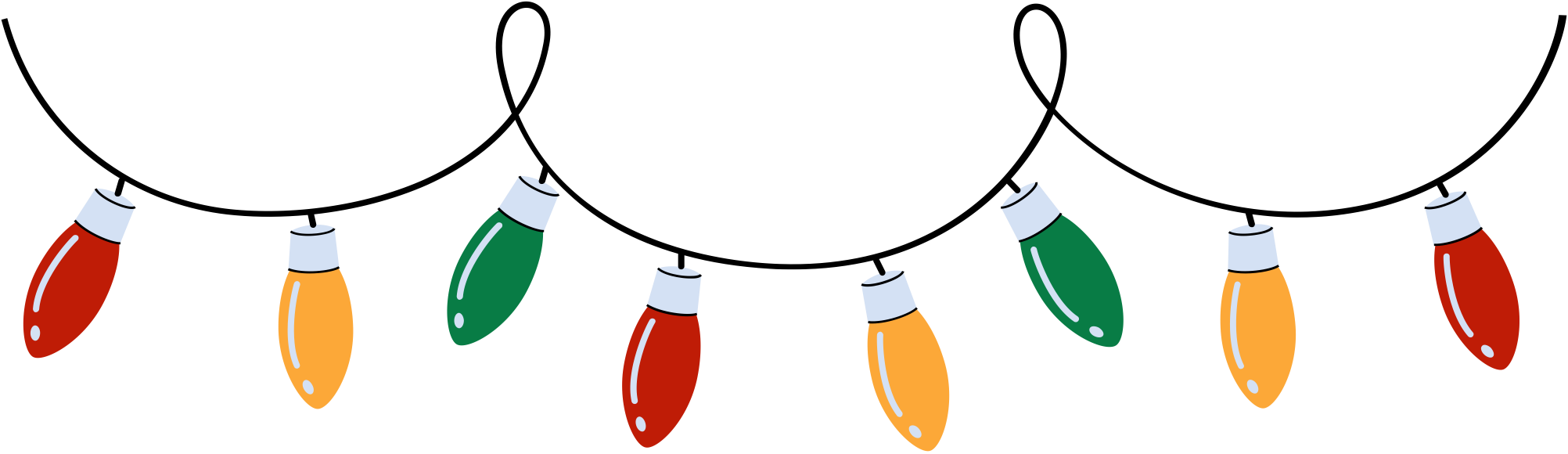 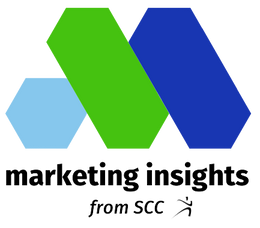 Apple
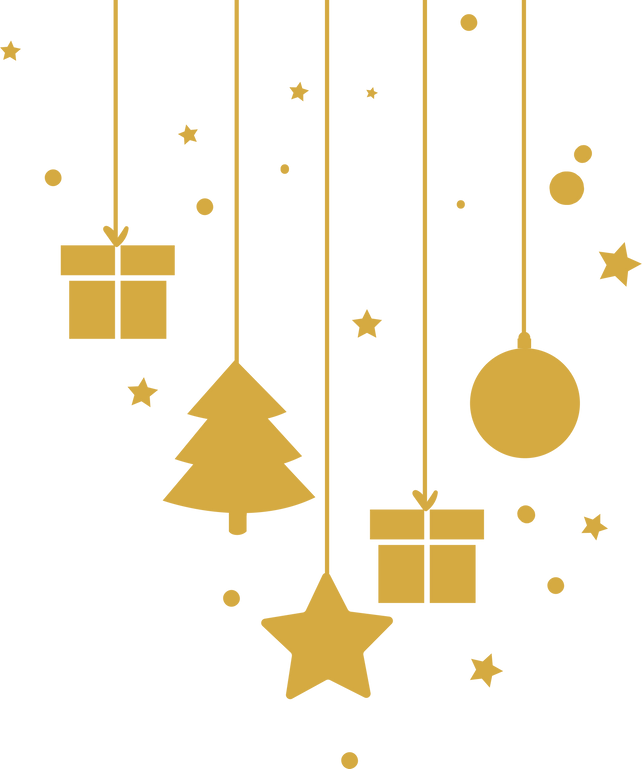 Apple "Share the Joy" 
2022 Holiday Advertising Campaign
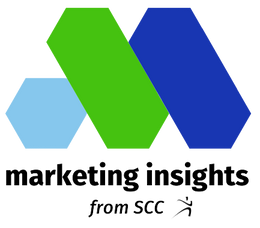 Walmart
Walmart's "All the Ways We Holiday"
2022 Holiday Advertising Campaign
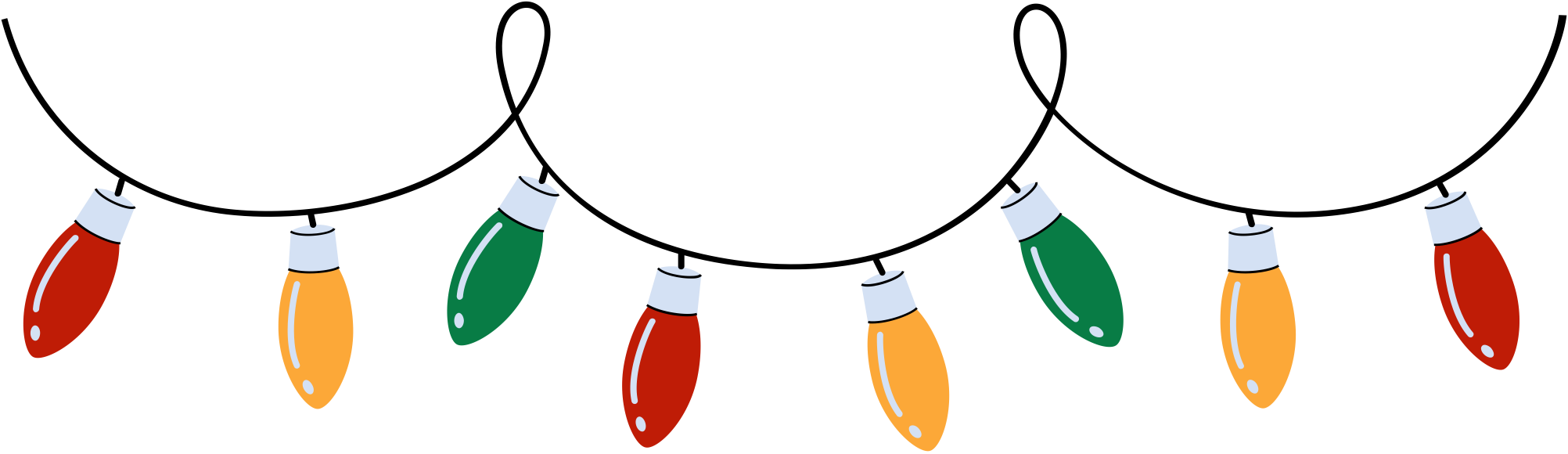 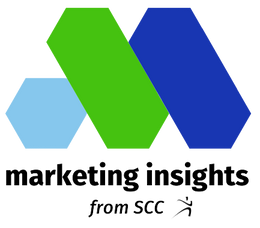 Dunkin'
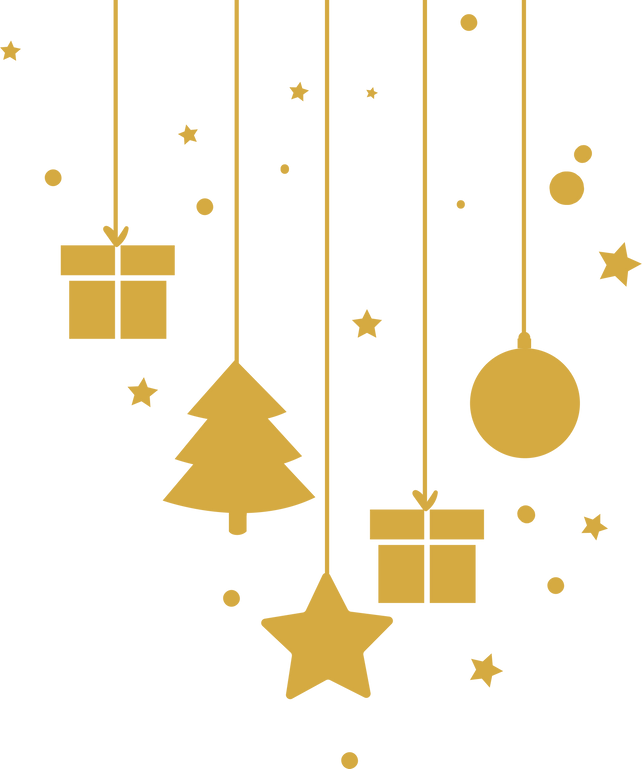 Dunkin' "It's Here" 2022
Holiday Advertising Campaign
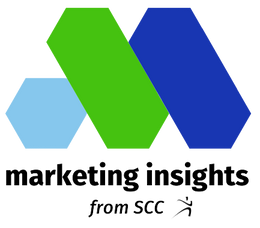 Sam's Club
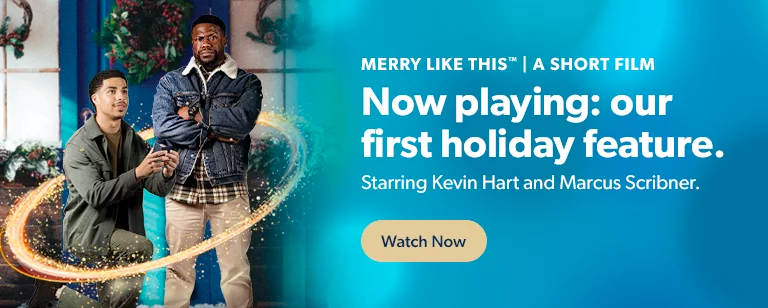 "Merry Like This:  A Short Film"
Starring Kevin Hart and Marcus Scribner, a two-minute film that will run in 1,700 theaters across the country
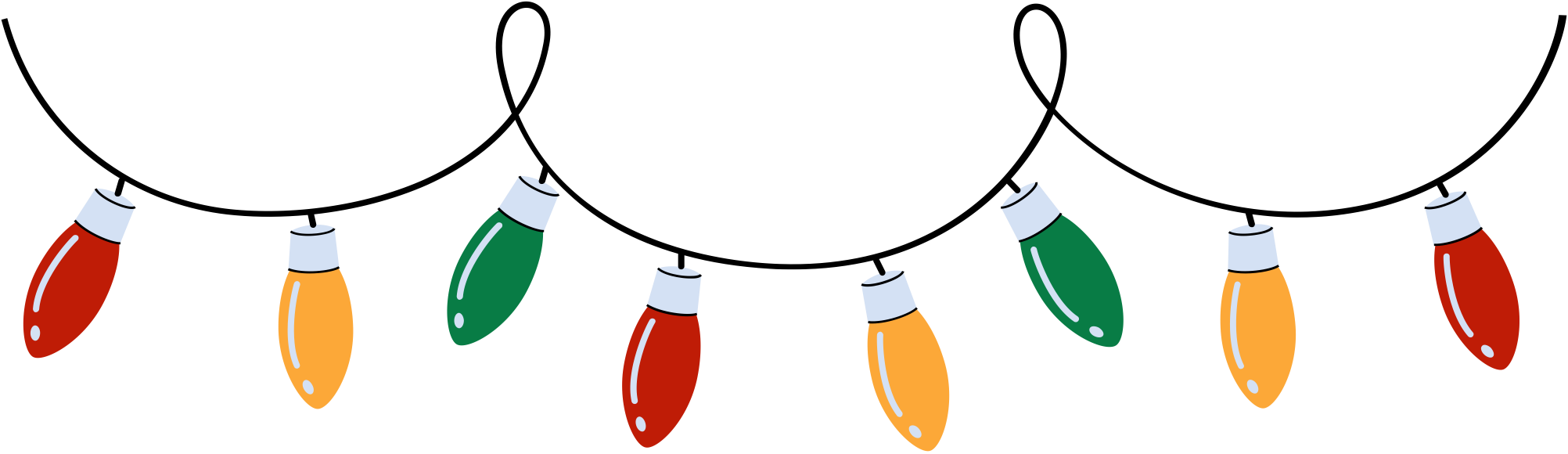 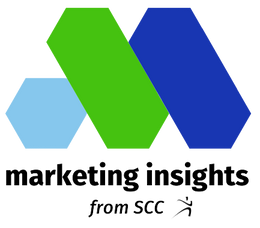 Macy's
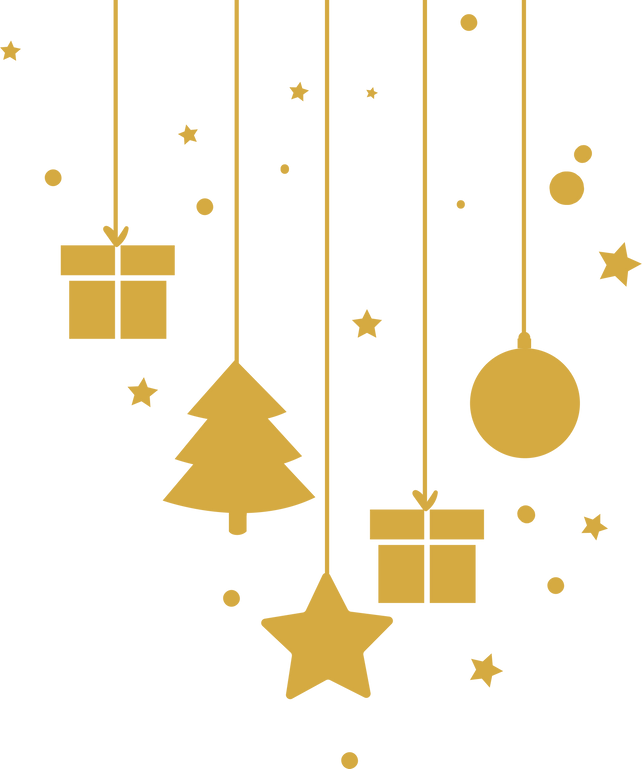 Macy's "Speechlees" 2022
Holiday Advertising Campaign
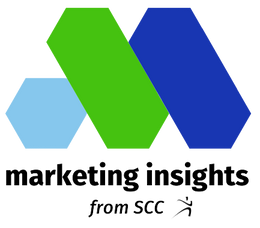 USPS
United States Postal Service "Holiday Ready"
2022 Holiday Advertising Campaign
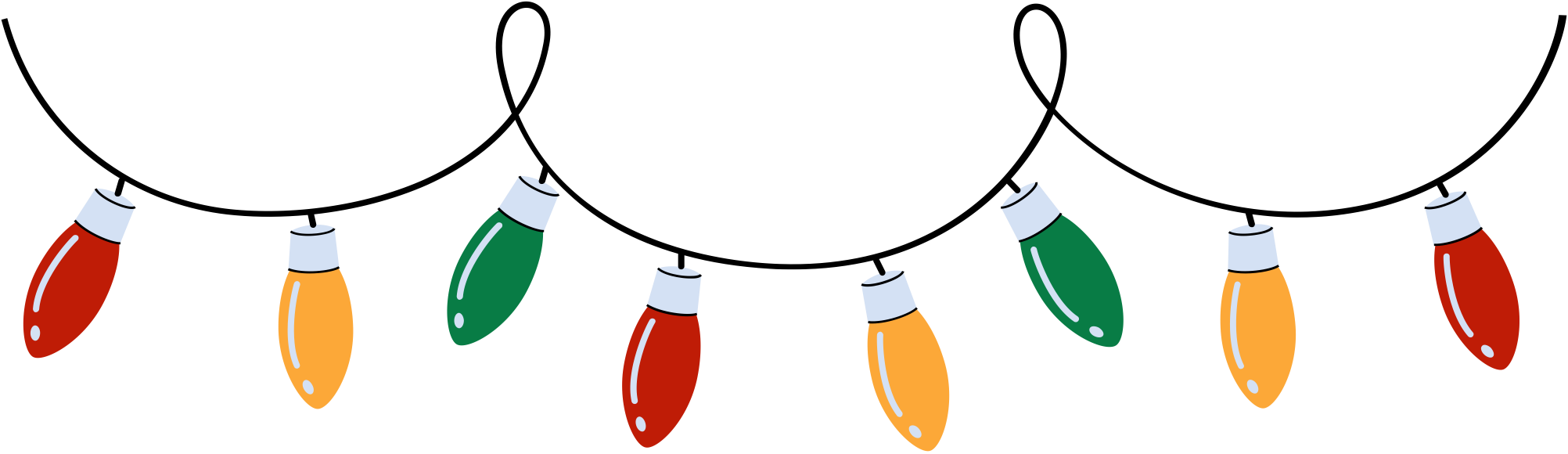 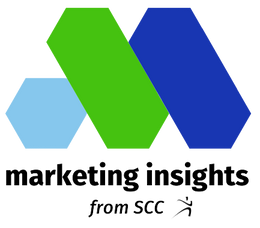 LEGO
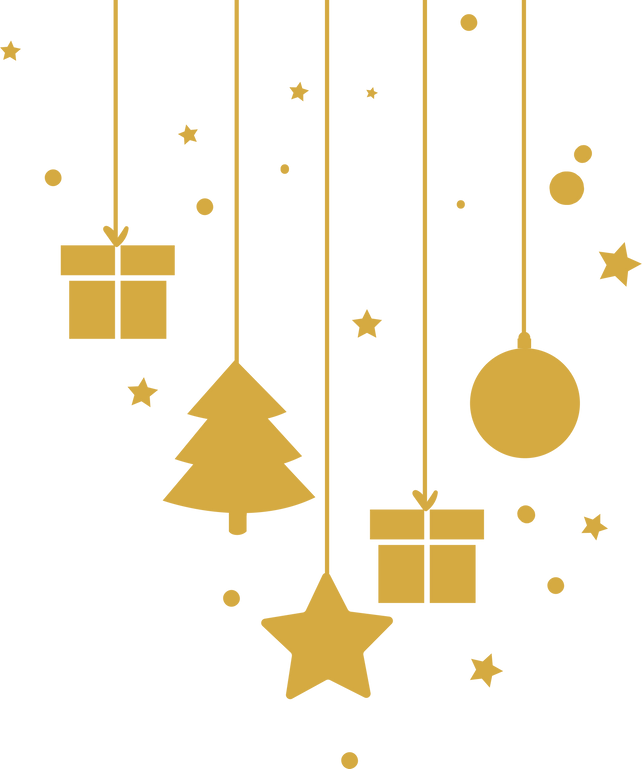 LEGO "Build to Give" 2022
Holiday Advertising Campaign
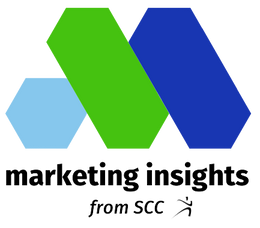 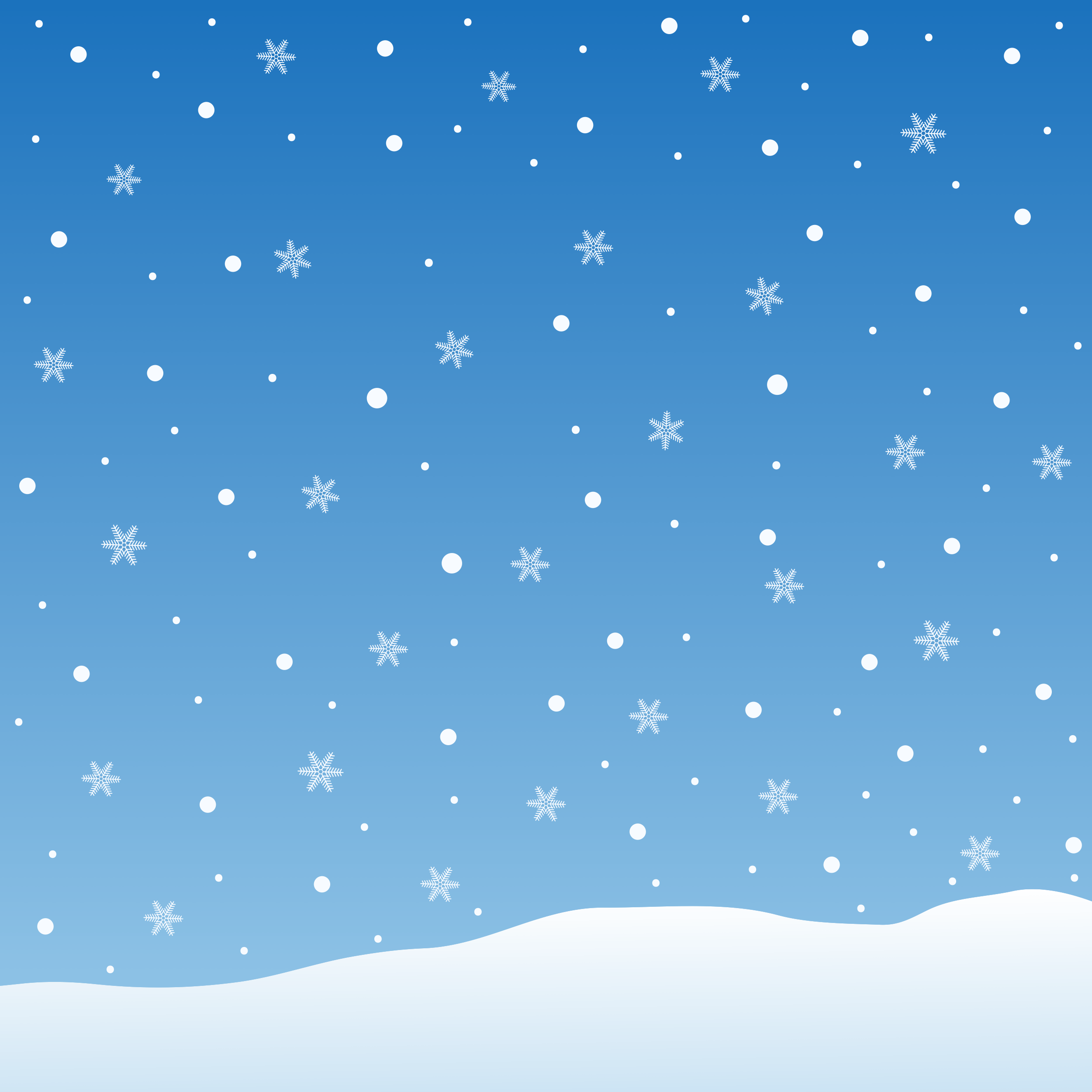 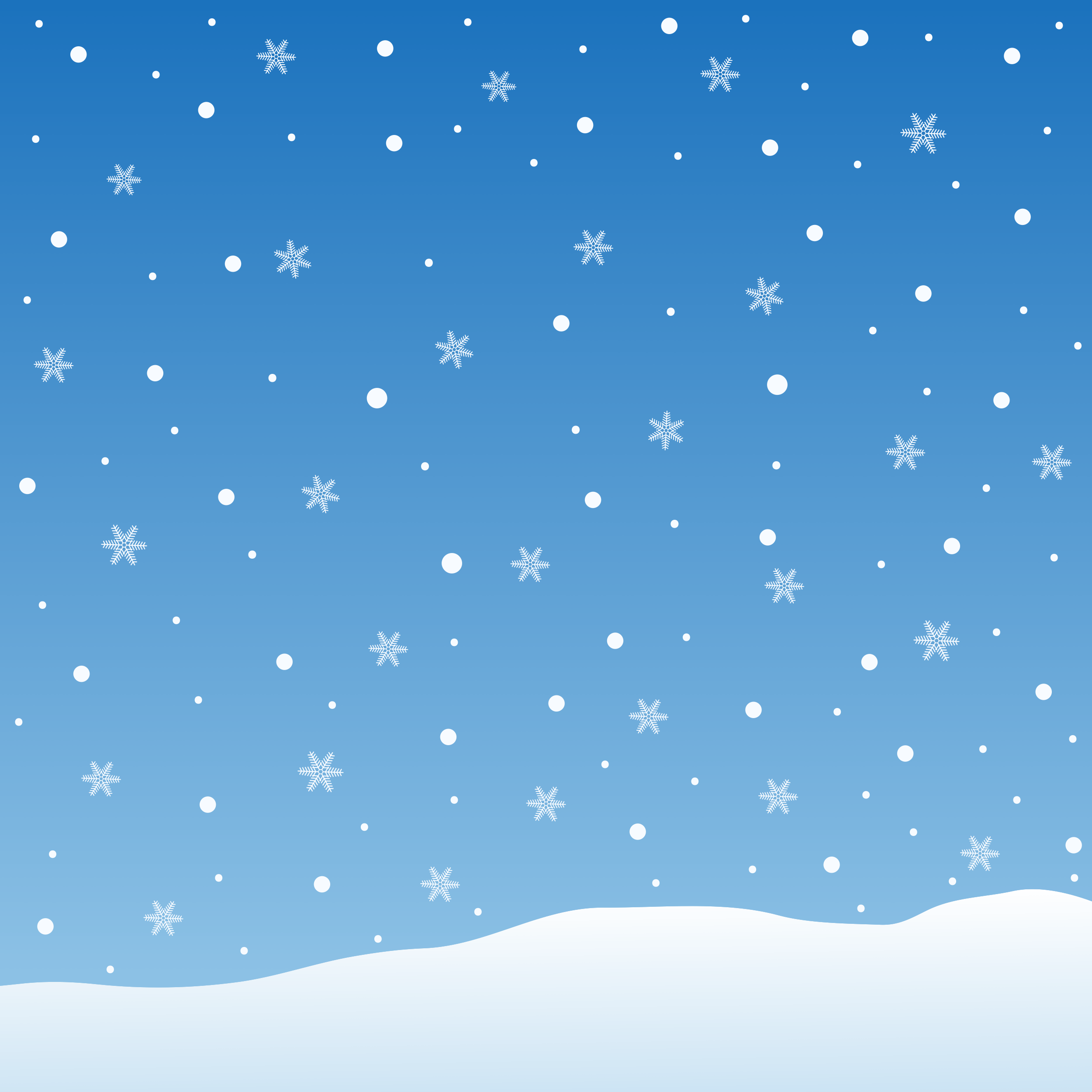 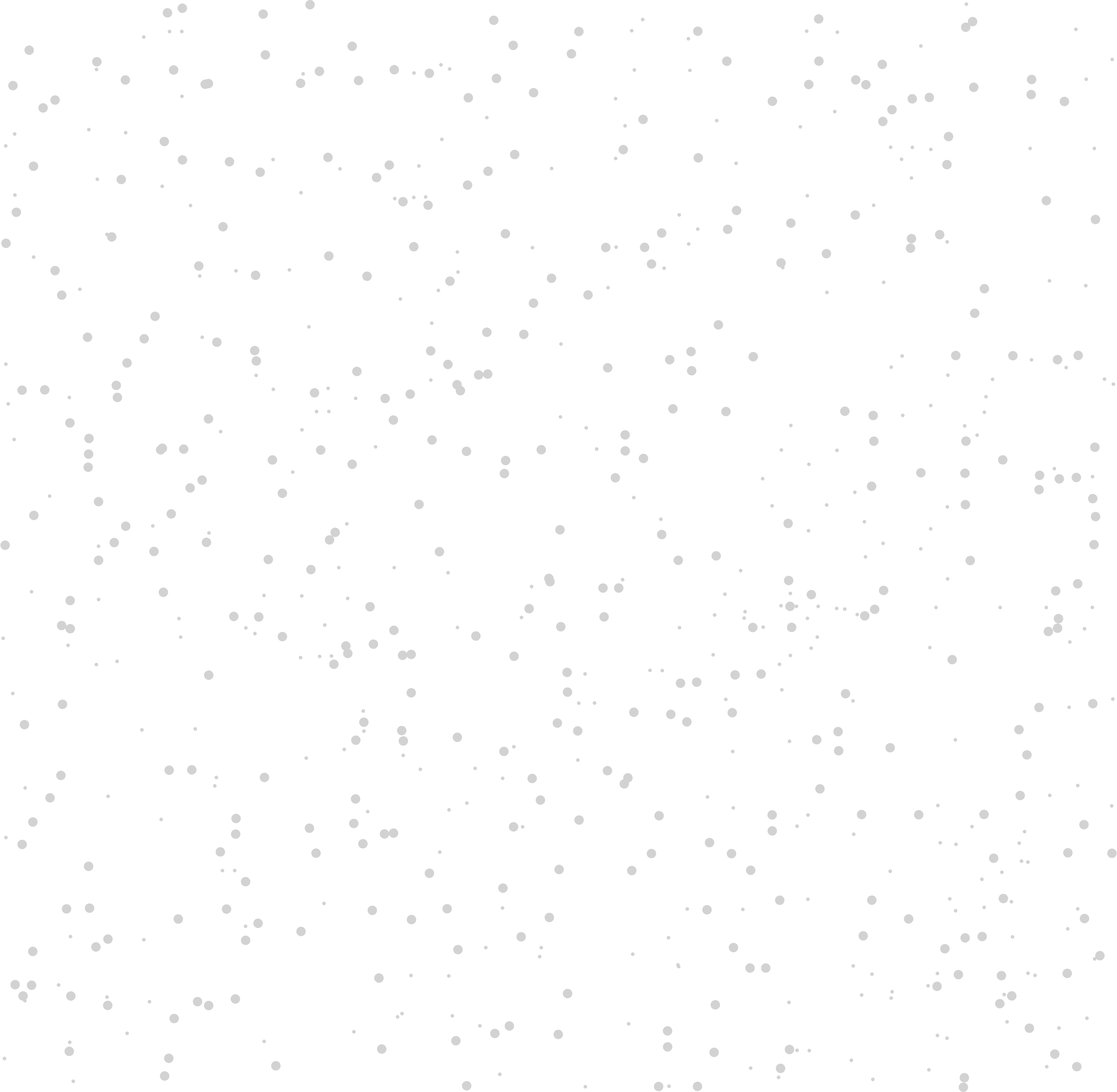 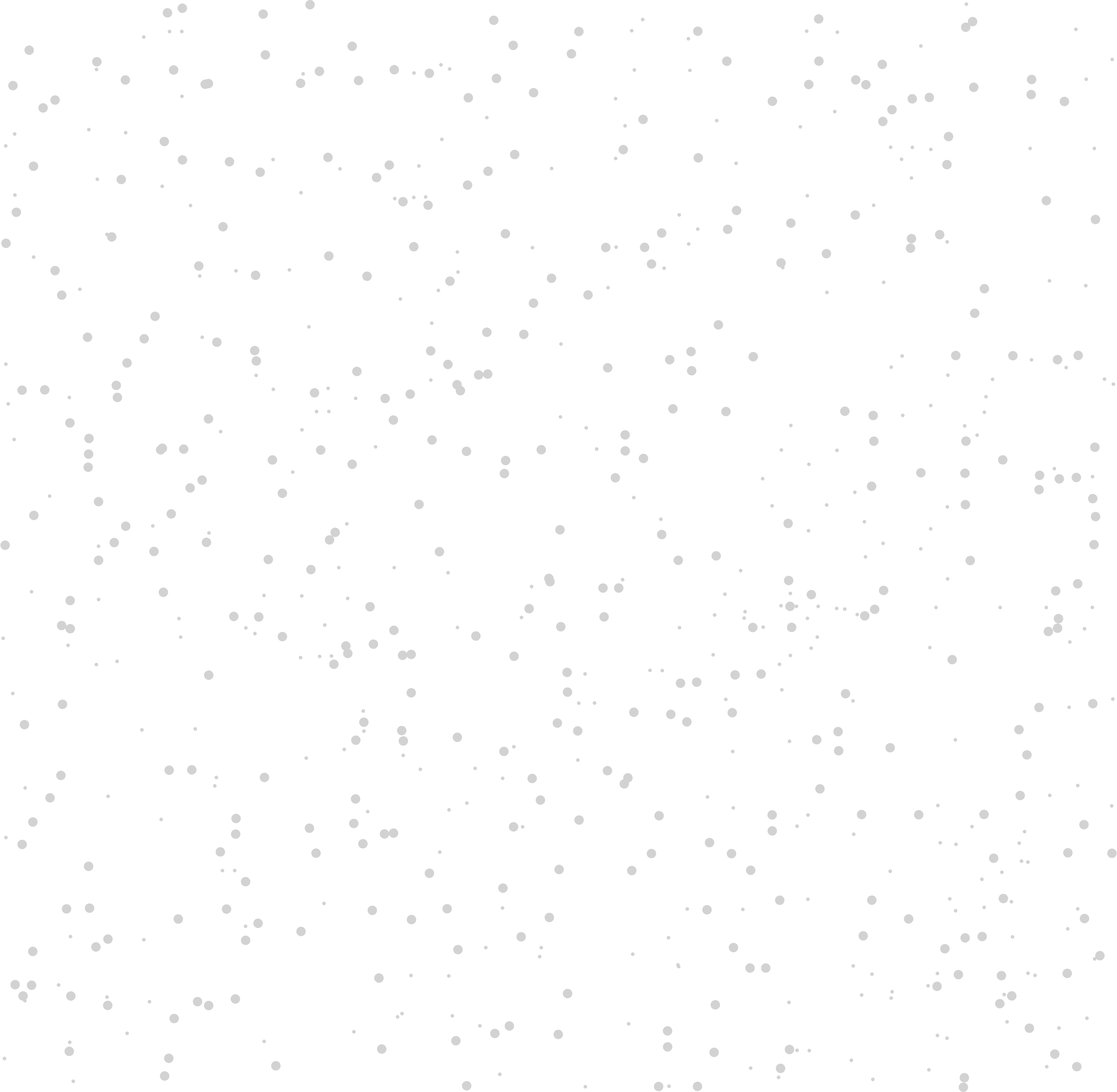 Discussion
Questions
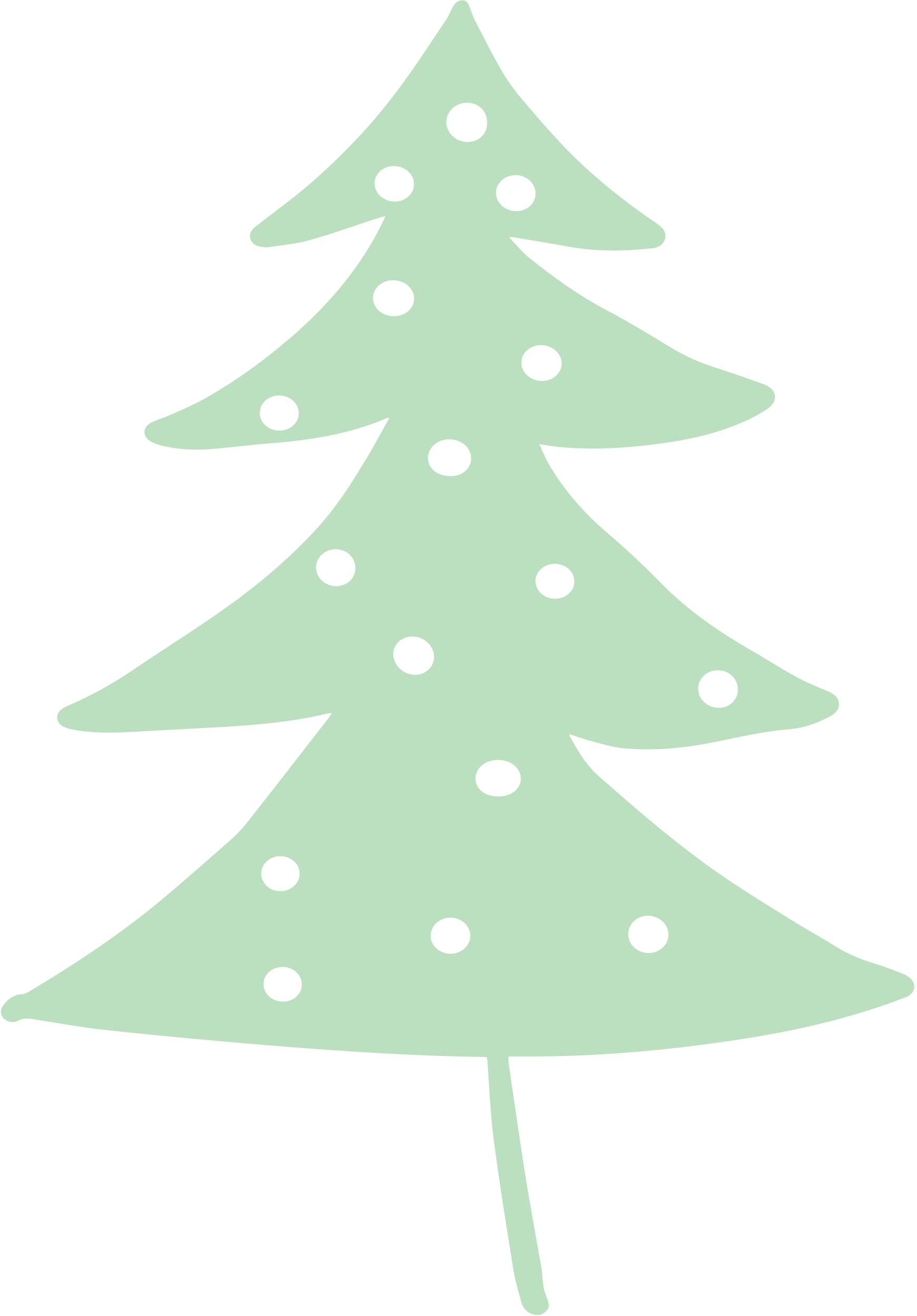 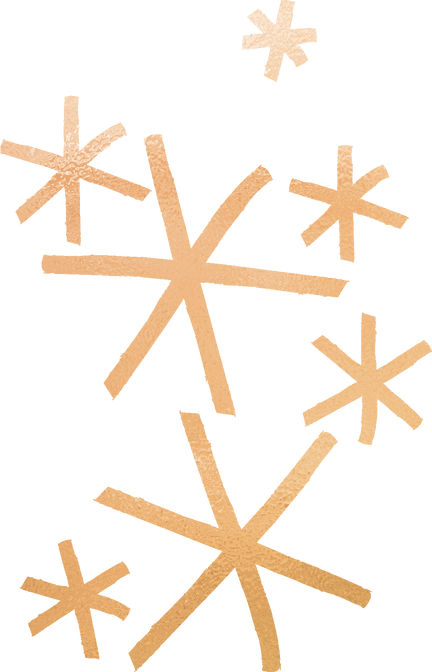 Discussion Questions
What is seasonal marketing?
What is one example of seasonal marketing?
Is seasonal marketing equally important to all businesses and brands?  Why or why not?
What is advertising?
Why do businesses and brands advertise?
Do you think some businesses and brands spend more on advertising during the holidays?  Why or why not?
What is promotion?
What are the different types of promotion?
What type of promotion is Black Friday and Cyber Monday?
 Why is promotion important around the holidays?
When do you think a holiday-themed promotion should launch?  Why?
What is a marketing stunt?
Why do you think businesses and brands launch marketing stunts?
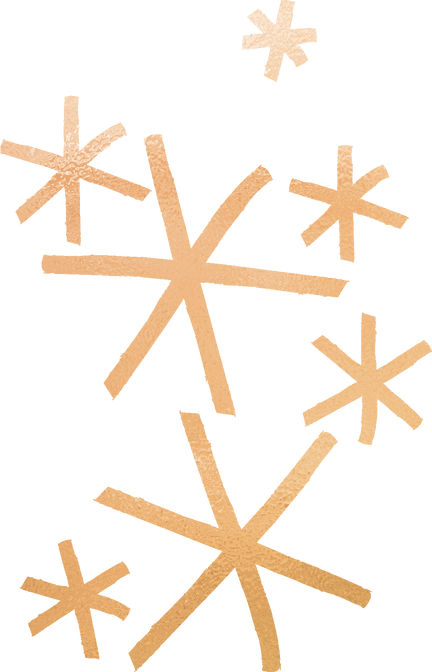 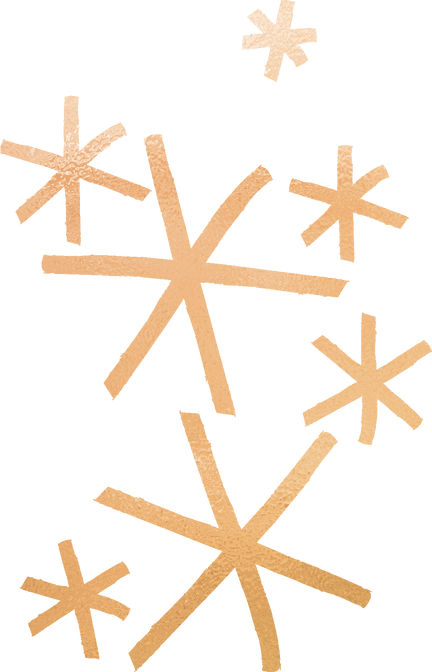 Discussion Questions
What is cause marketing?
What is the difference between cause marketing and pure philanthropy?
Why might cause marketing be effective during the holidays?
What are some examples of holiday marketing that you have seen in your area?
Which of these campaigns do you think was the best?
Would you eat the HelloFresh Buddy the Elf spaghetti meal kit?  
Why is Red Lobster selling ugly sweaters in their online store?
Why do you think Burger King wants consumers to use the app?
What is social media marketing?
Which of these holiday campaigns utilized a social media component?
Which brand is using cinema advertising?  Why do you think they are using that advertising channel?
What do you think Chic—fil-A hopes to accomplish with a video-short like the one featured in this presentation?  
 How might packaging provide brands with a marketing opportunity?  Why do you think this is popular during the holidays?
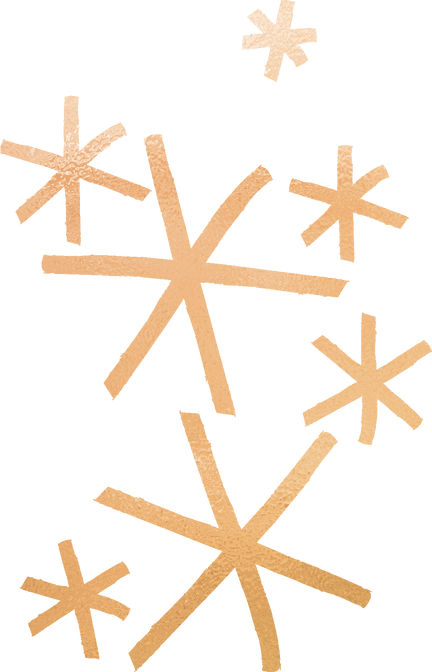 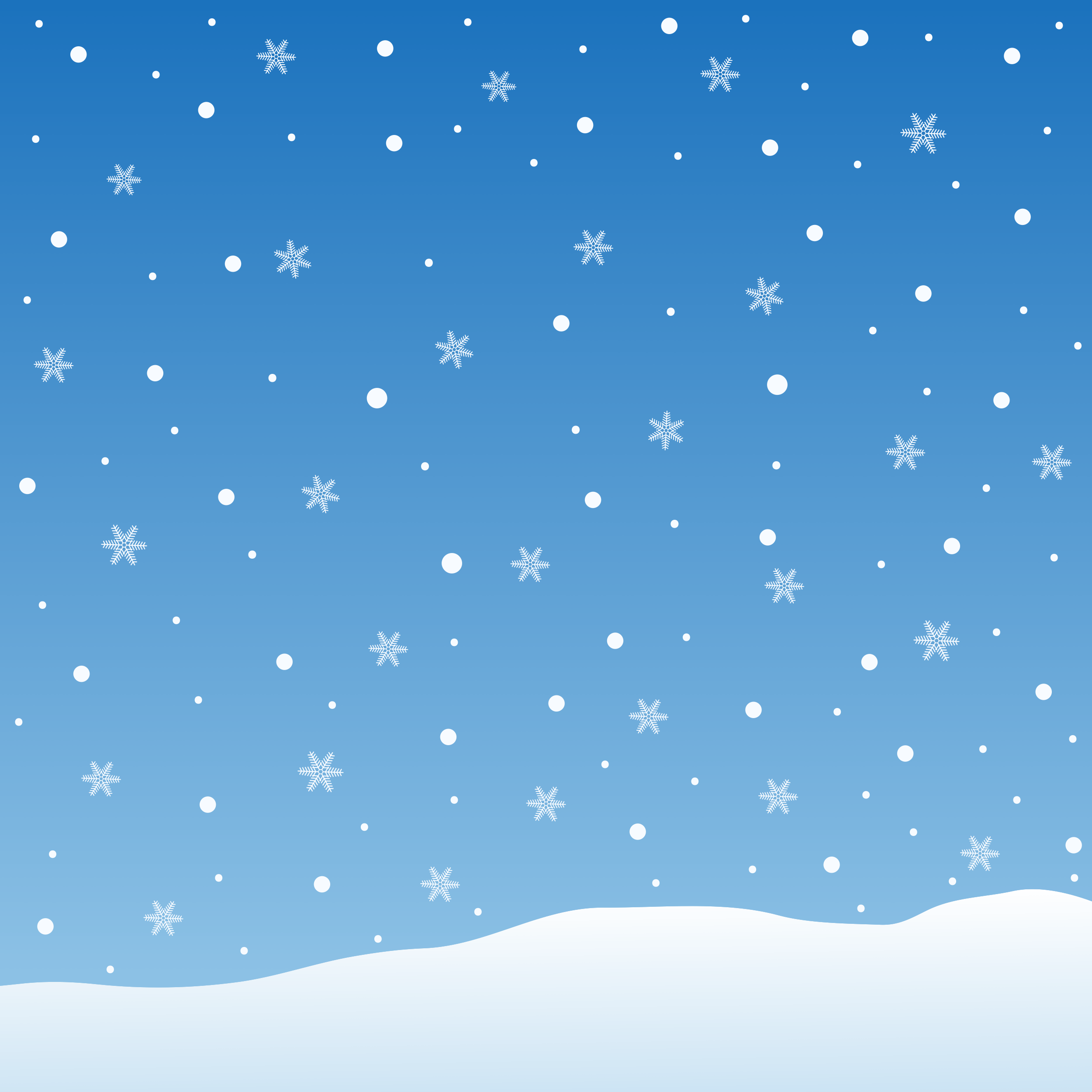 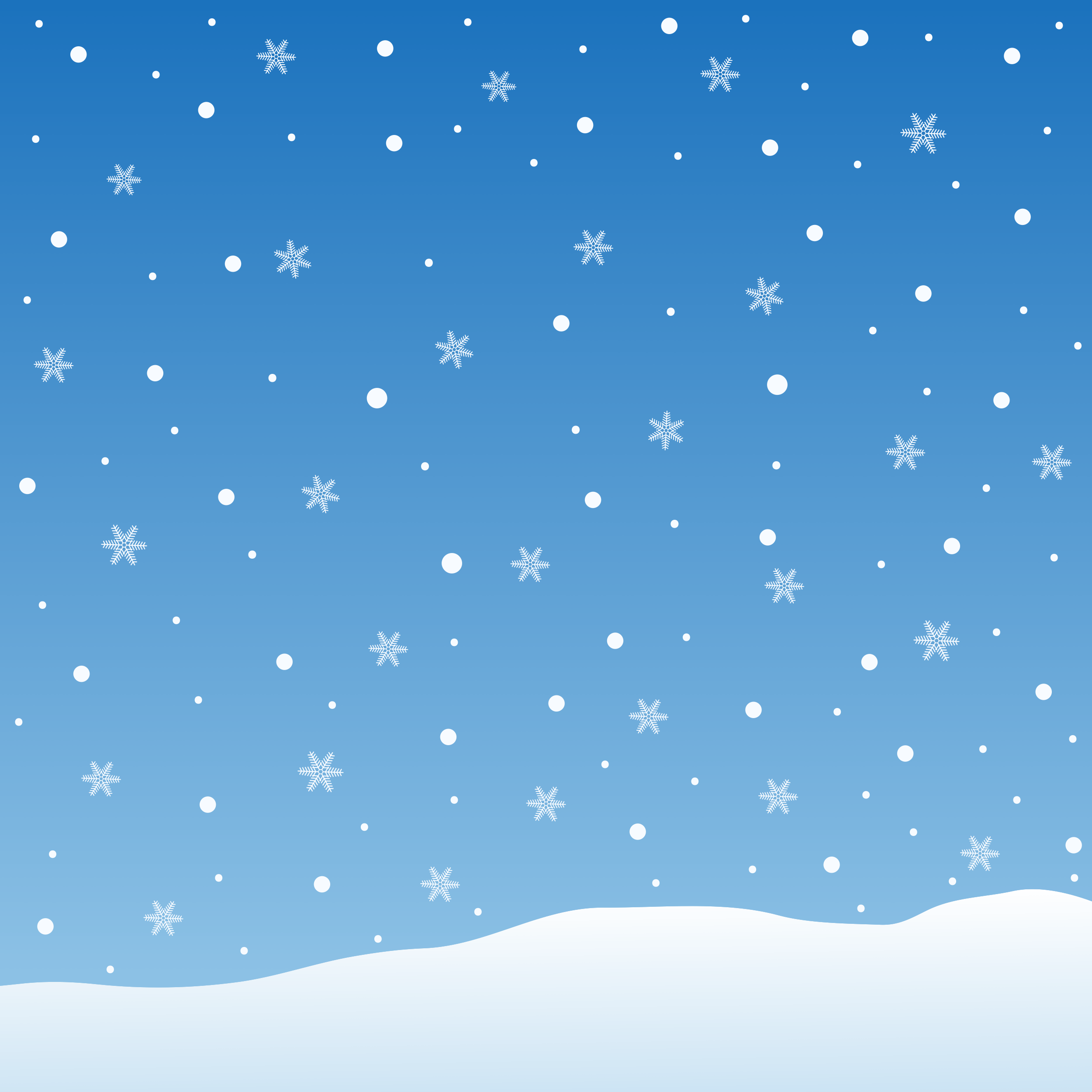 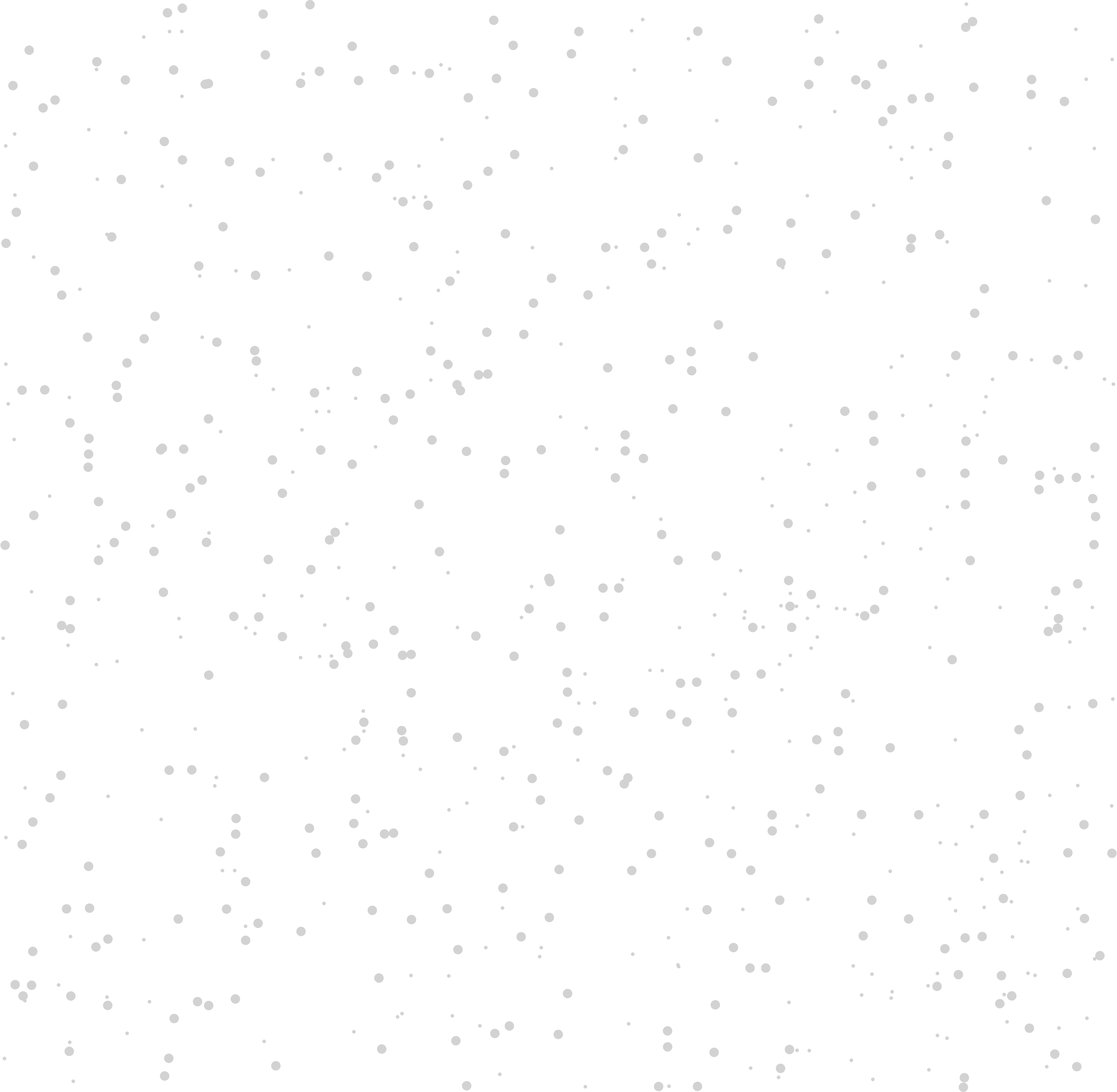 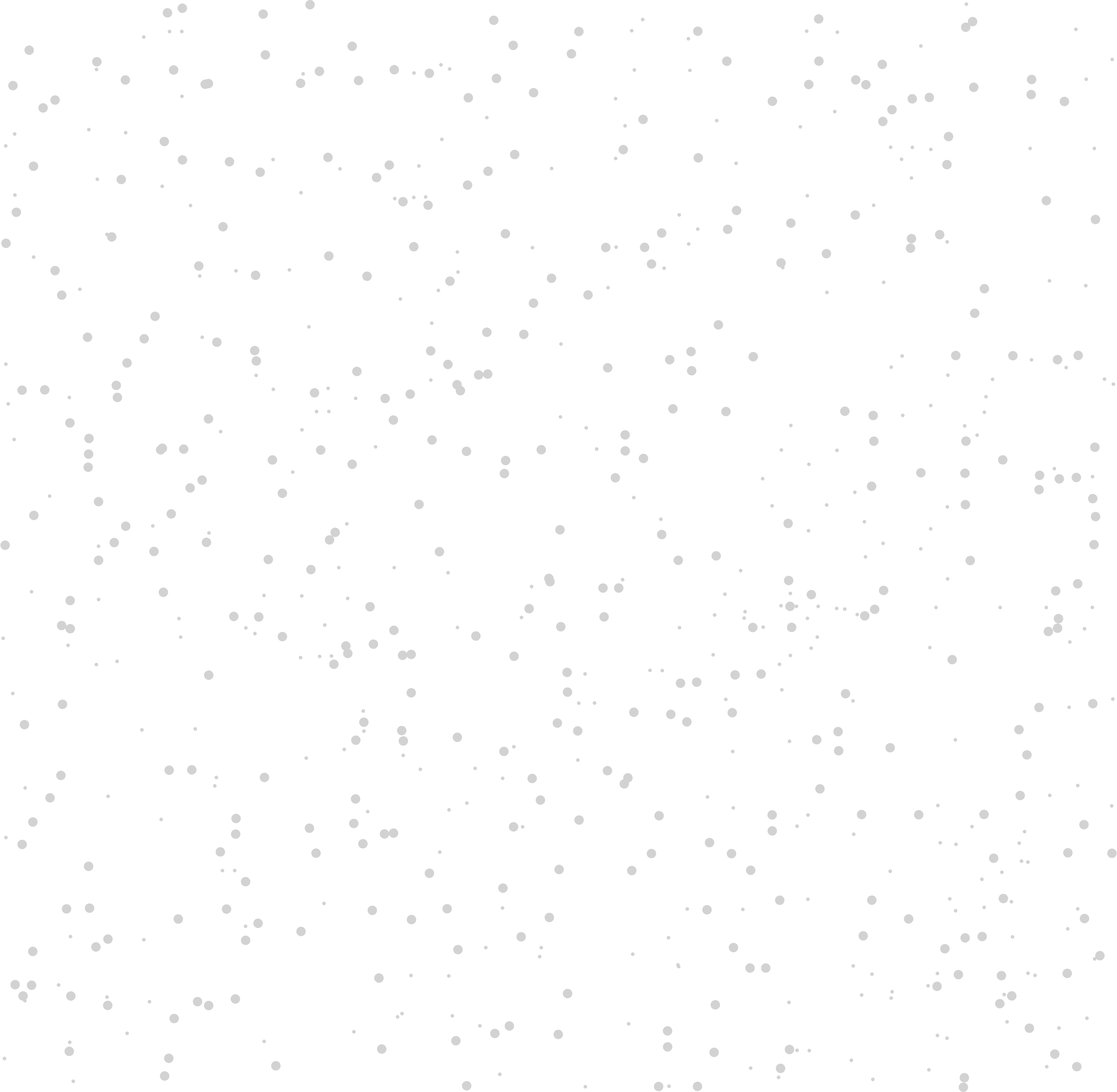 Activity
Suggestions
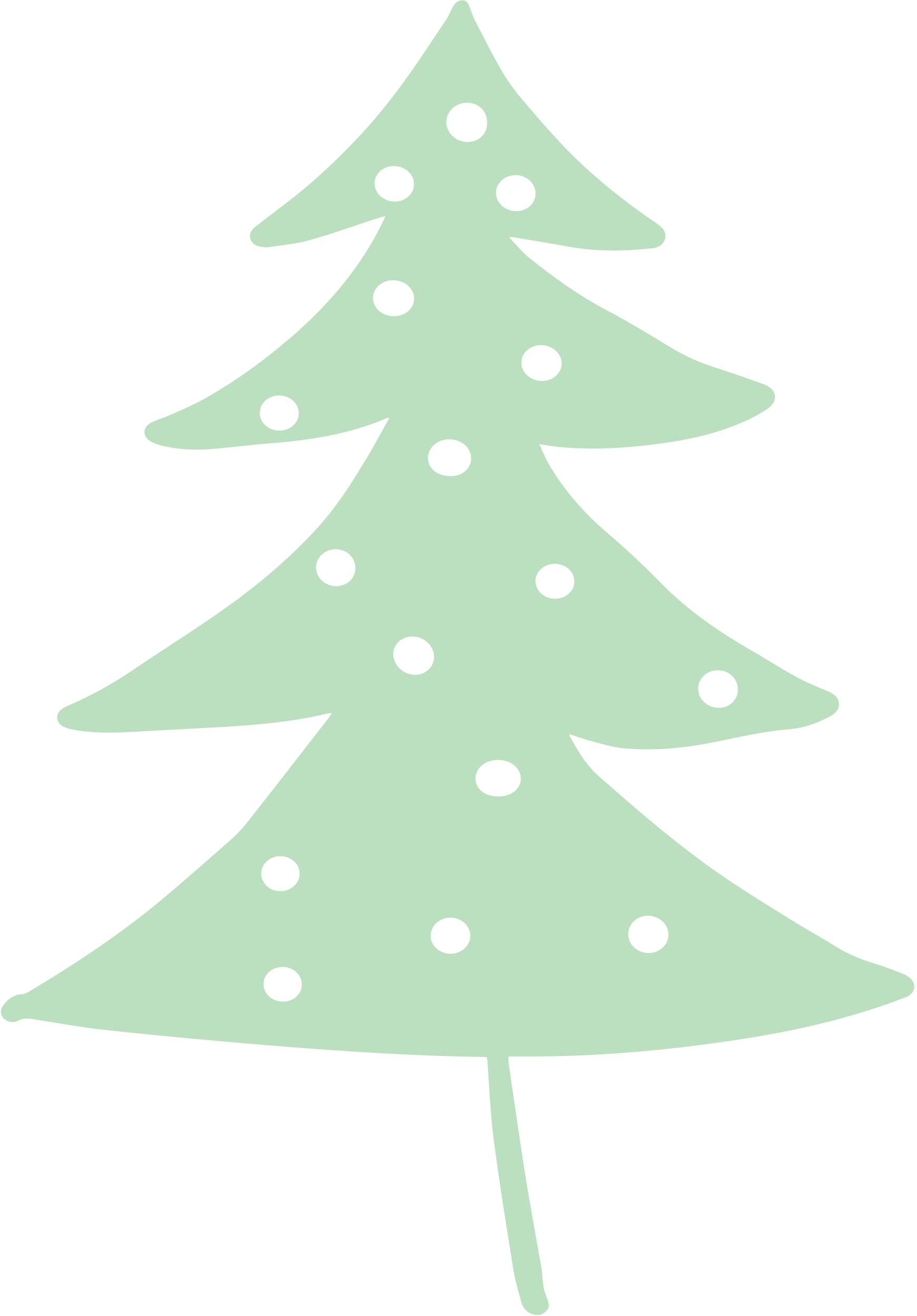 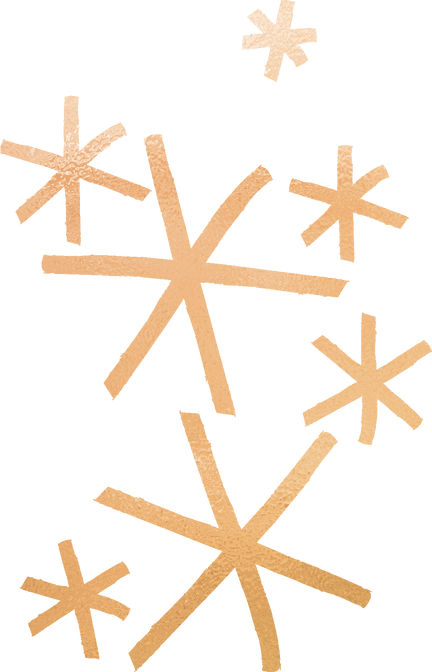 Activity Suggestions
Review each campaign from this presentation and identify what the business or brand might hope to accomplish.  Are they hoping to bolster the brand’s image?  Raise awareness about a product or service?  Increase sales?
Choose the campaign you liked the best.  Then, identify a direct competitor of the business or brand featured in the campaign.  Then, develop a holiday campaign for the competitor brand.
Select one of your favorite businesses or brands and create a holiday-themed cause marketing campaign.
Think of a local business that would benefit from a holiday-themed marketing campaign.  Create a strategy incorporating elements like advertising, social media marketing, and public relations but do so in a way that would be budget-friendly and affordable.
Develop a marketing stunt for a charity that would help raise awareness (and potentially funds) for the cause.
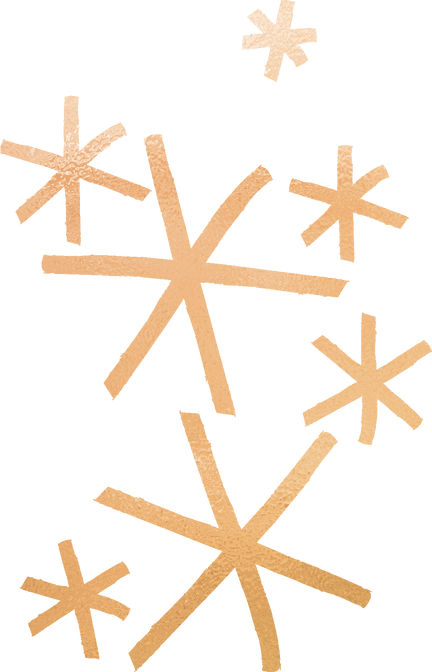 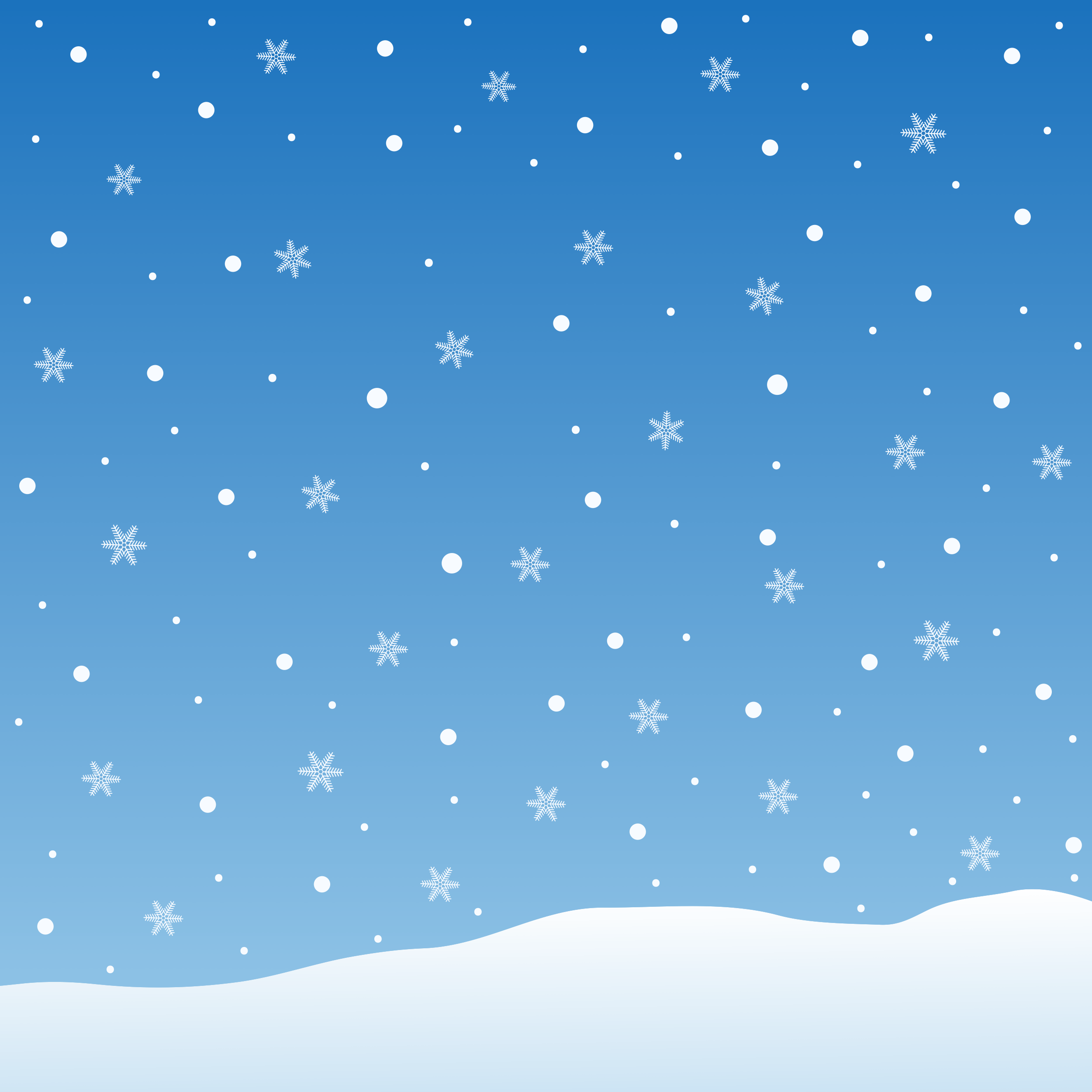 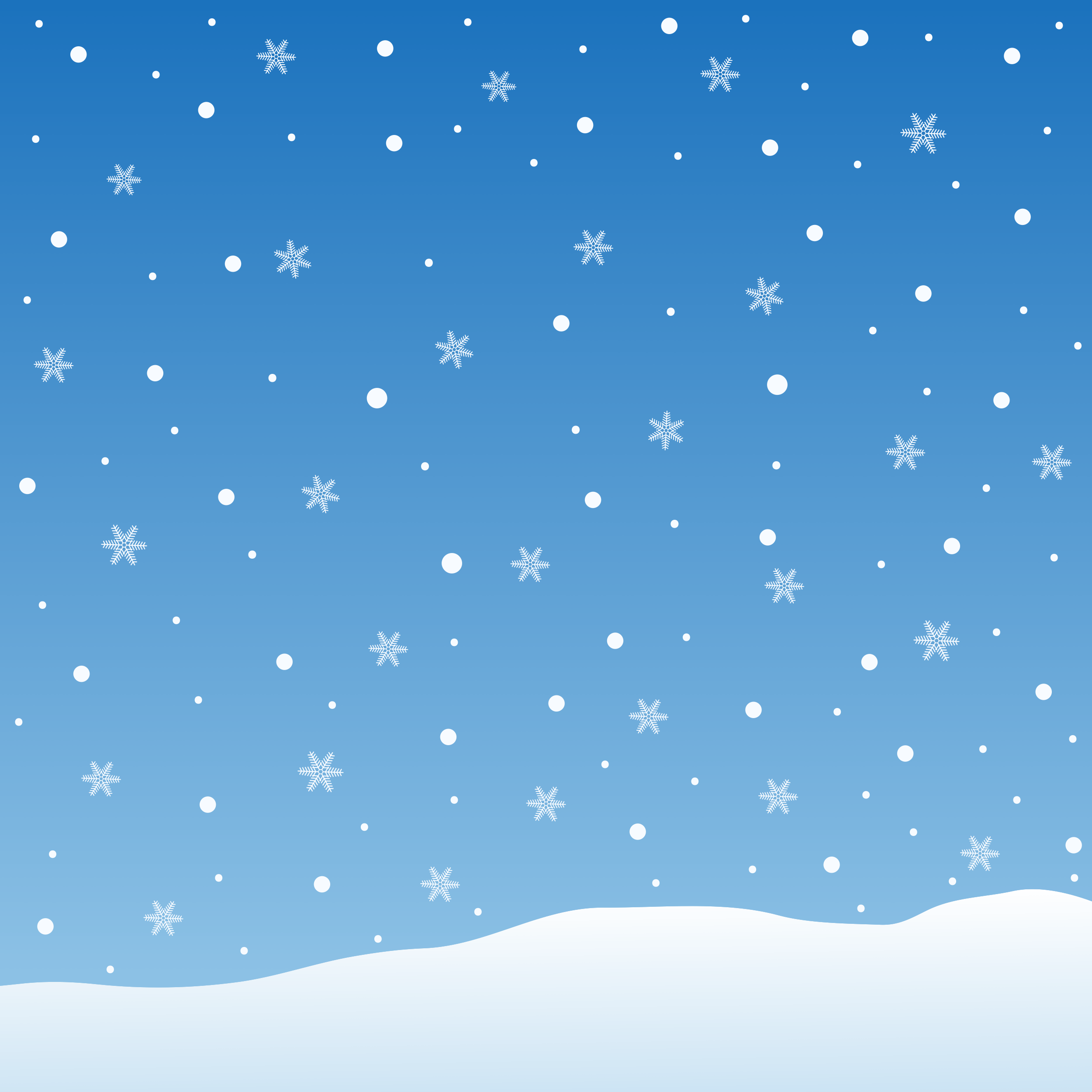 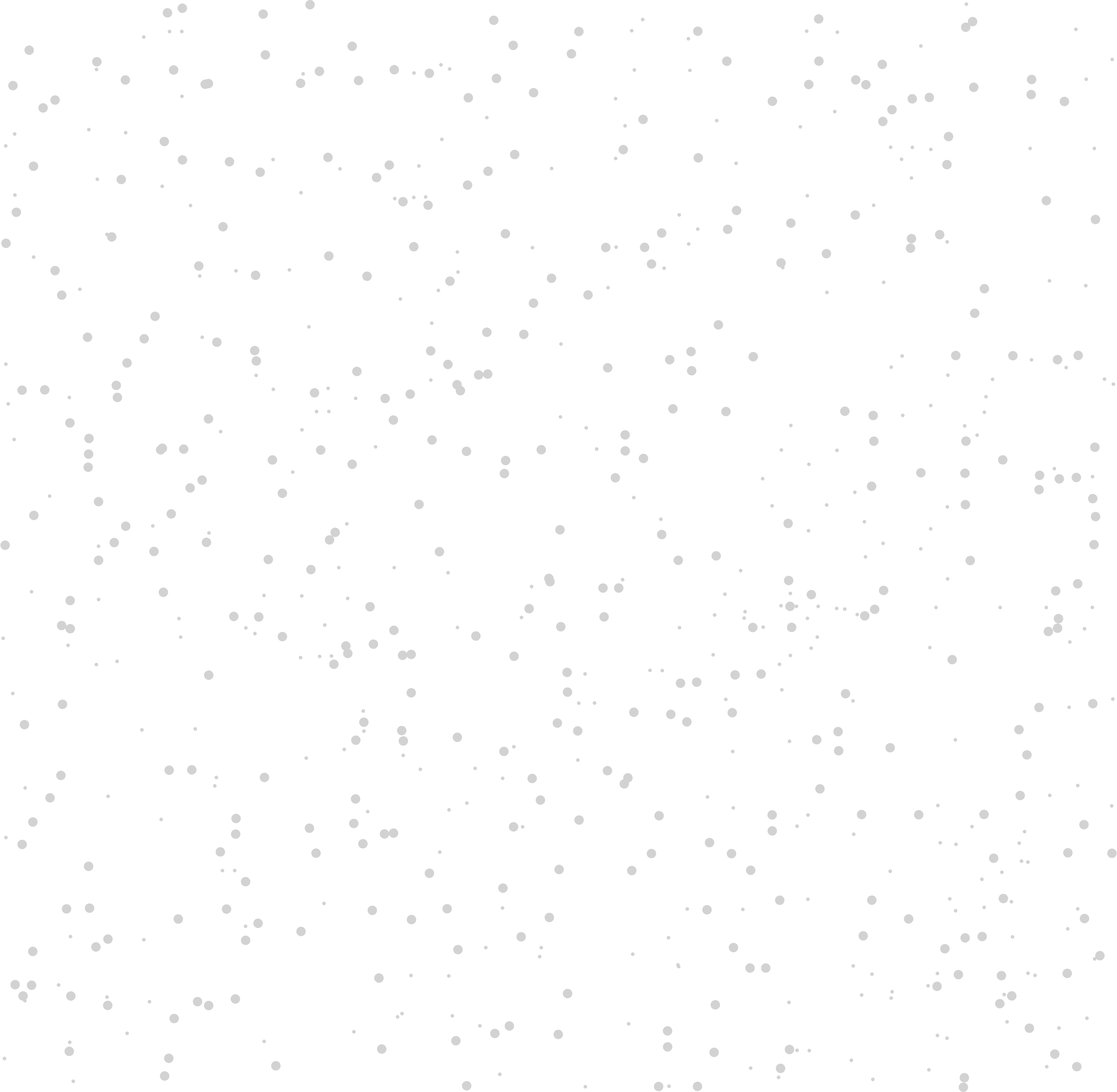 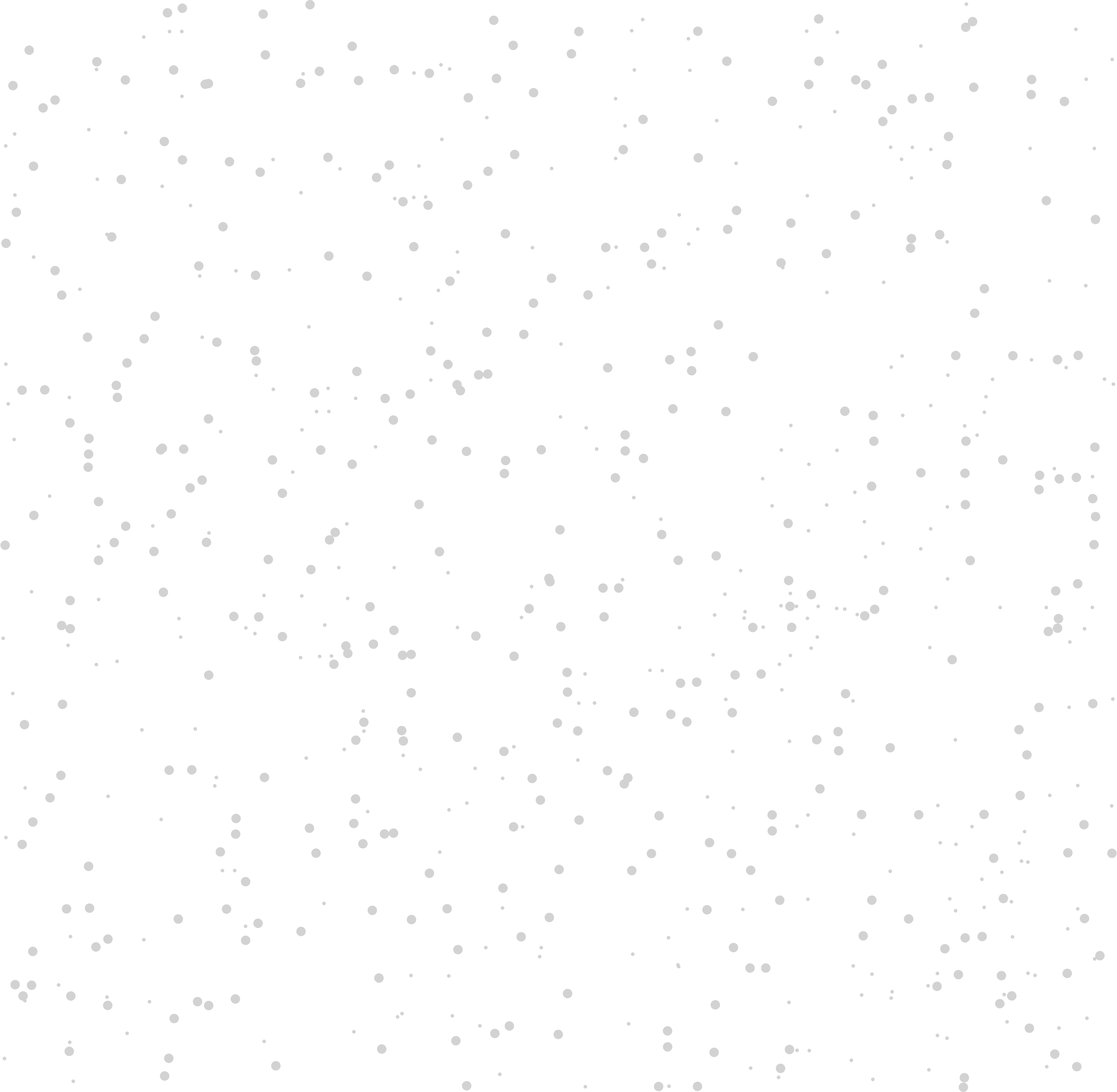 Sources
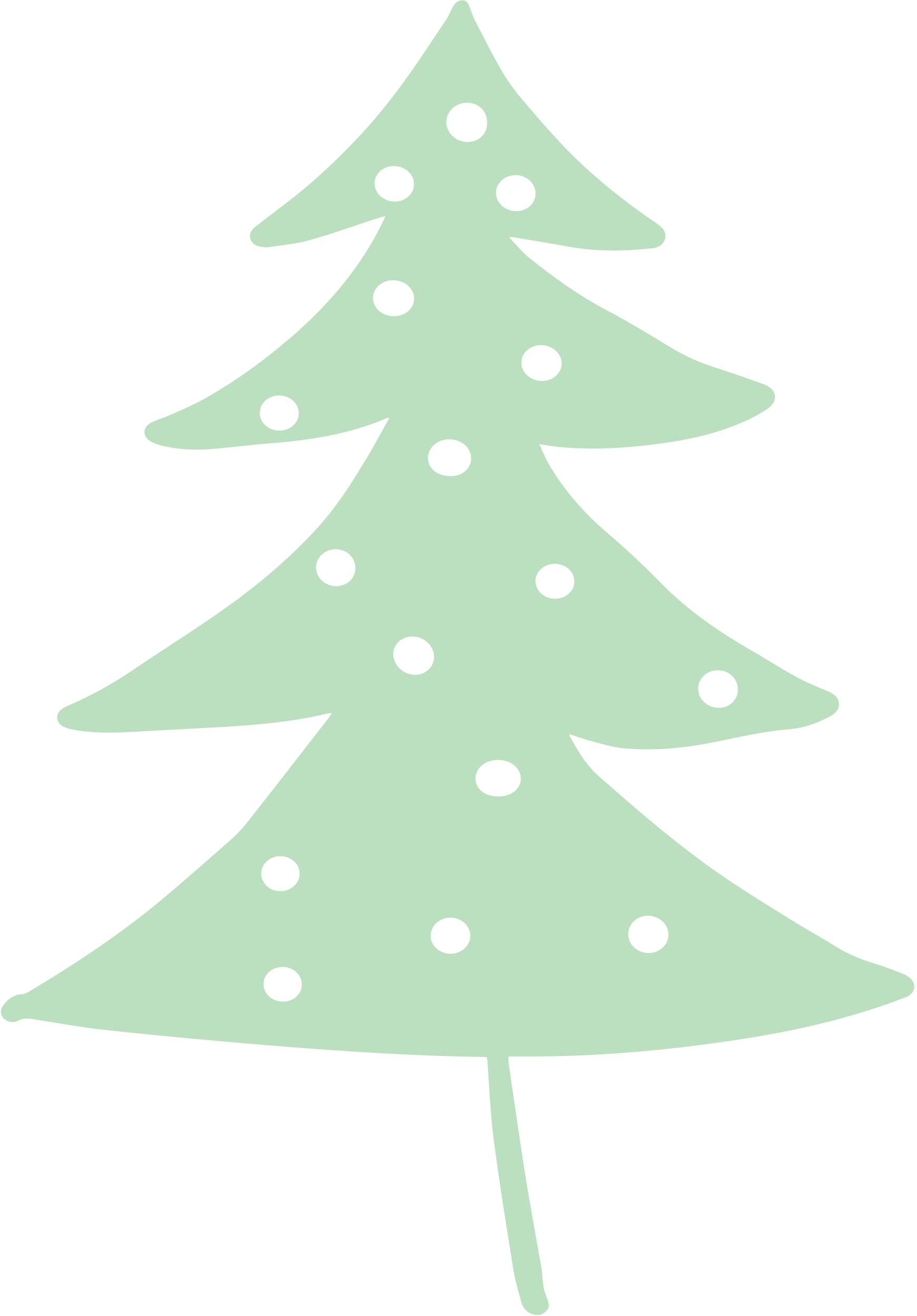 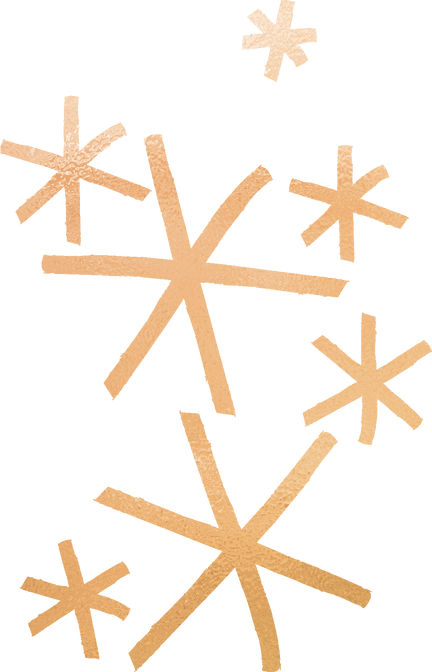 Sources
news.dunkindonuts.com/news/holiday-menu-2022

mms.com/customized-packaging

qsrweb.com/news/kfcs-sharemobile-to-provide-meals-for-families-in-need

hellofreshelfspaghetti.com/products/buddy-the-elf-spaghetti

yahoo.com/lifestyle/hellmann-wants-put-mayo-eggnog-191432315.html

usatoday.com/story/money/food/2022/12/01/pepsi-soda-milk-cookies-pilk/10810260002

redlobster.com/news-press/press/article/2022/11/16/sleigh-the-holidays-with-the-red-lobster-limited-edition-holiday-collection

hiddenvalley.com/ranch-shop-products/hidden-valley-ranch-on-a-branch-collectible-boxed-set

delish.com/uk/food-news/a30101213/burger-king-free-food-12-days-of-whopper/
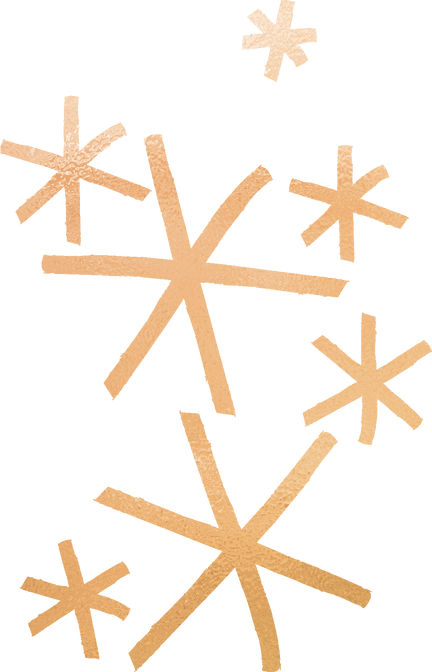 Sources
corporate.samsclub.com/newsroom/2022/11/17/sams-club-releases-merry-like-this-movie-trailer-starring-kevin-hart-and-holiday-single-with-singer-songwriter-kirby

businesswire.com/news/home/20221018005518/en

www.youtube.com/@usps

link.usps.com/2021/11/01/holiday-magic

prnewswire.com/news-releases/petsmart-provides-holiday-shoppers-with-full-season-of-deals-including-unique-gifts-ways-to-give-back-301642427.html

travelandleisure.com/holiday-travel/vacasa-grinch-cave-utah

us.coca-cola.com/holiday

multivu.com/players/English/9113851-chick-fil-a-evergreen-hills-the-snow-globe-a-short-film